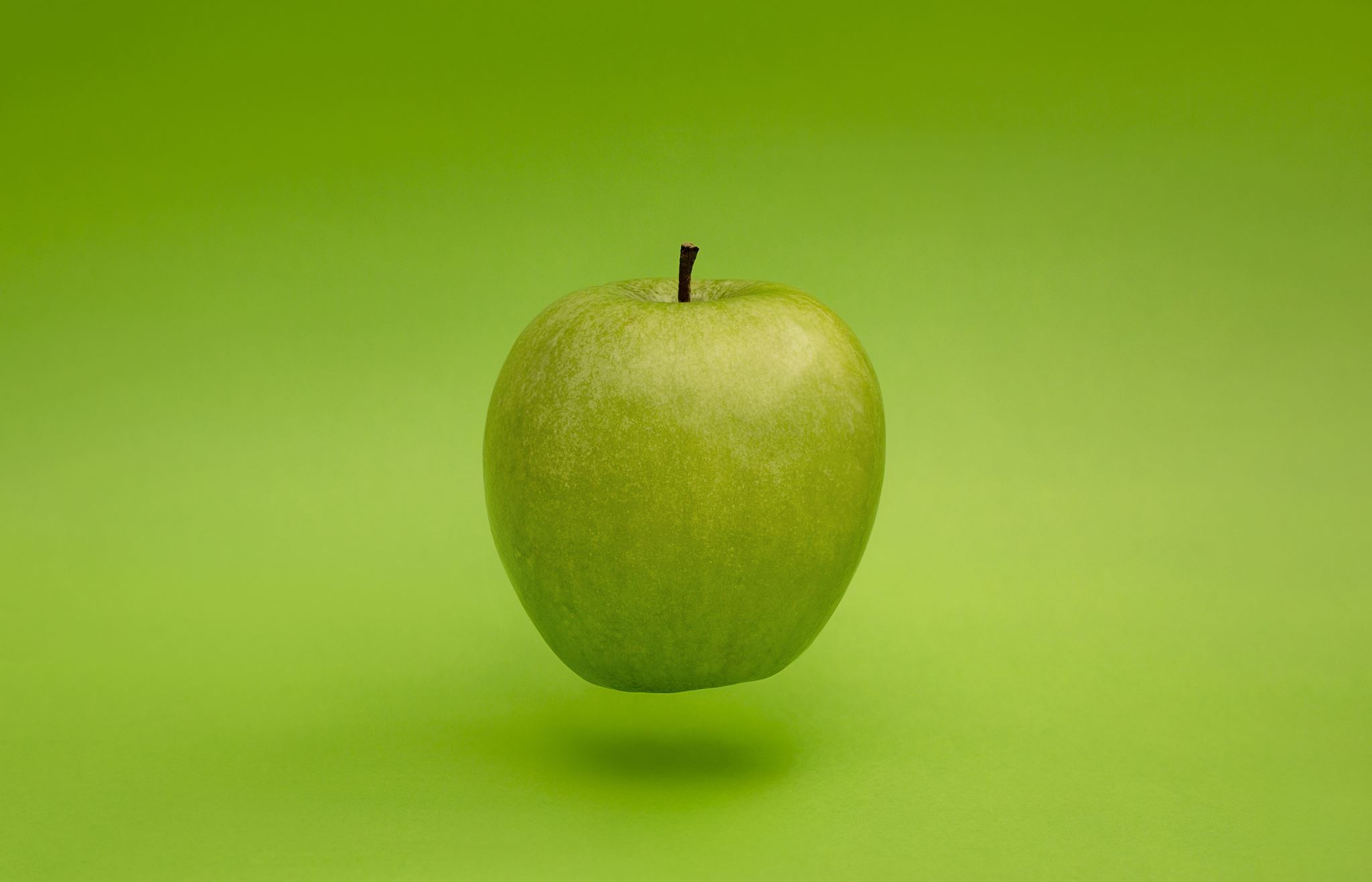 APL MOOC
An online course for university students
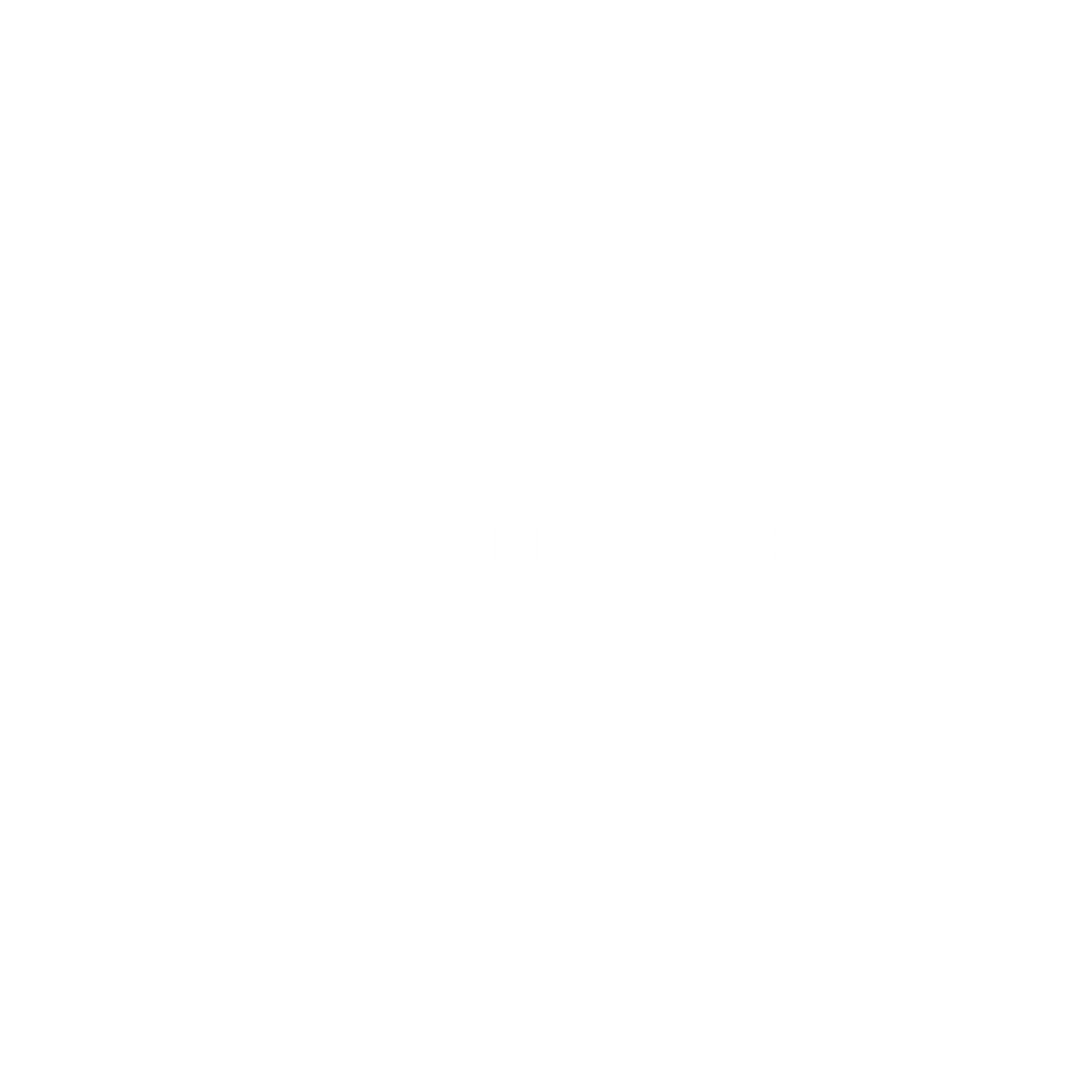 ~$> cat /etc/group | grep aplmooc
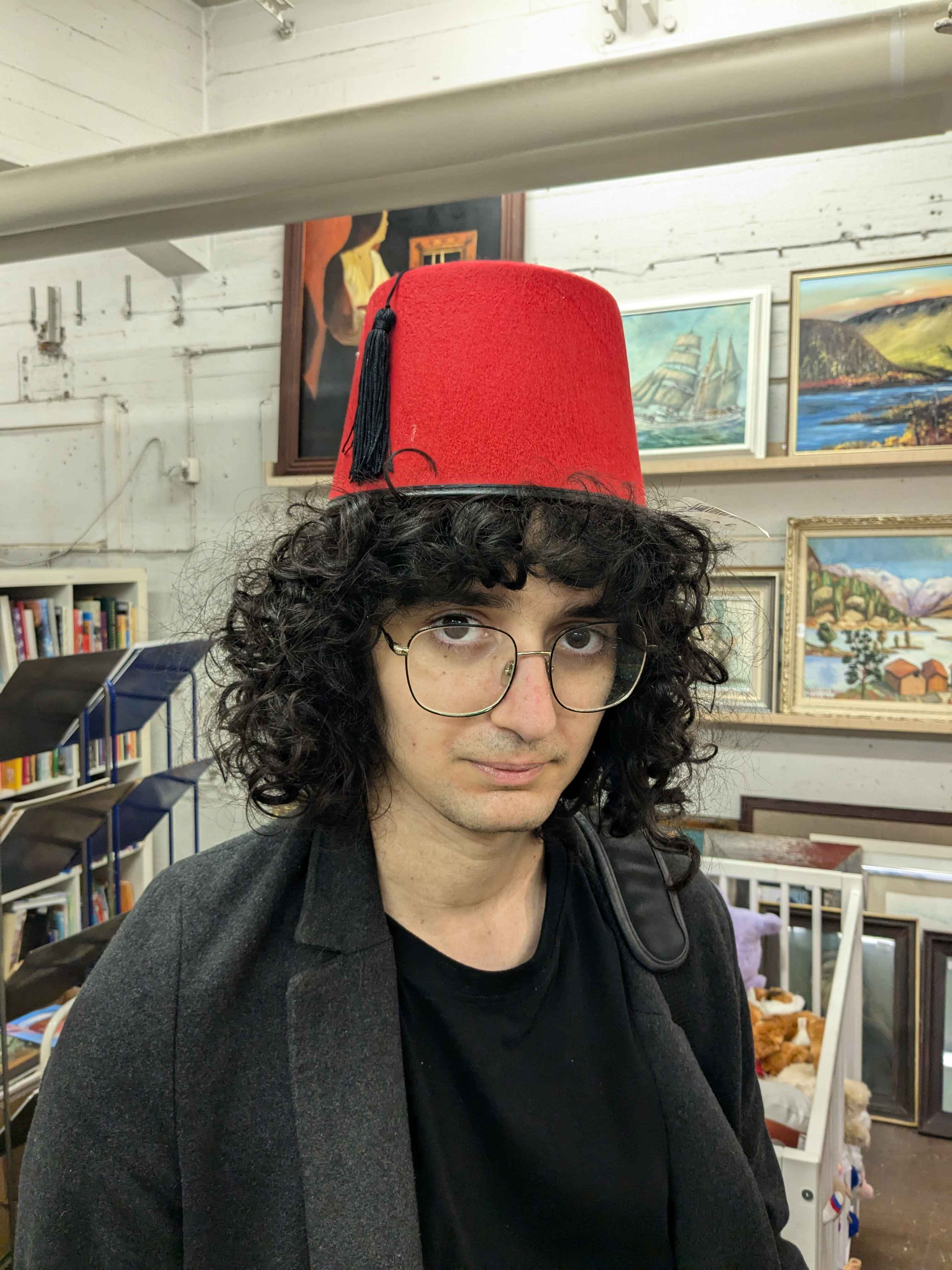 Dani Adham
https://github.com/danii06
dani.adham@helsinki.fi

Hex
https://github.com/Hexadecimaaal

Sergey Ichtchenko
https://github.com/PixelSergey
sergey@sergey.fi
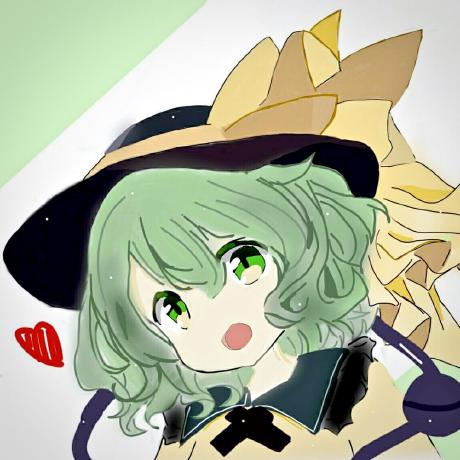 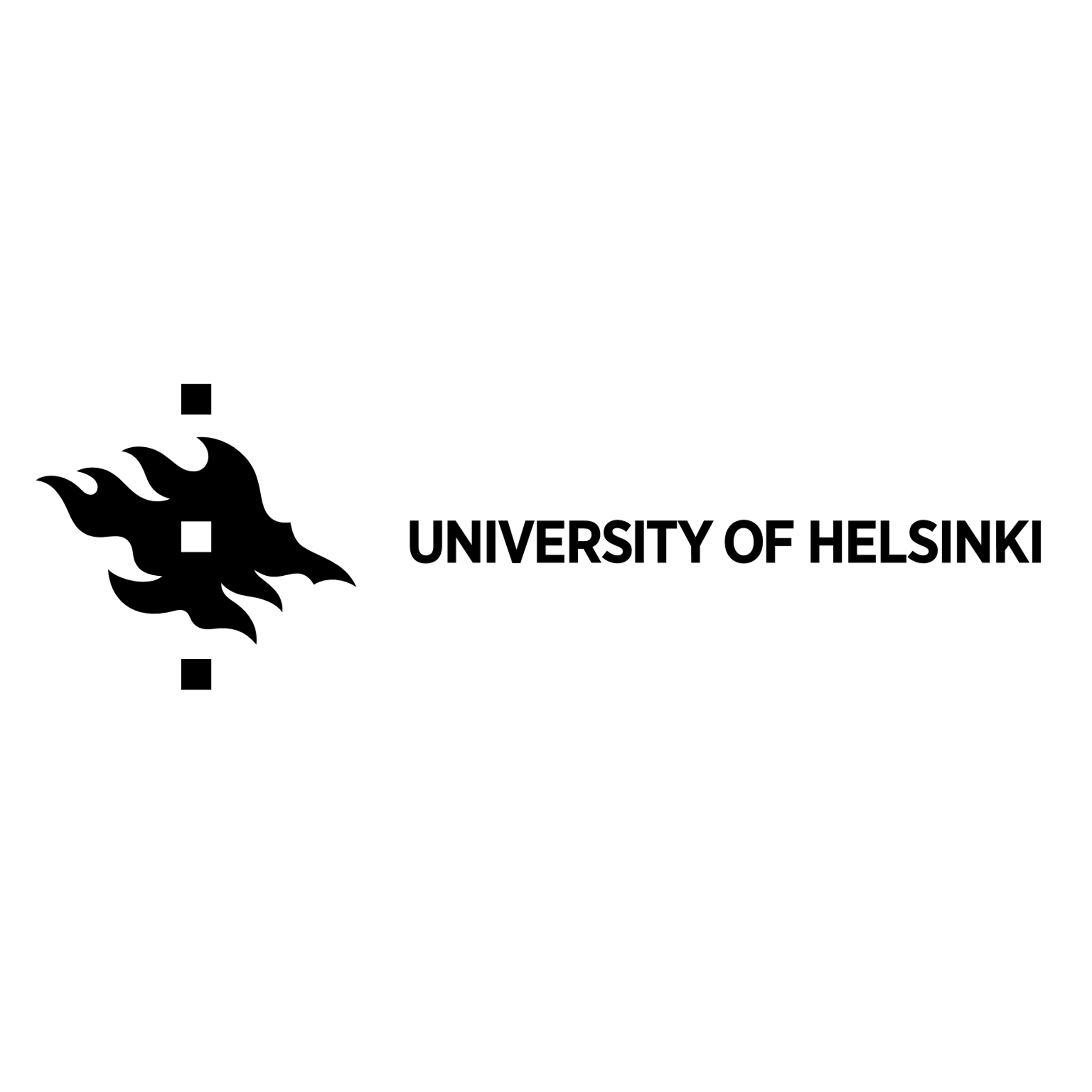 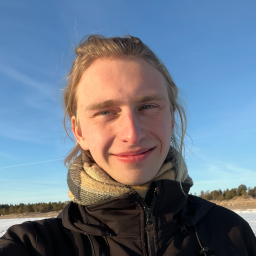 ~$> whoami
BSc in Mathematics atthe University of Helsinki (2022-2024)
MSc in Mathematics atthe University of Oxford (2024-2025)
Cyber security consultant at WithSecure (F-Secure)
Novice APLer

Contact: @PixelSergey / sergey@sergey.fi
Hi! I'm Sergey.
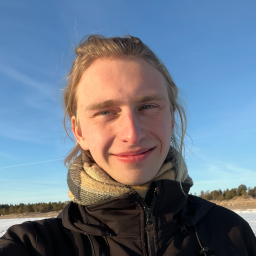 ~$> whoami
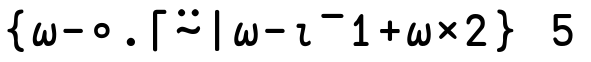 ~$> whoami
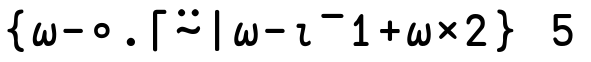 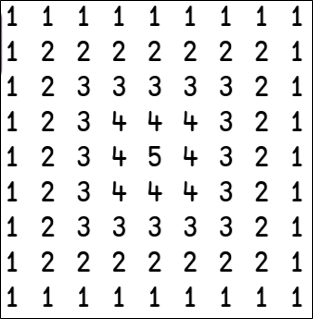 ~$> whoami
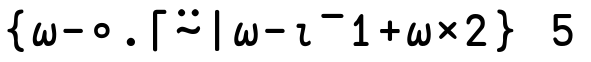 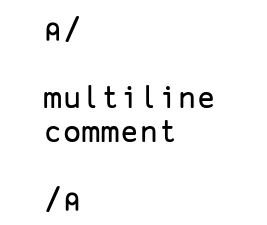 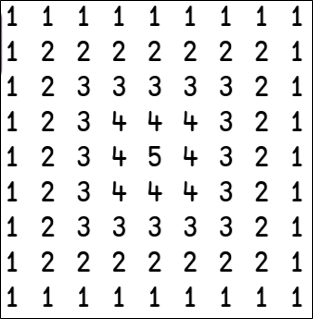 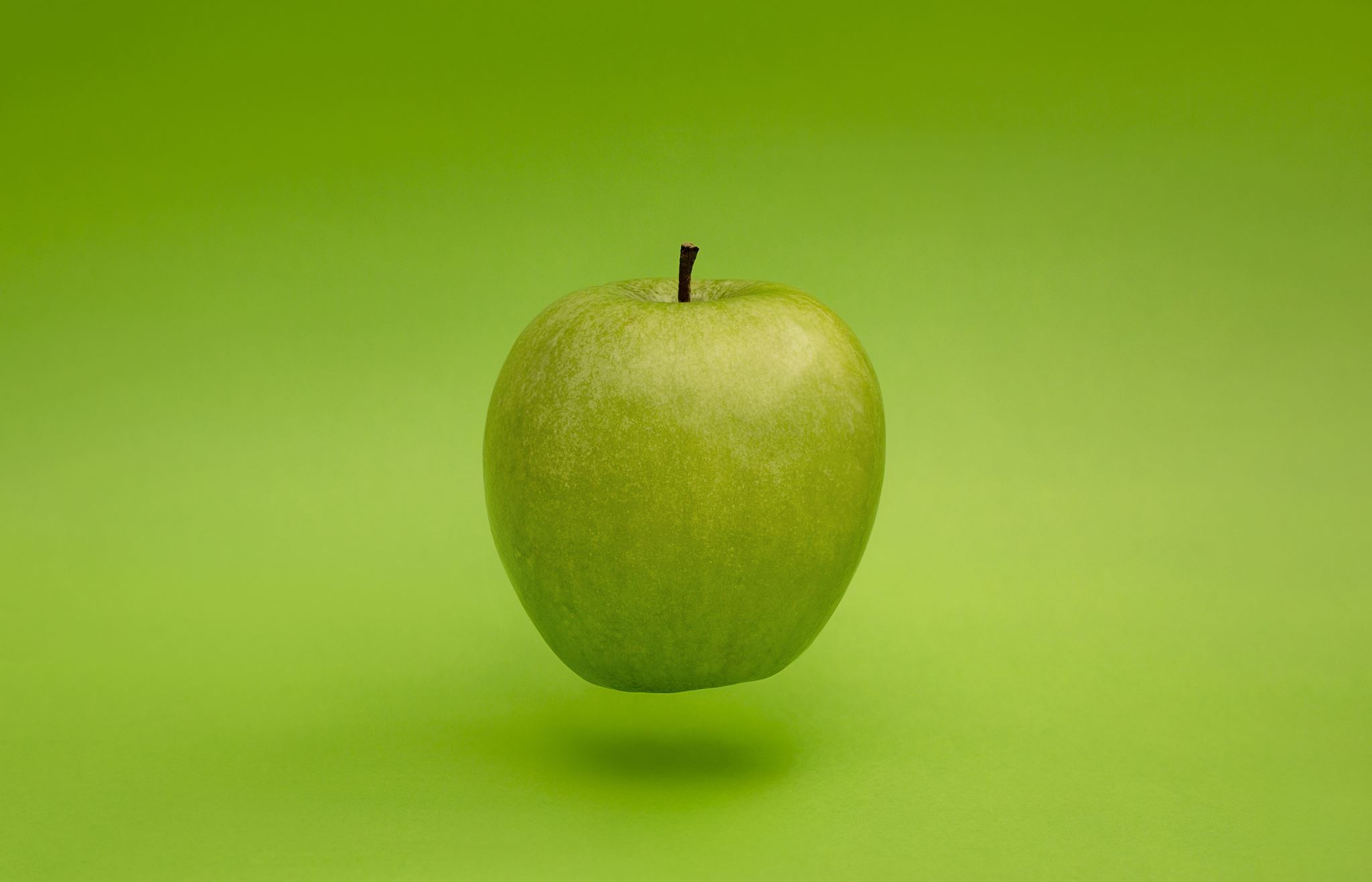 Other languages have an unfair advantage
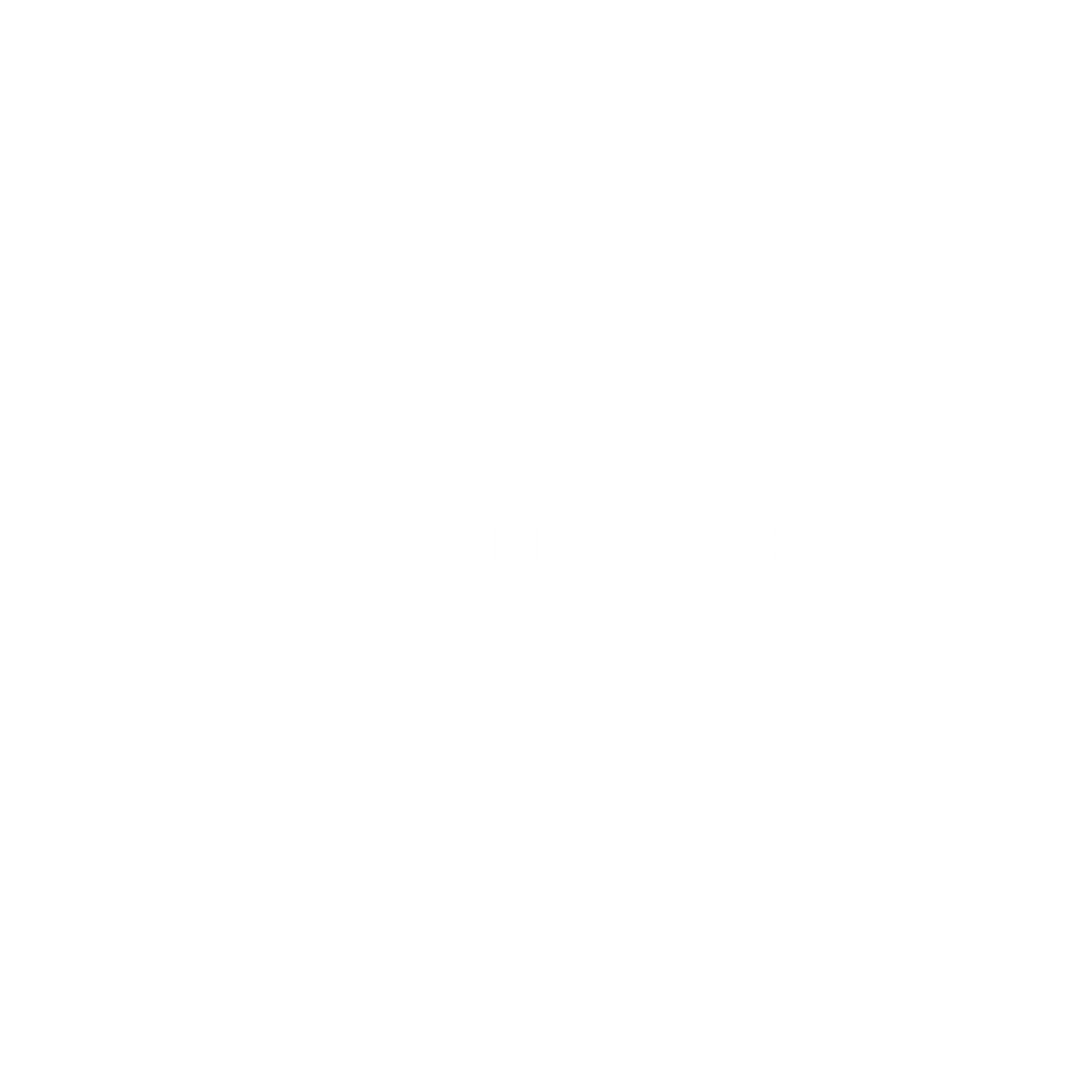 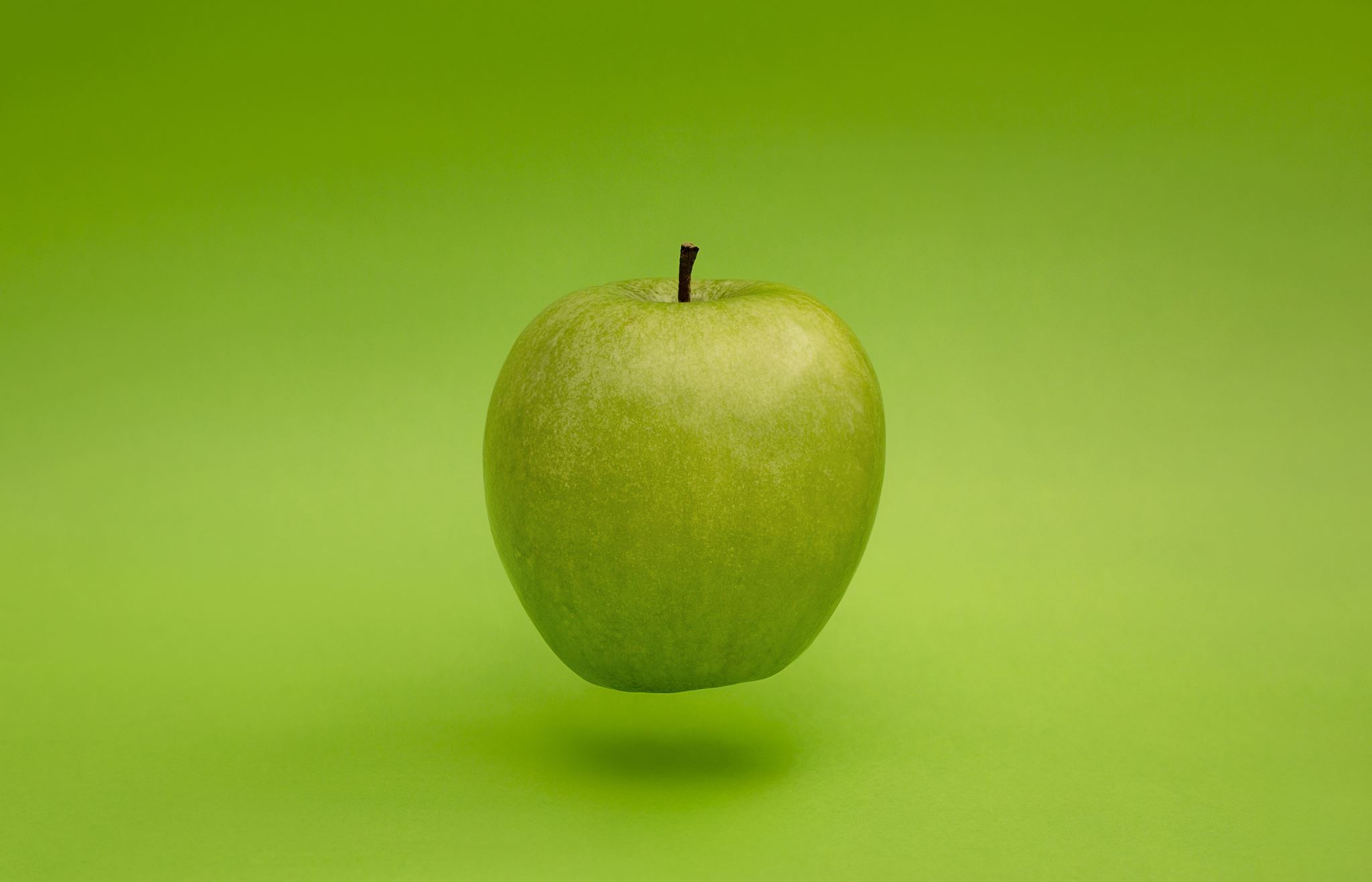 They are taught in schools
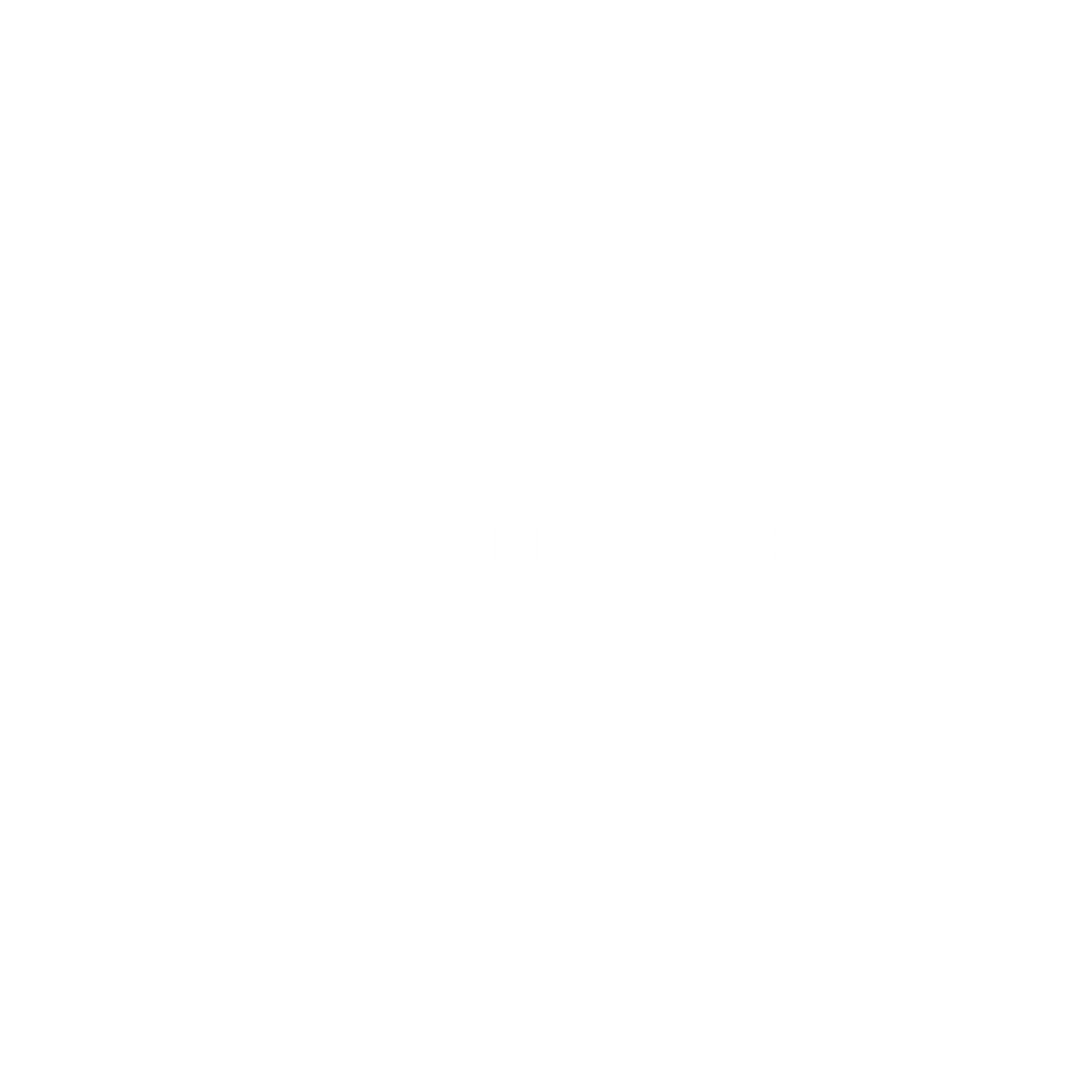 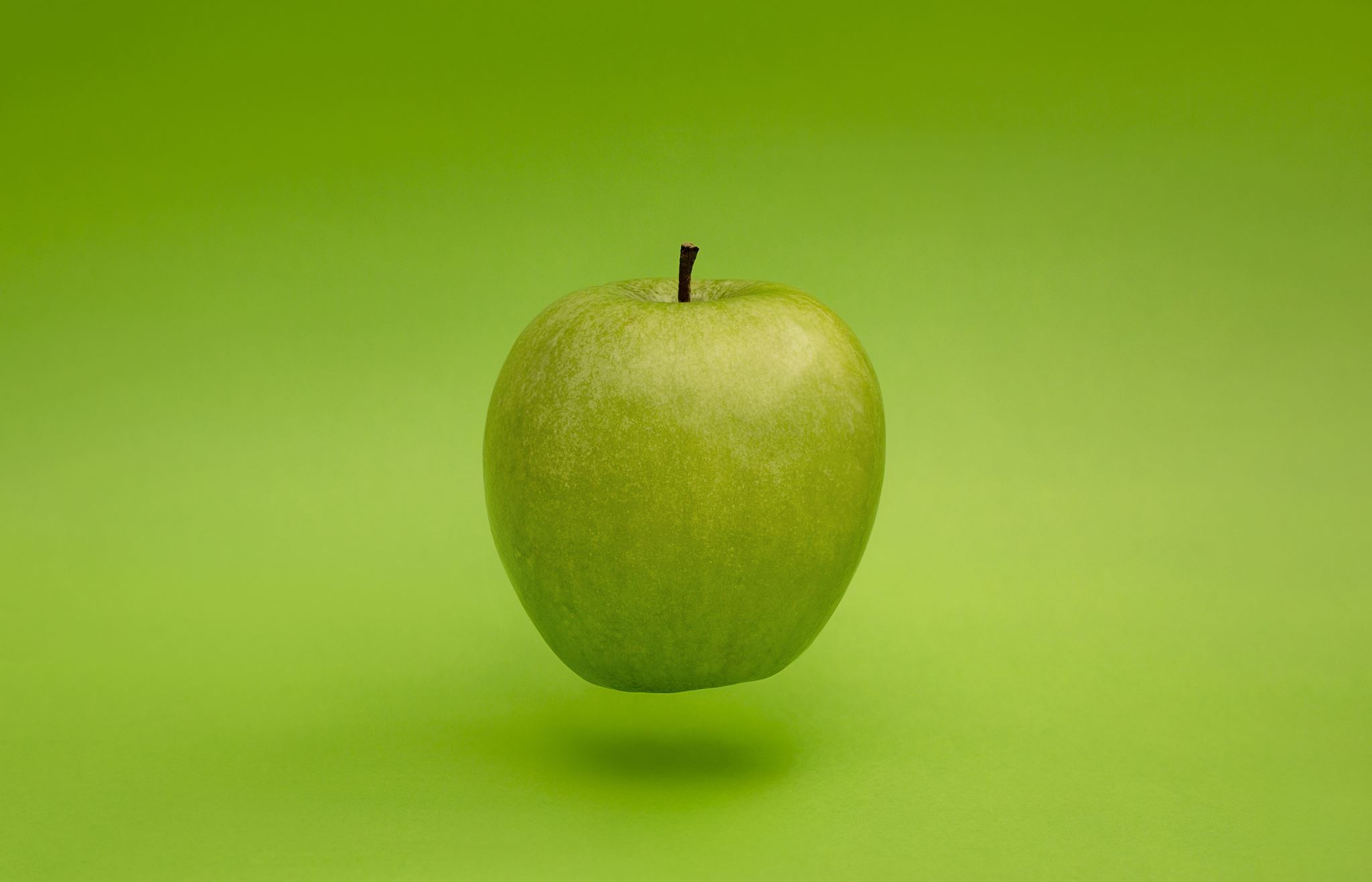 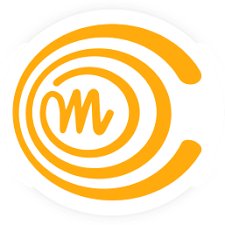 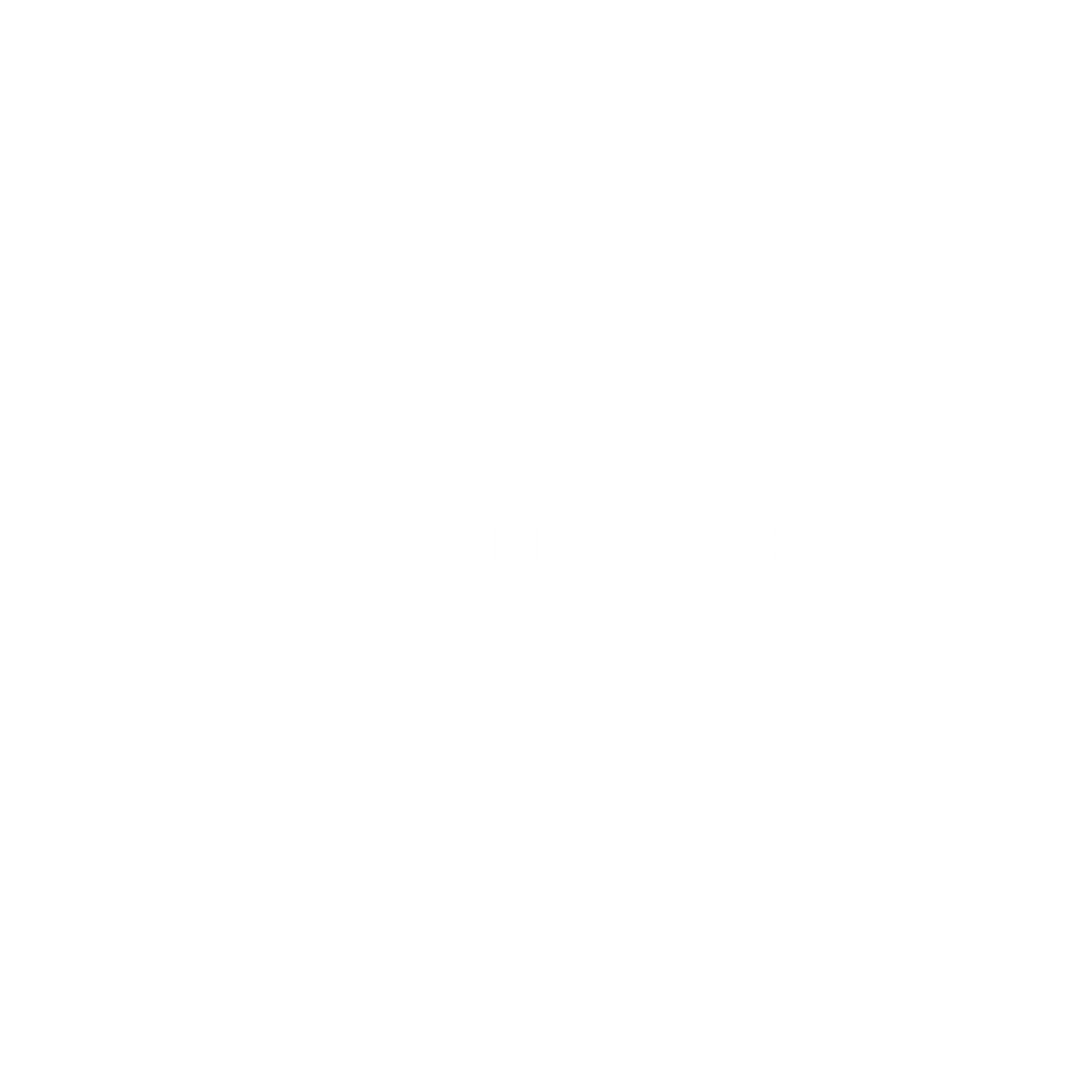 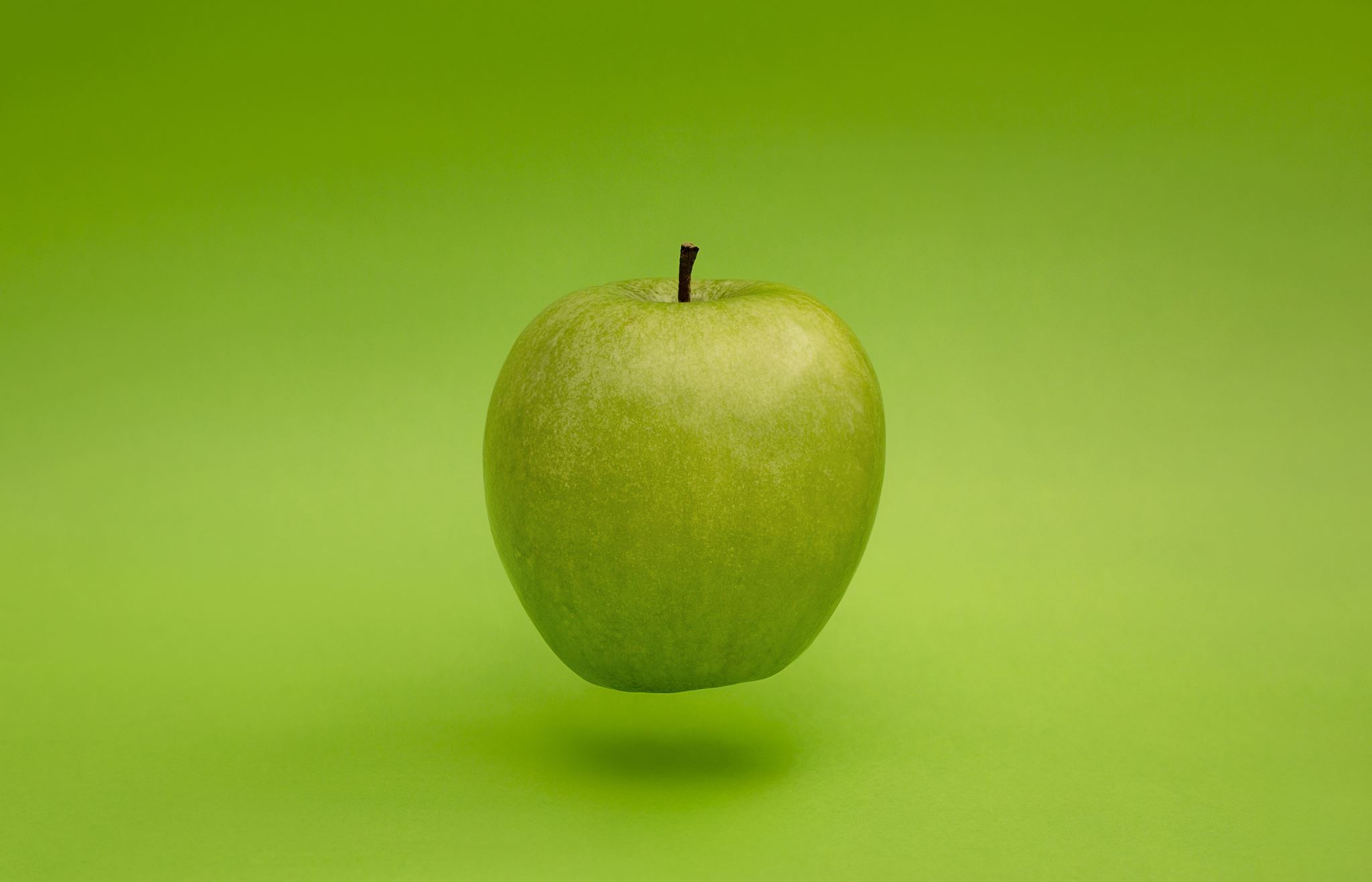 MOOC.fi
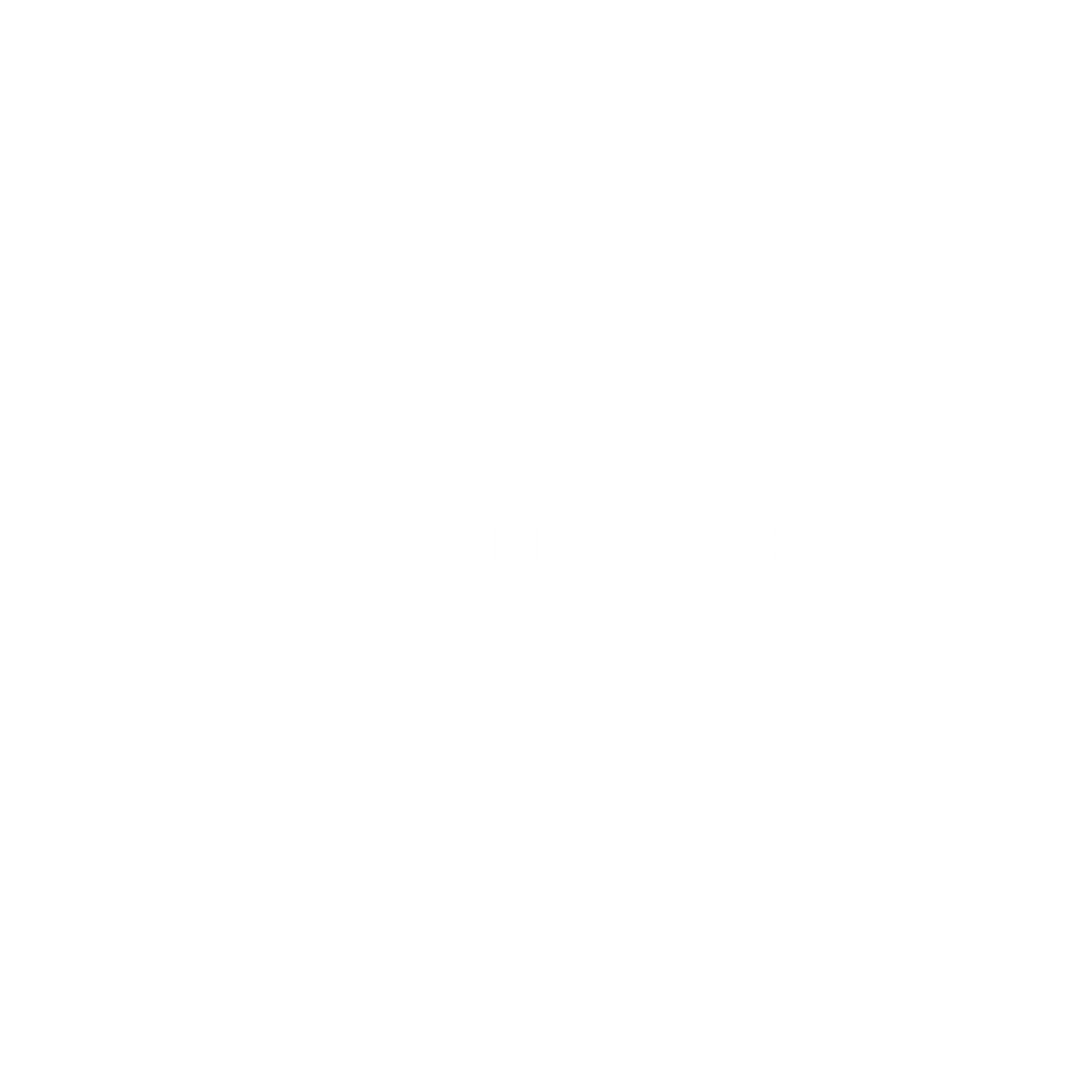 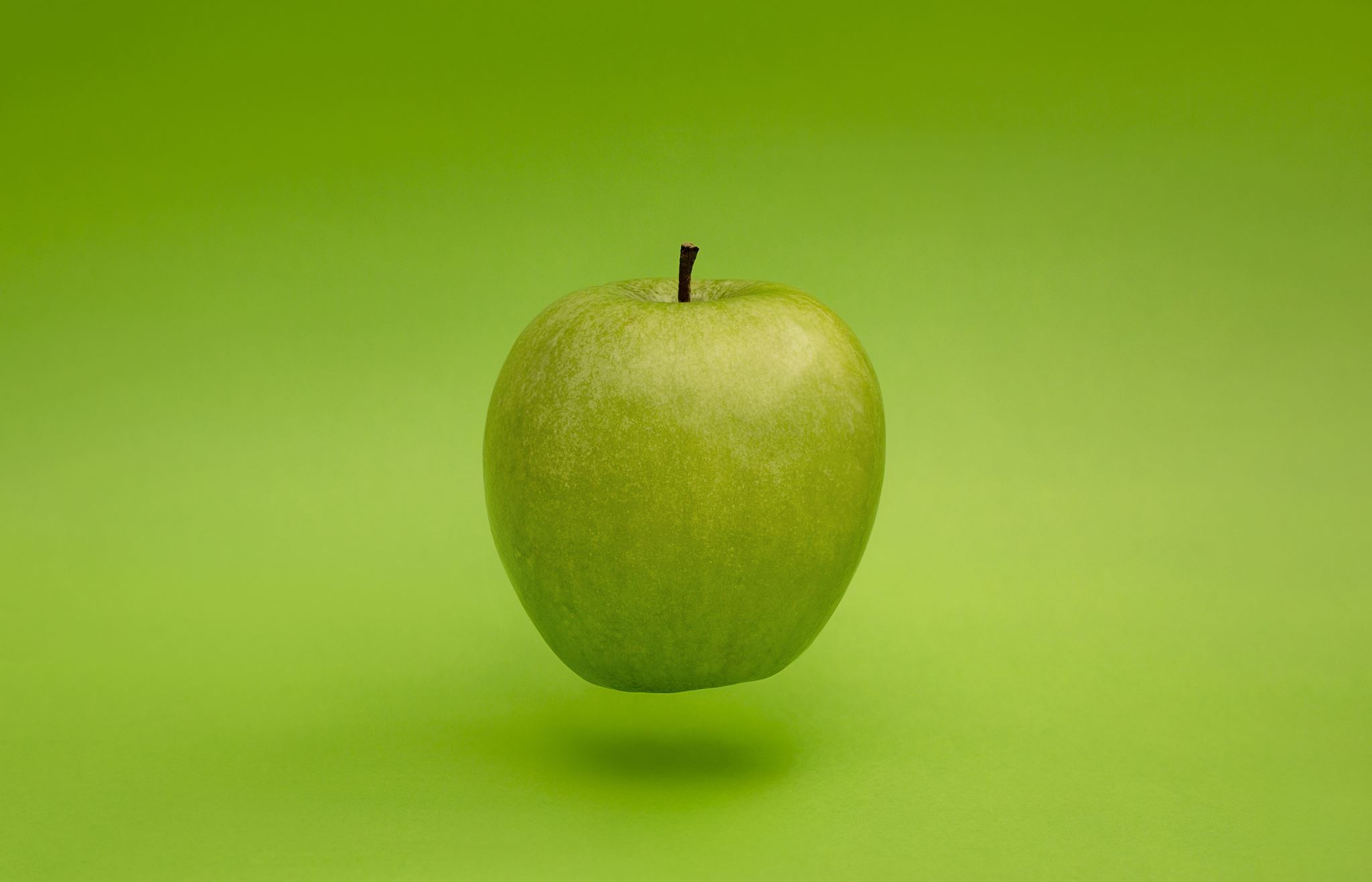 MOOC
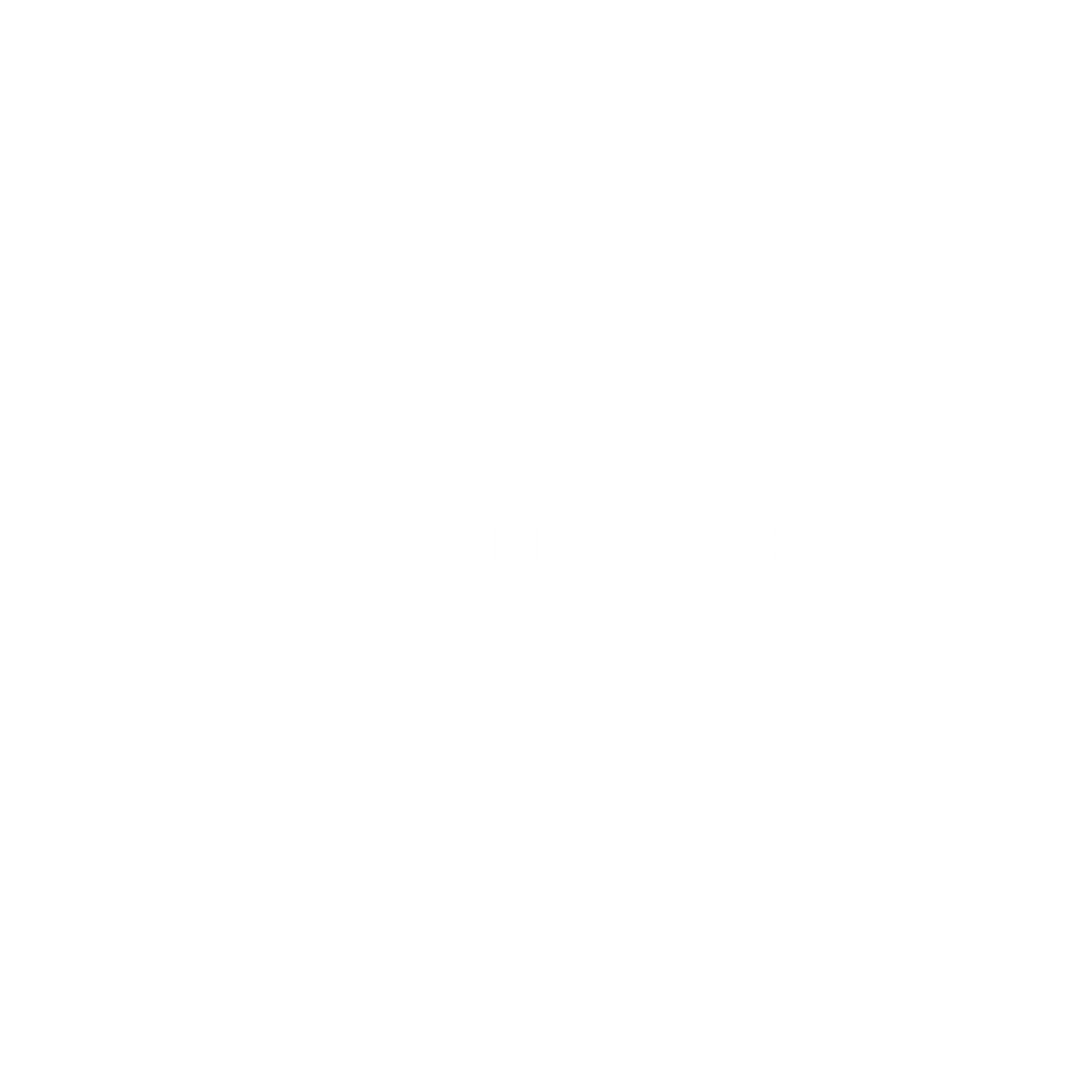 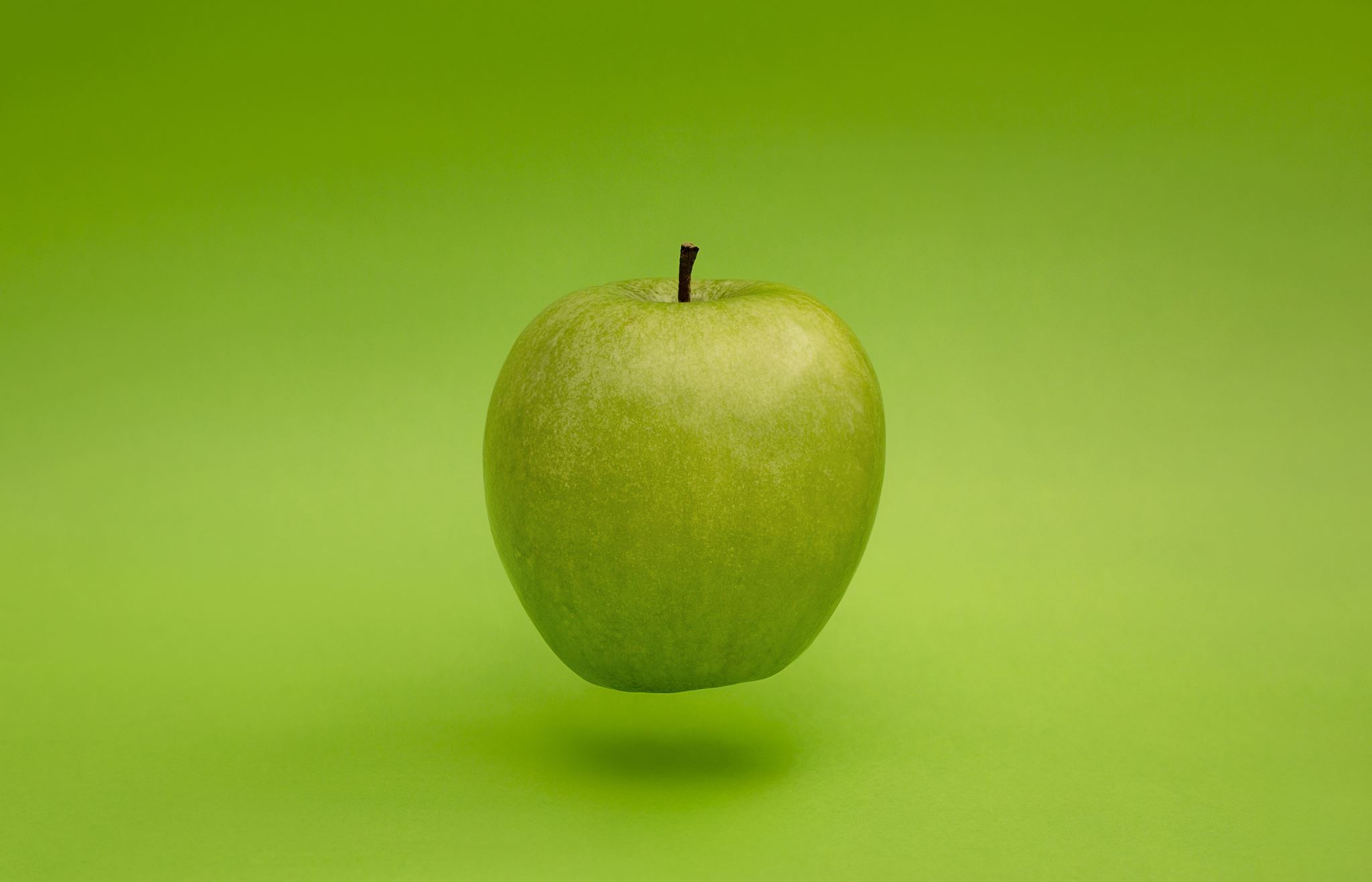 MassivelyOpenOnlineCourse
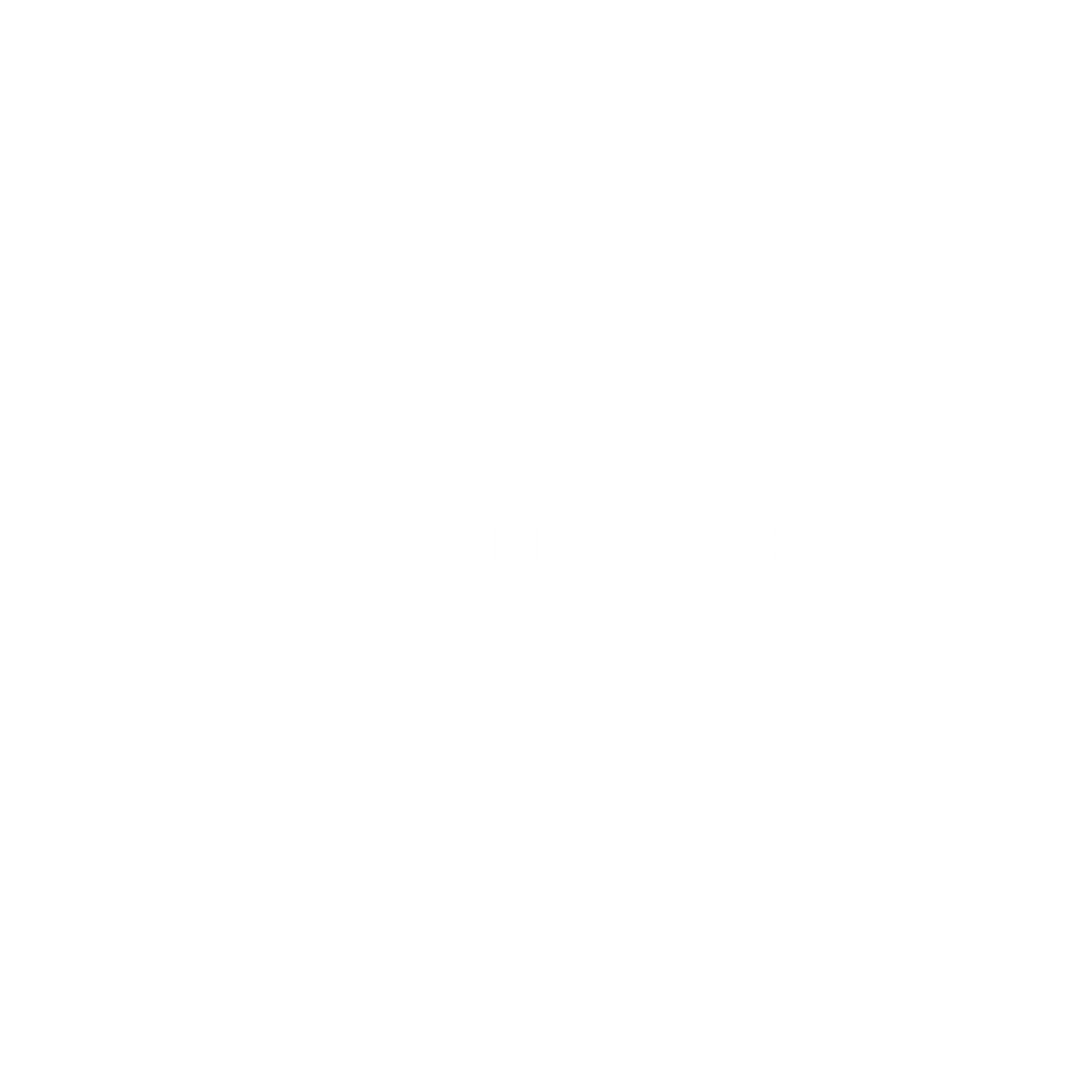 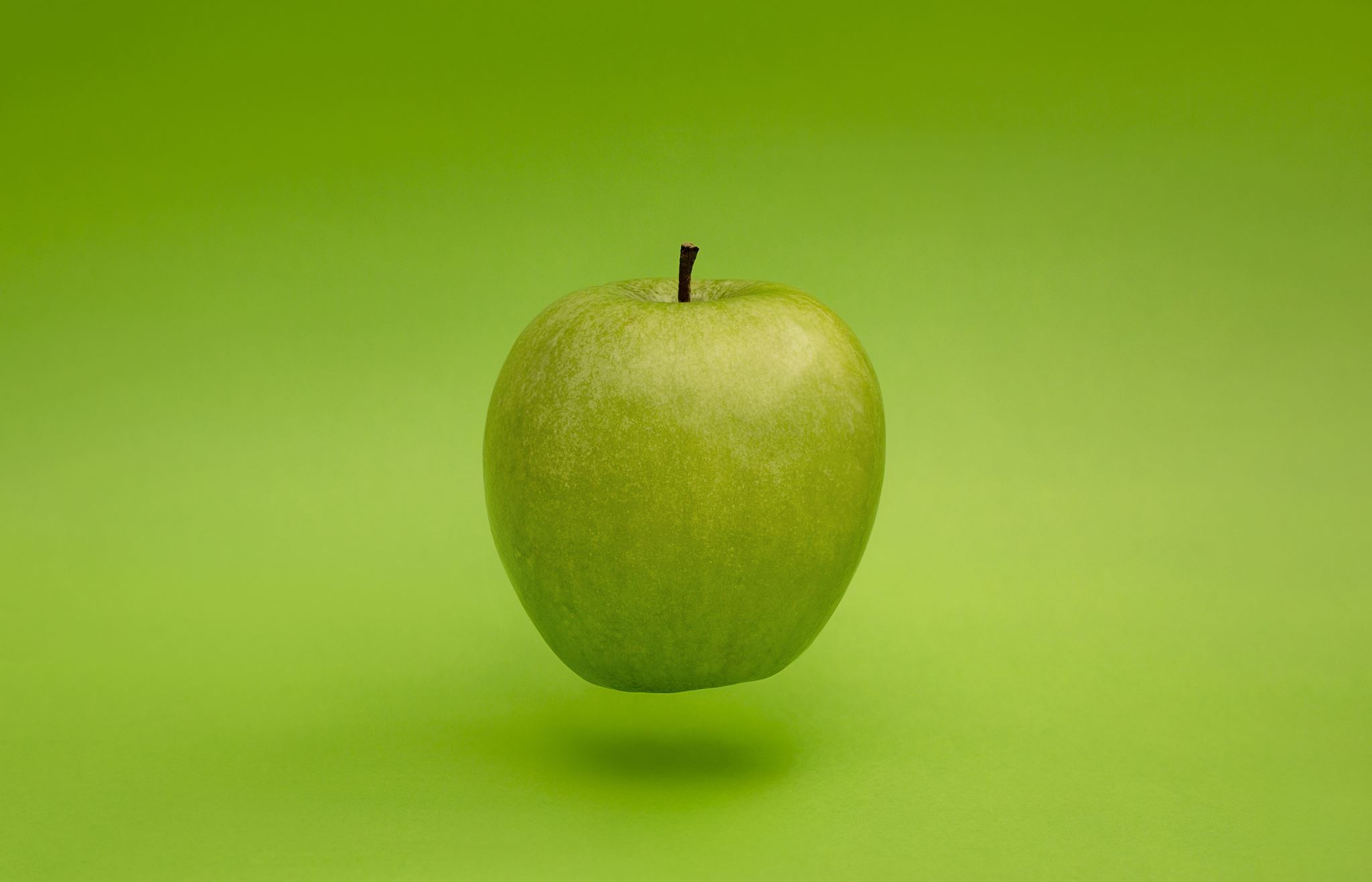 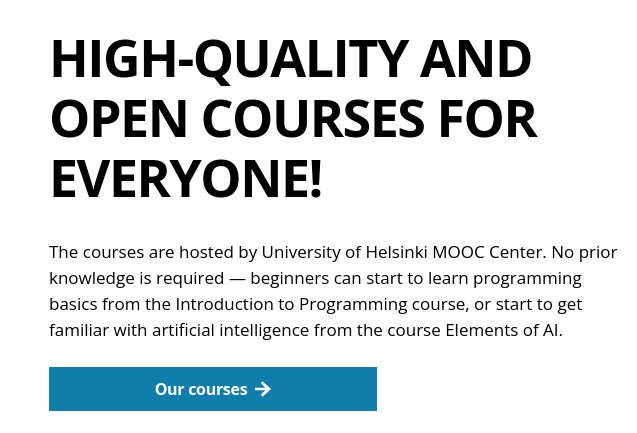 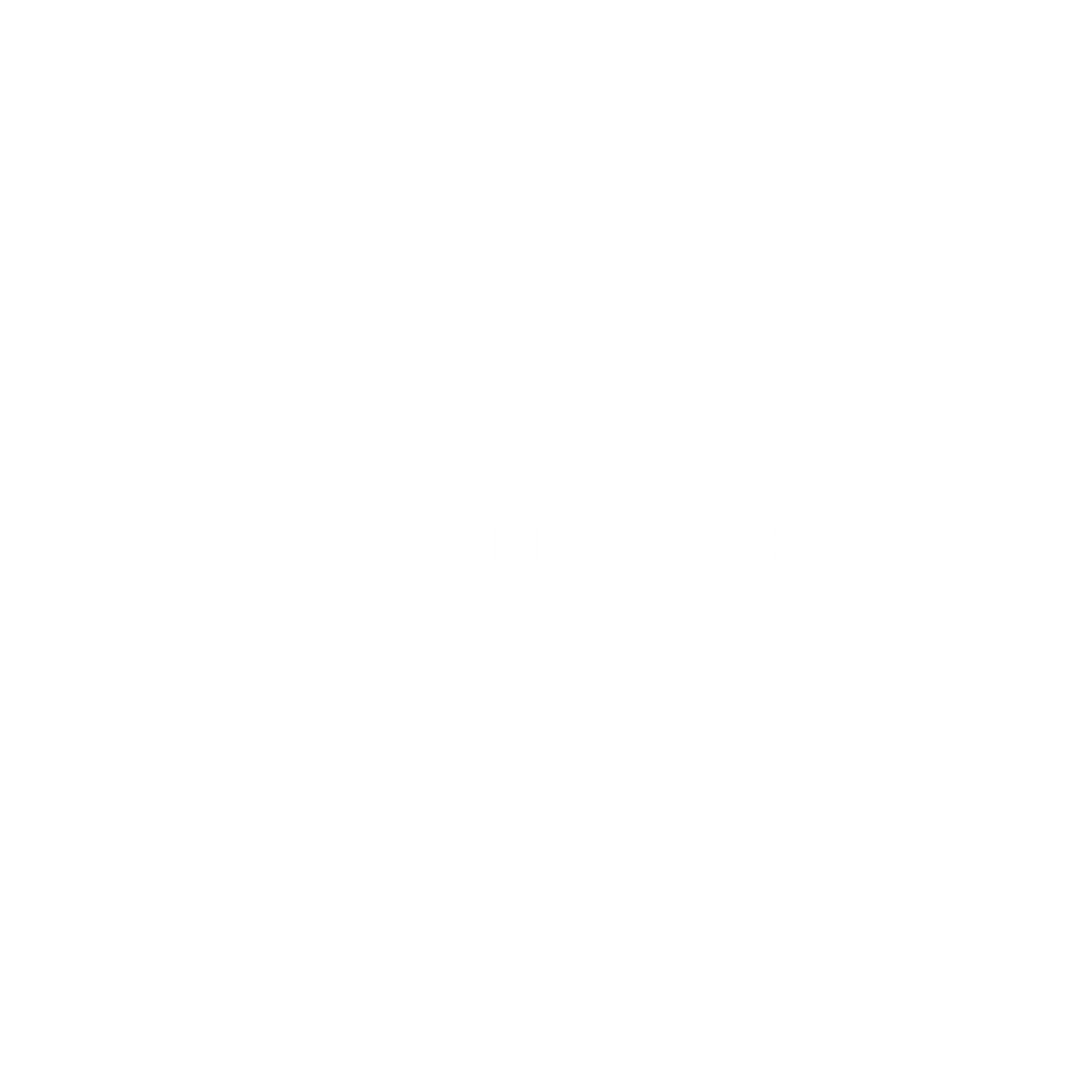 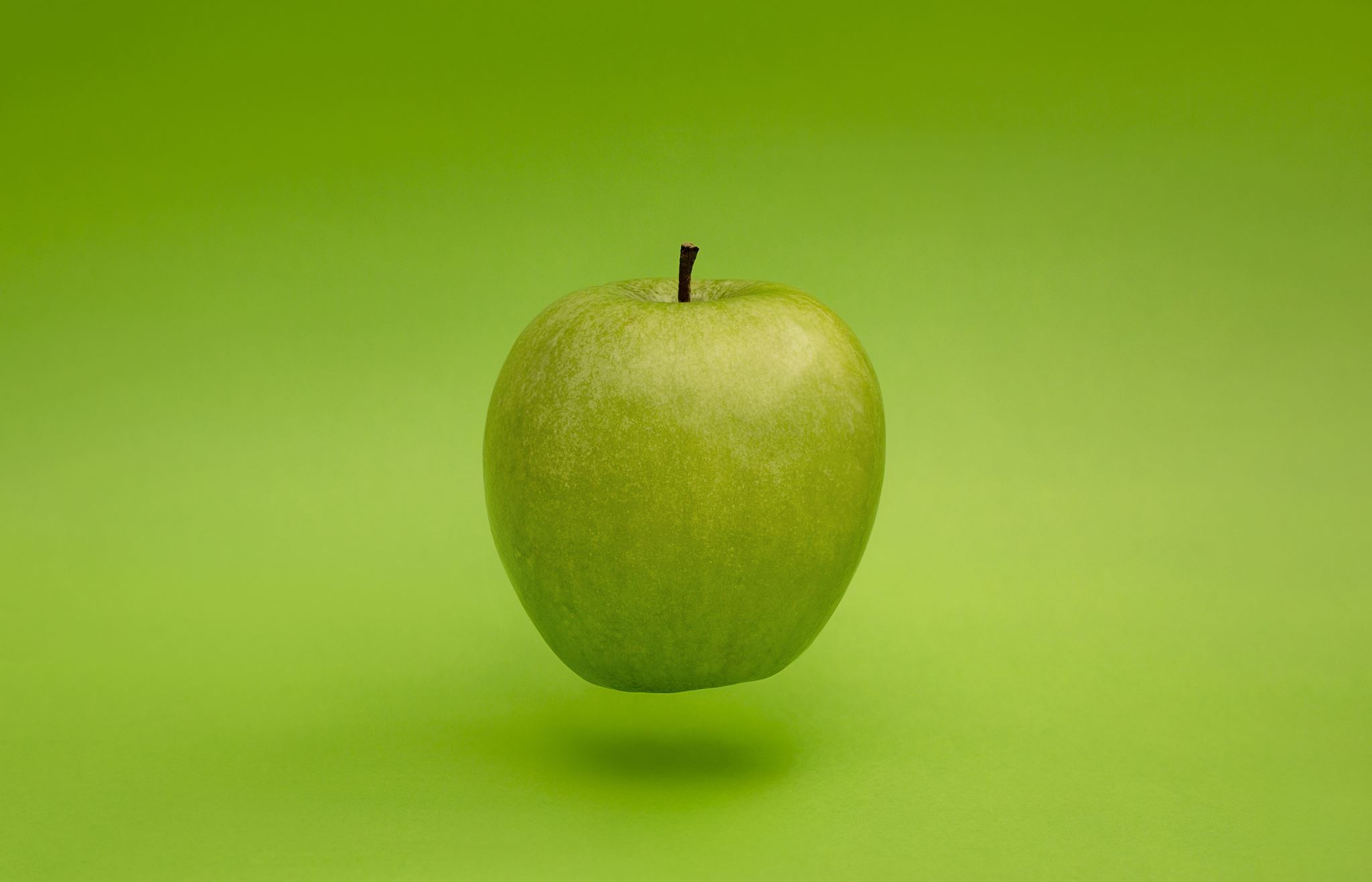 Automaticgrading
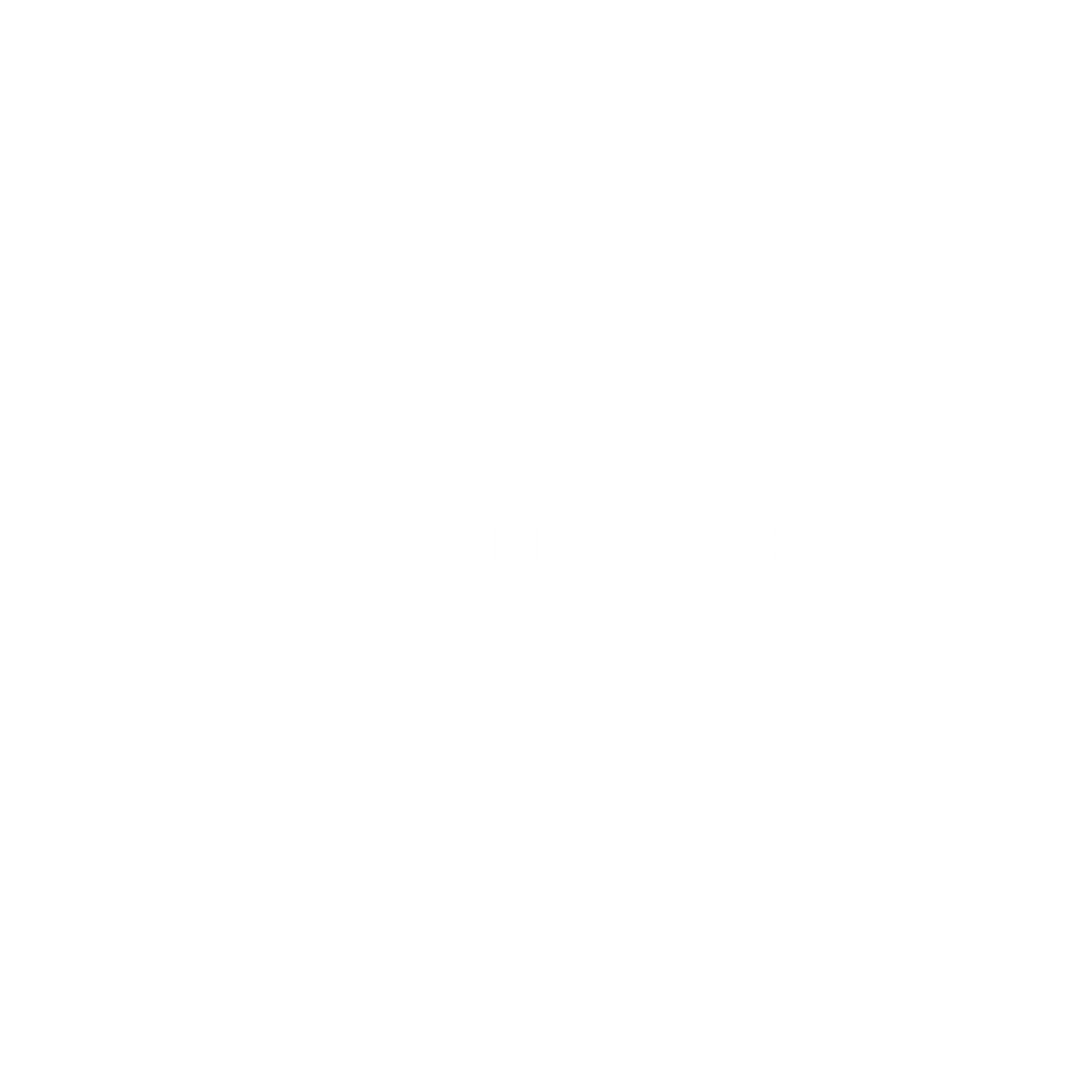 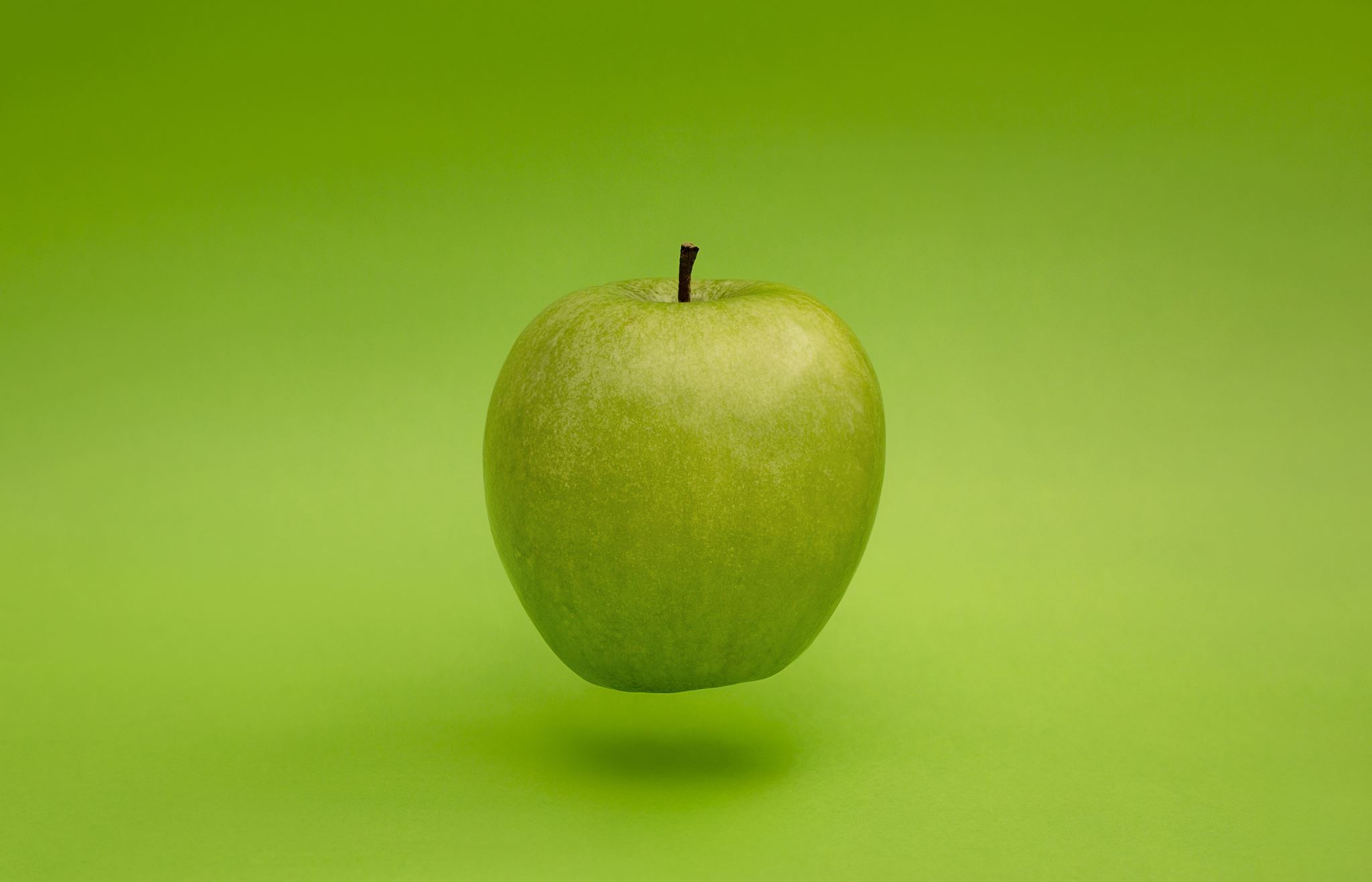 Officialstudy credits
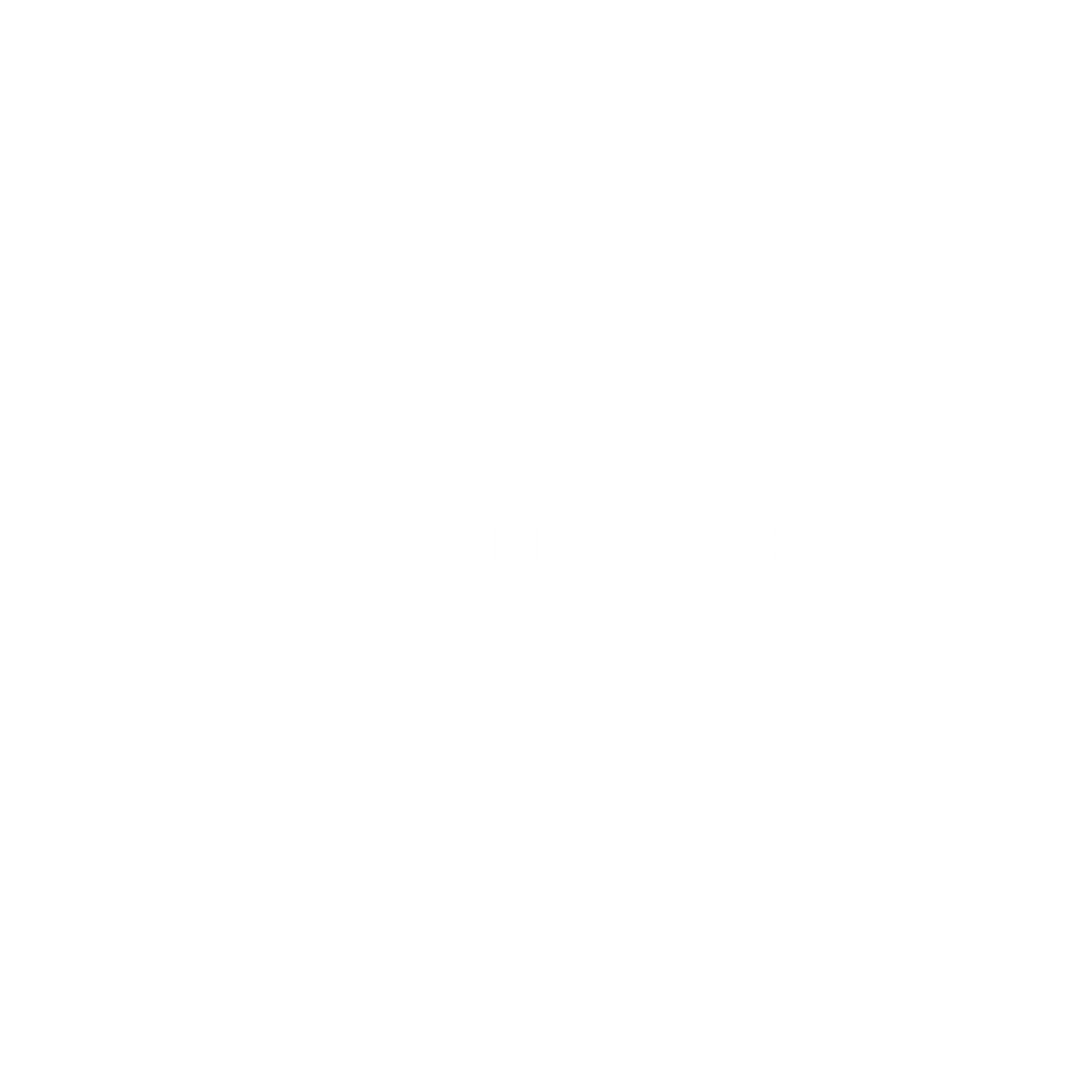 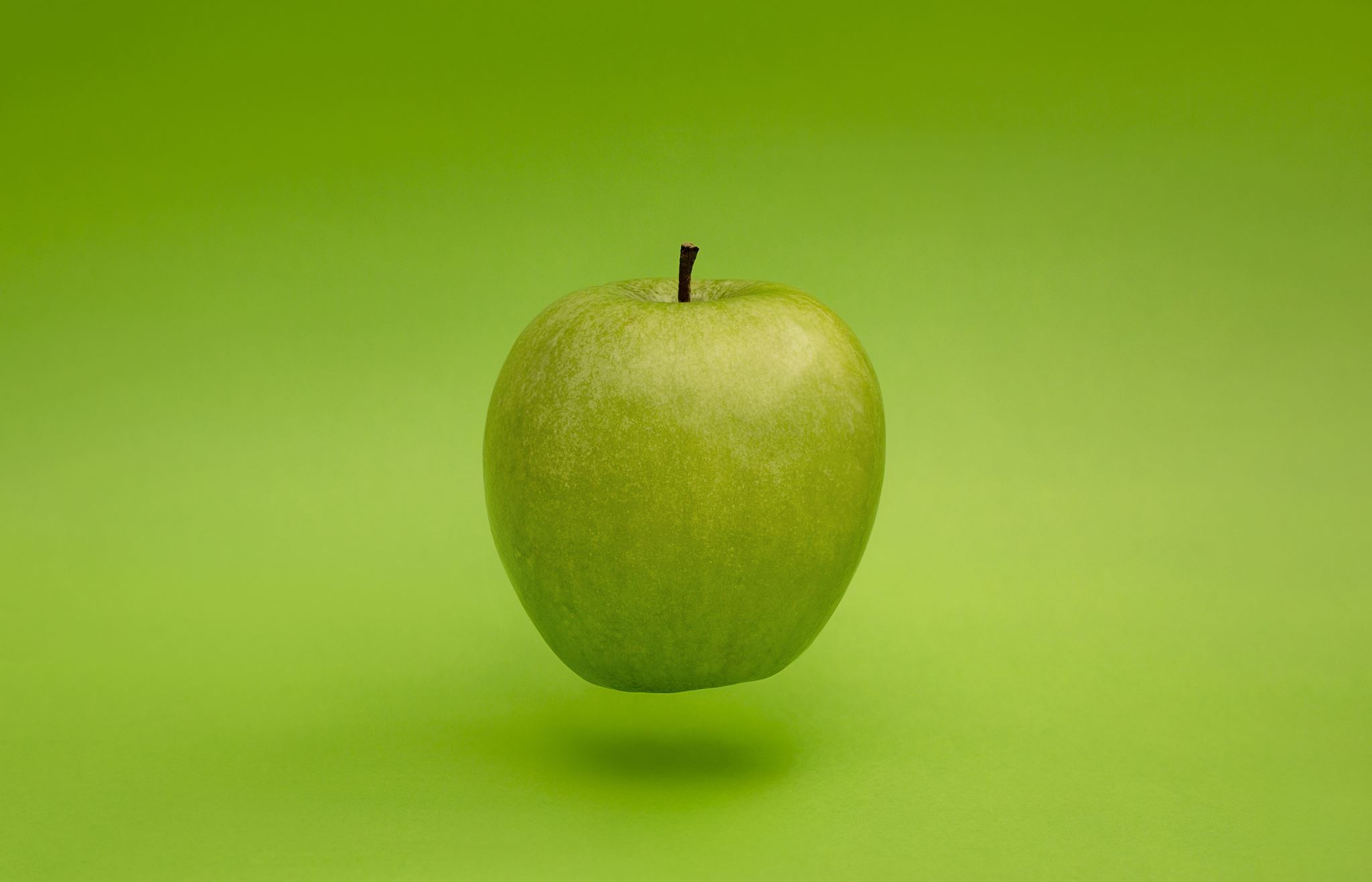 5cr / 180cr = 2.778%
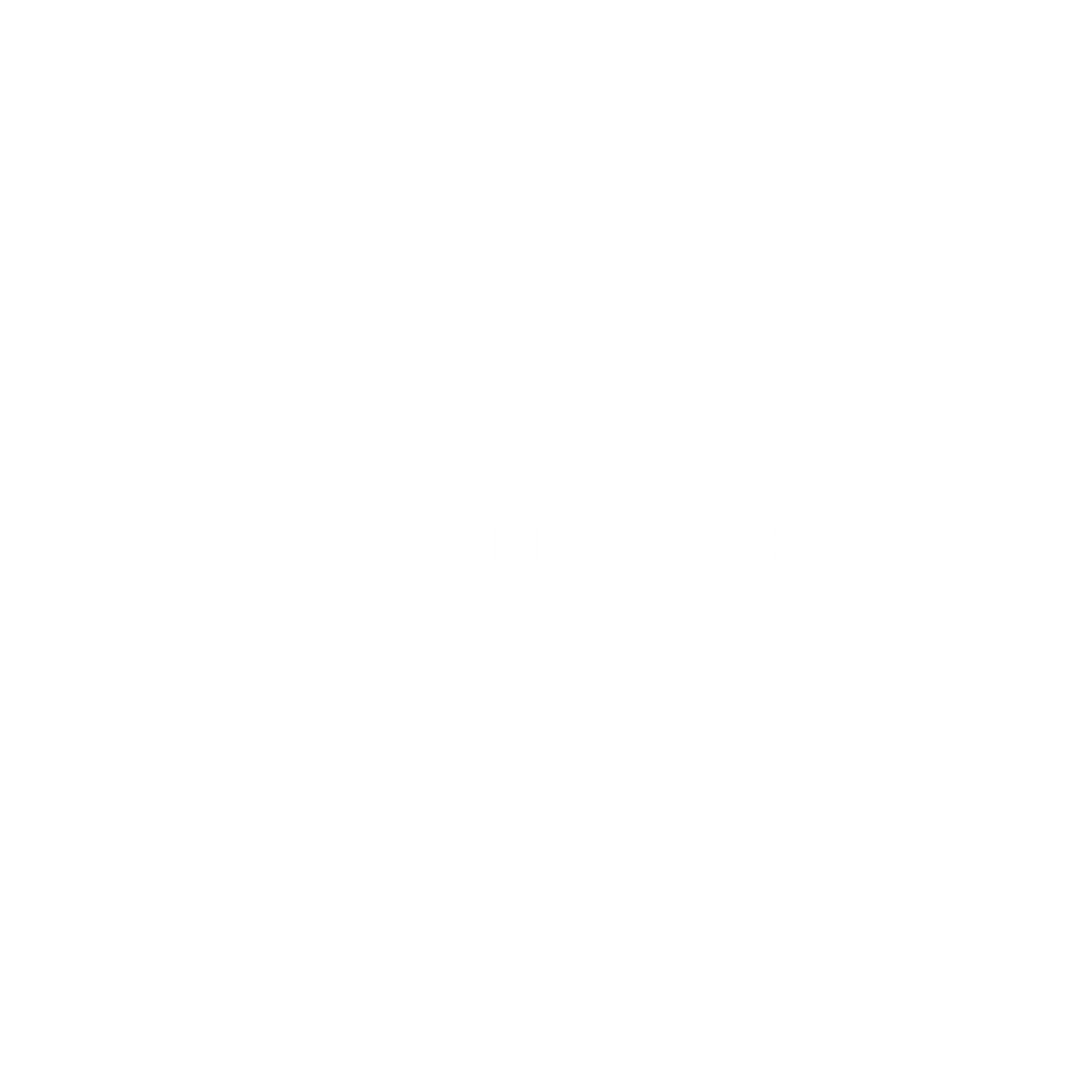 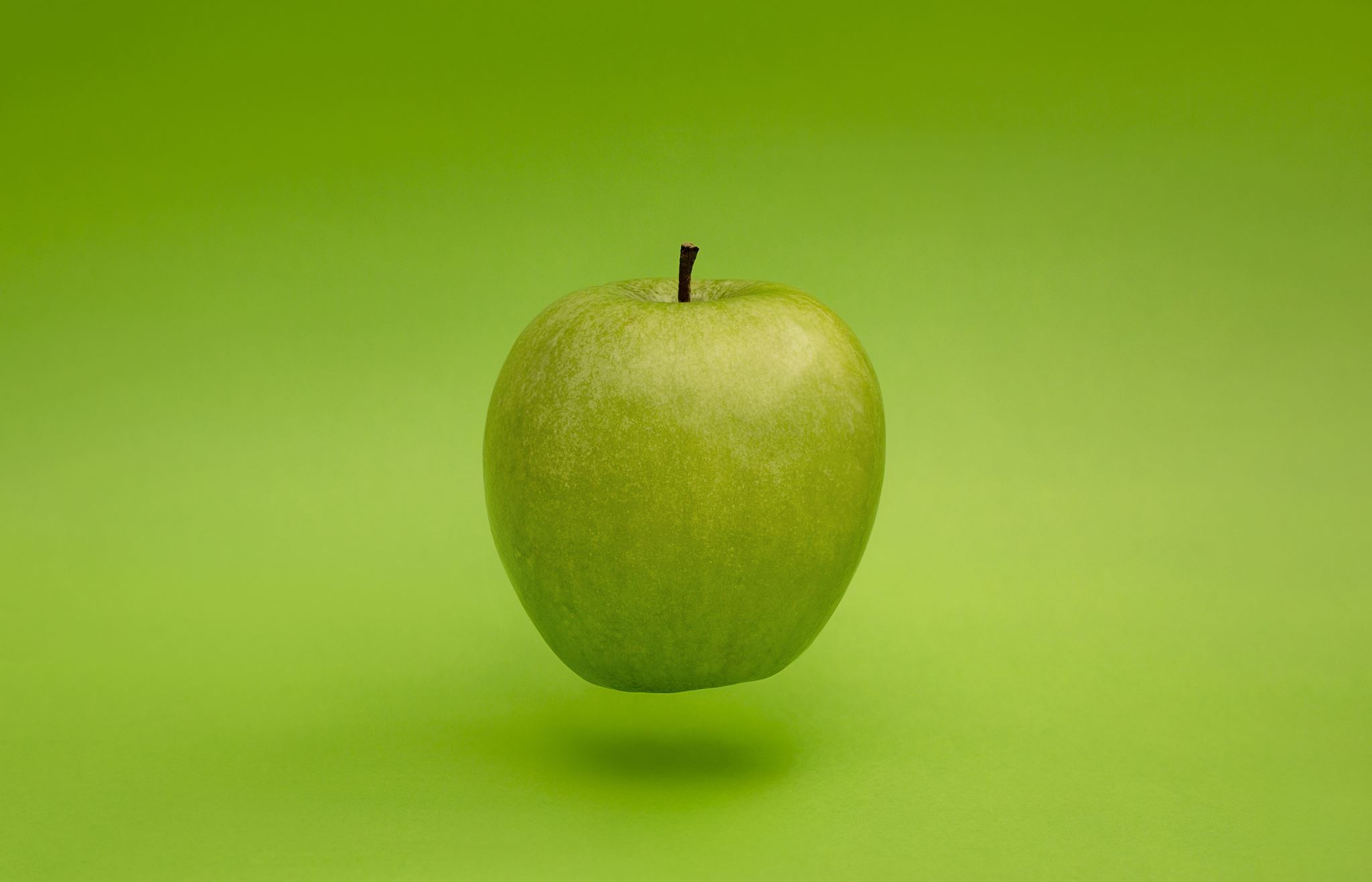 HaskellPythonAlgorithmsDatabasesetc
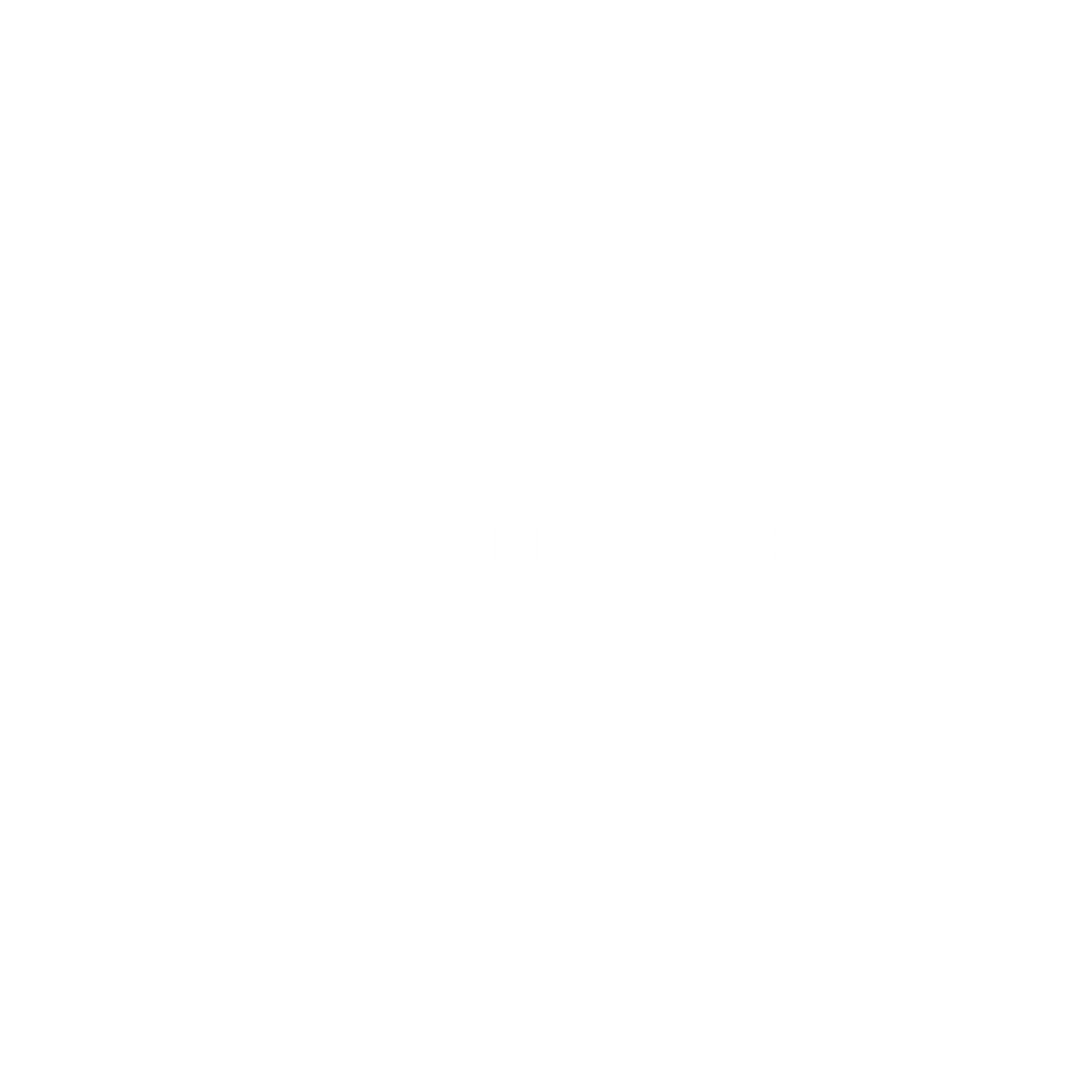 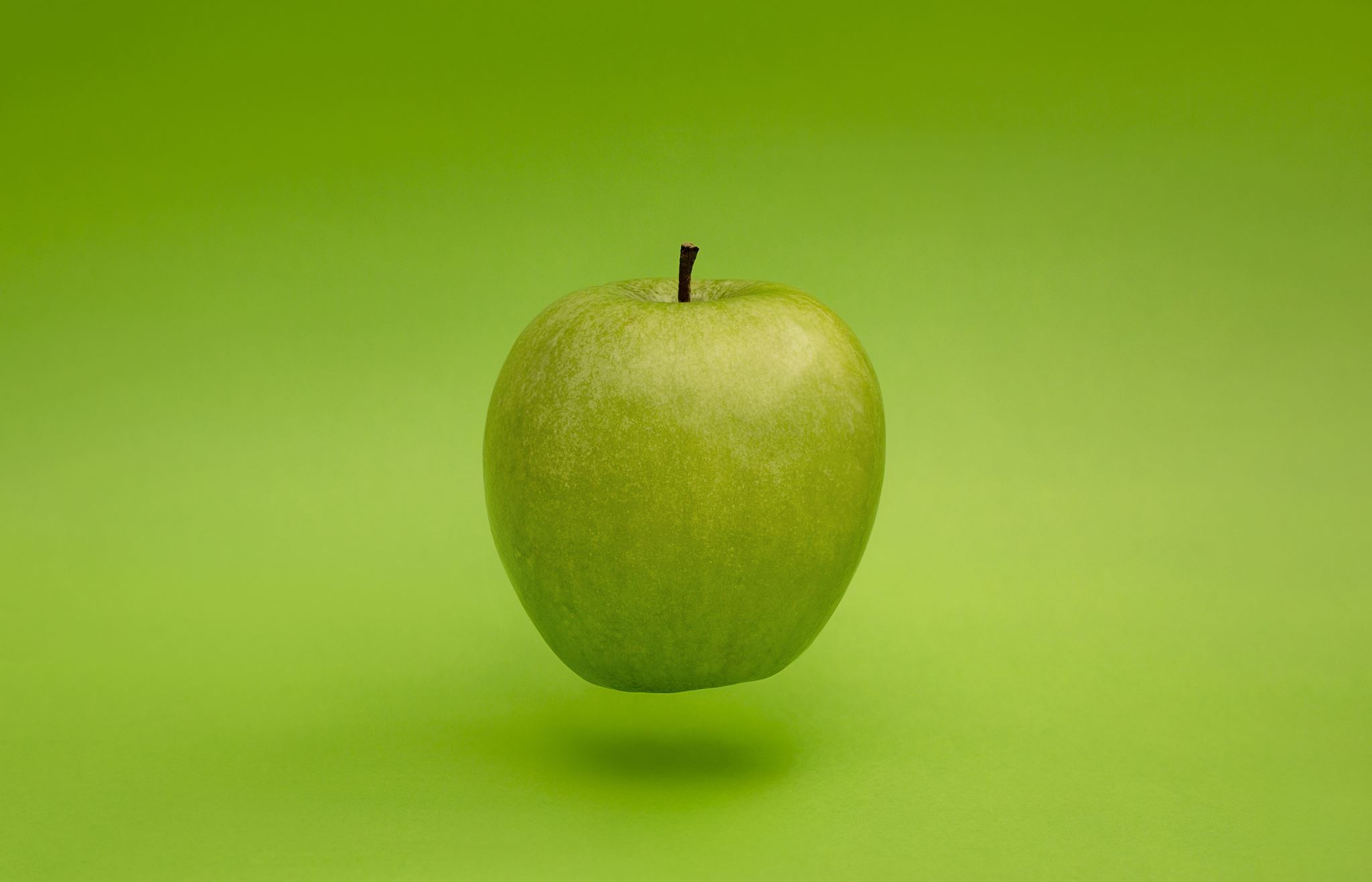 What would it take to add APL?
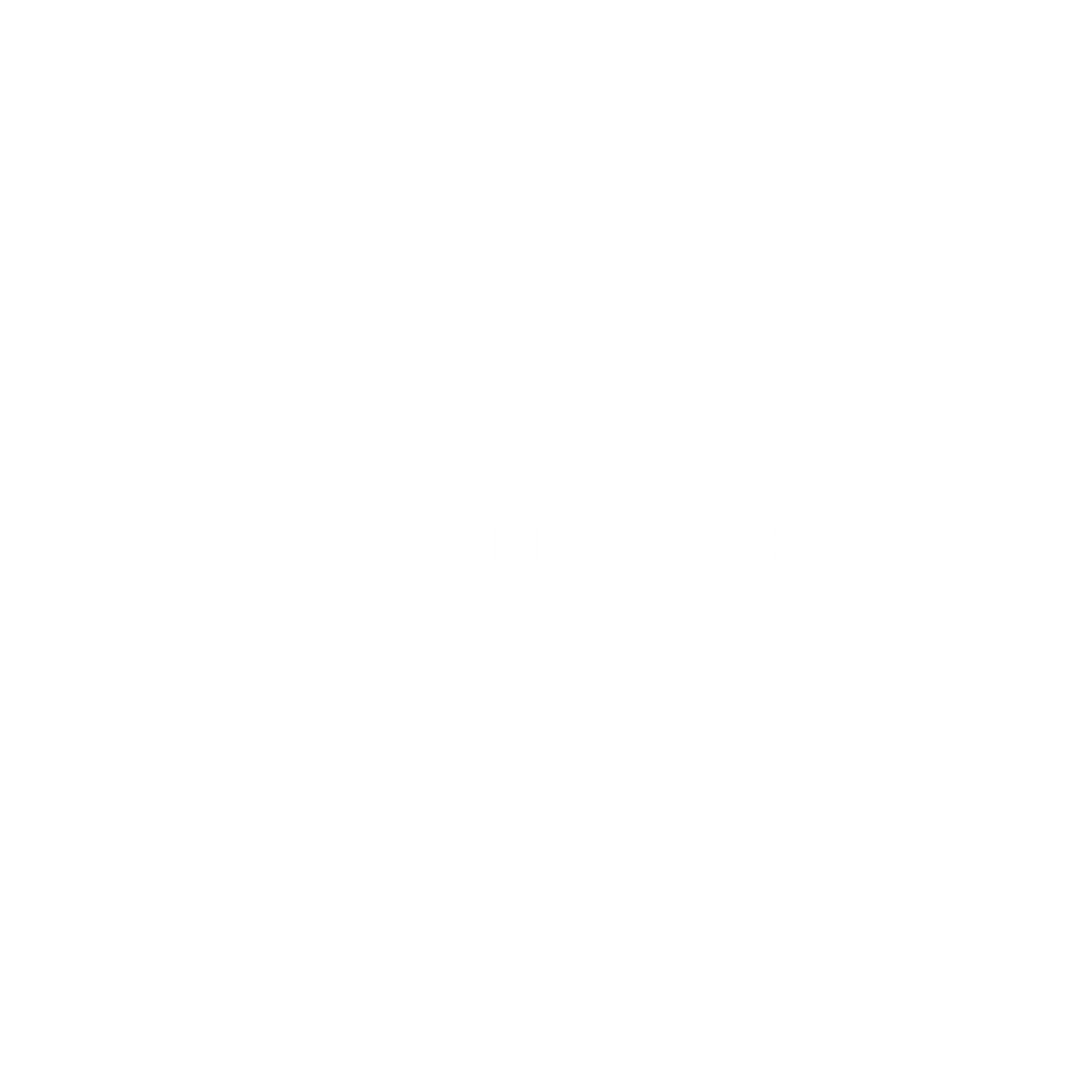 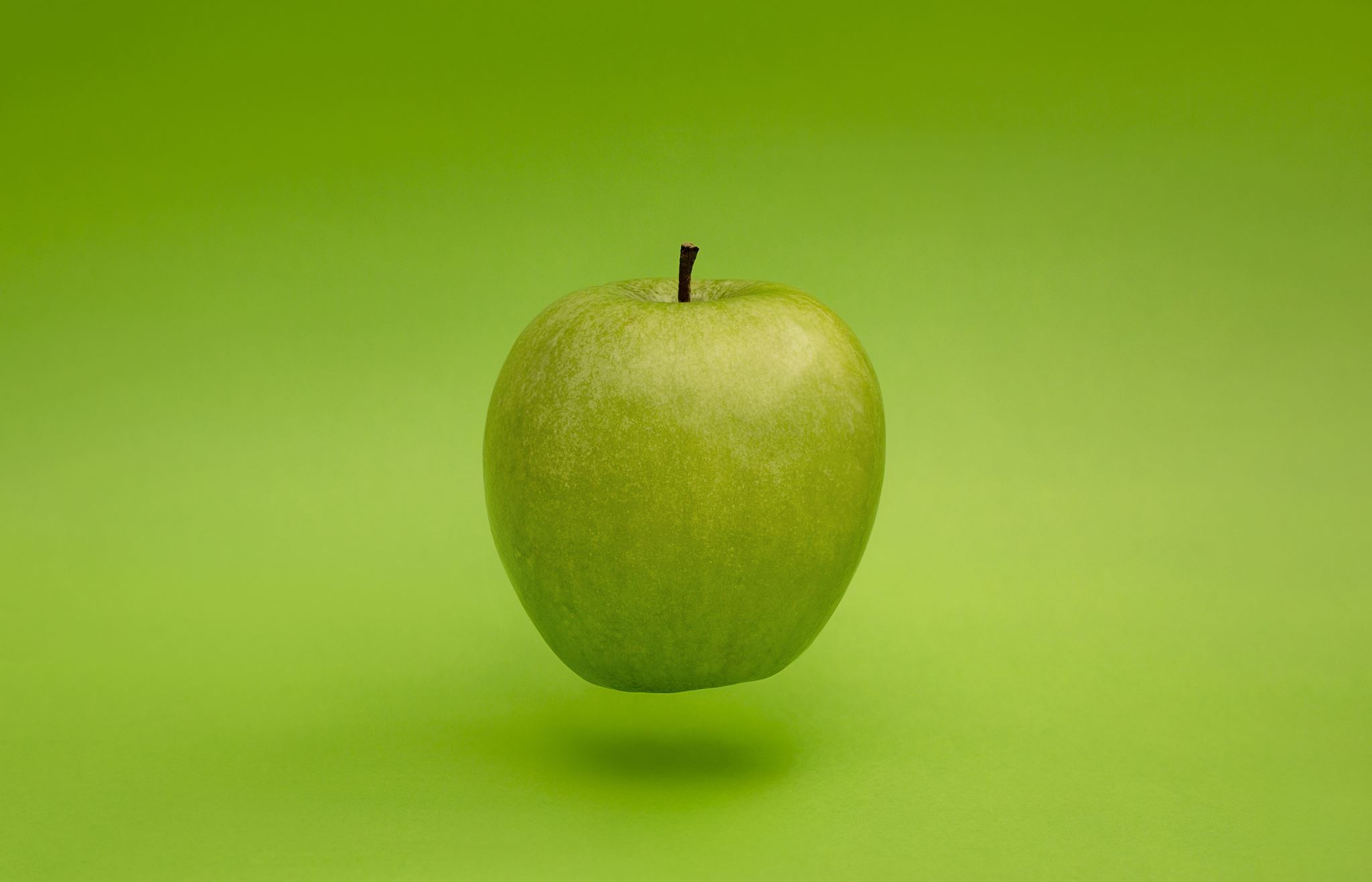 My story with APL
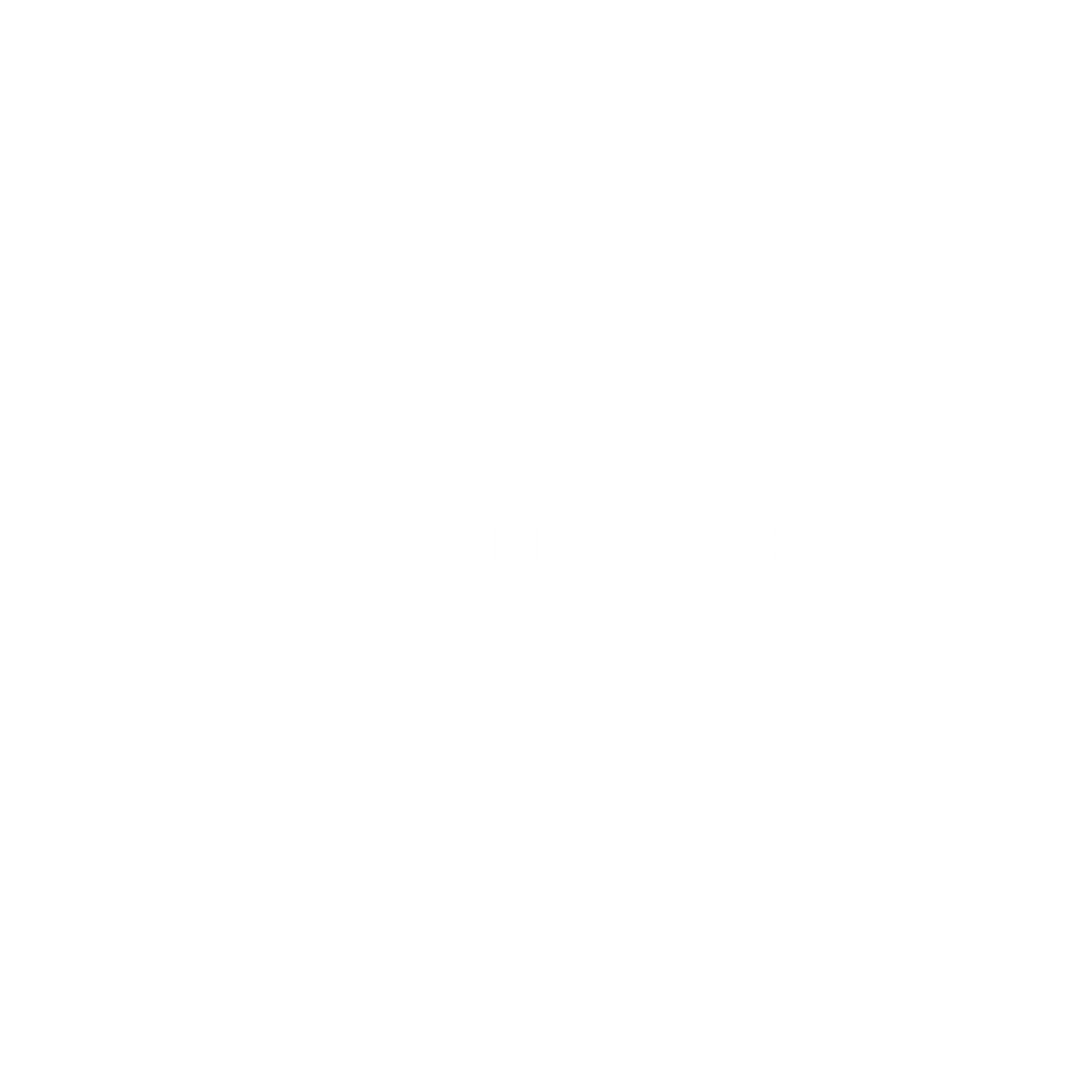 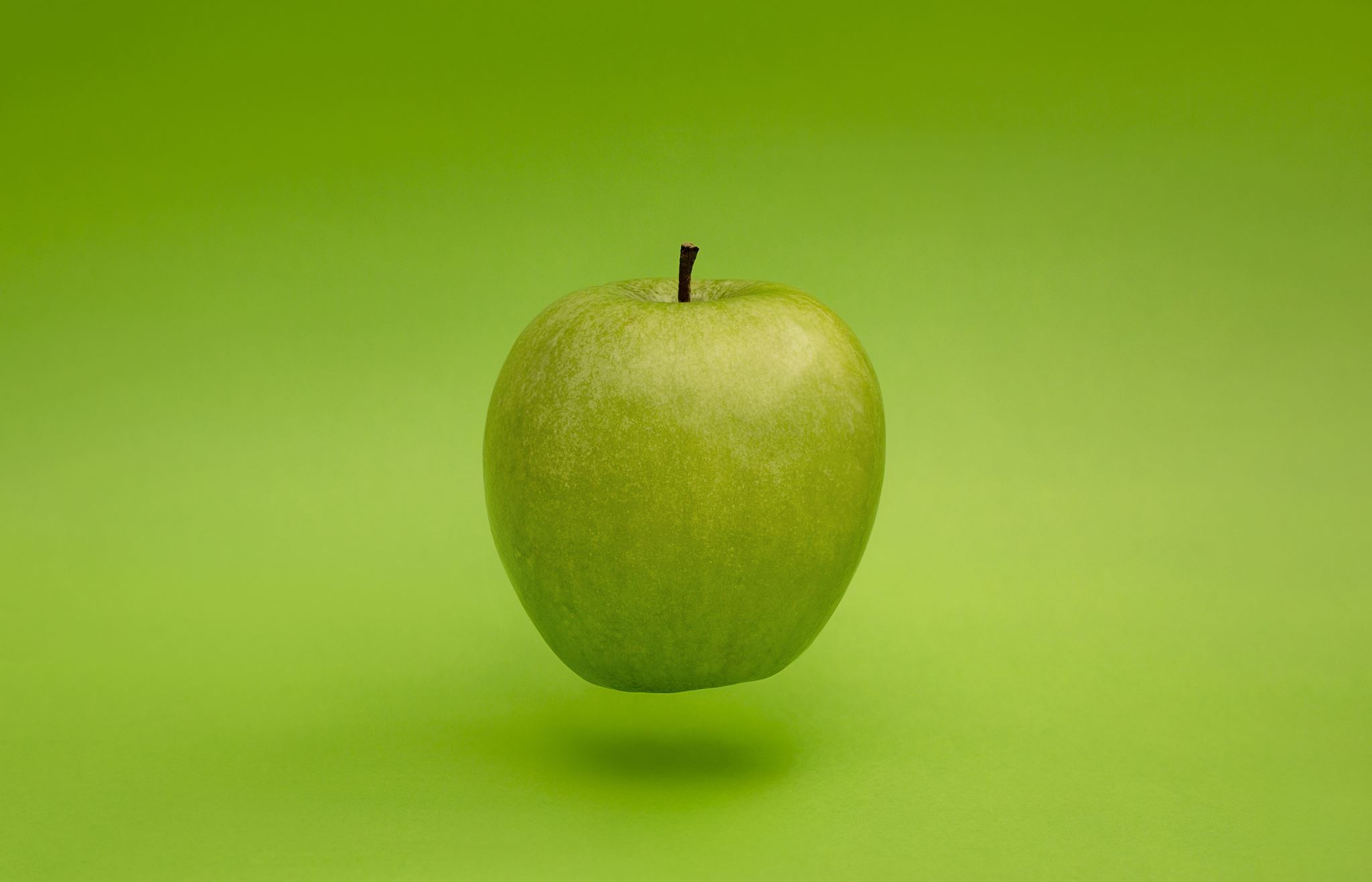 Inspiration
tutorial.dyalog.com
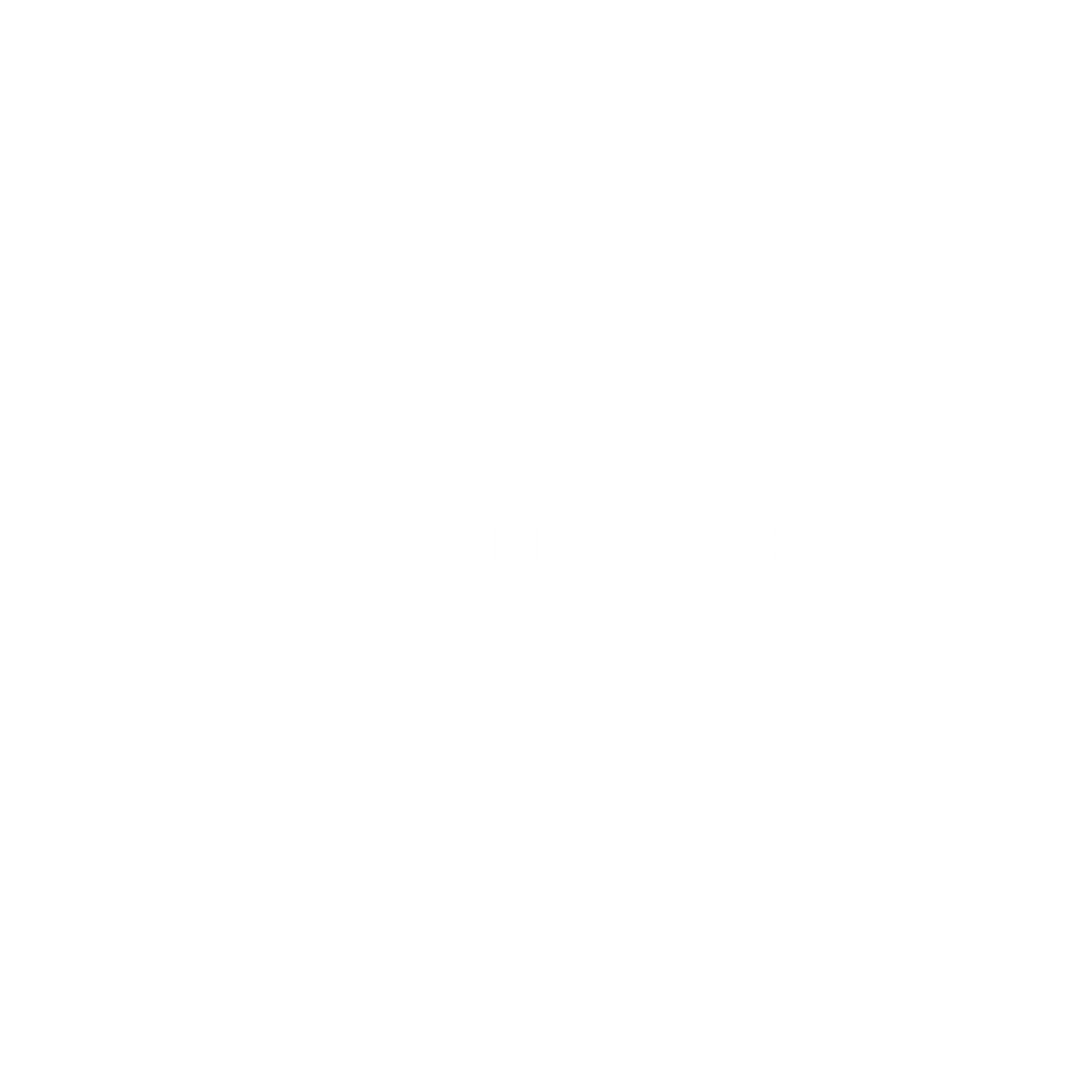 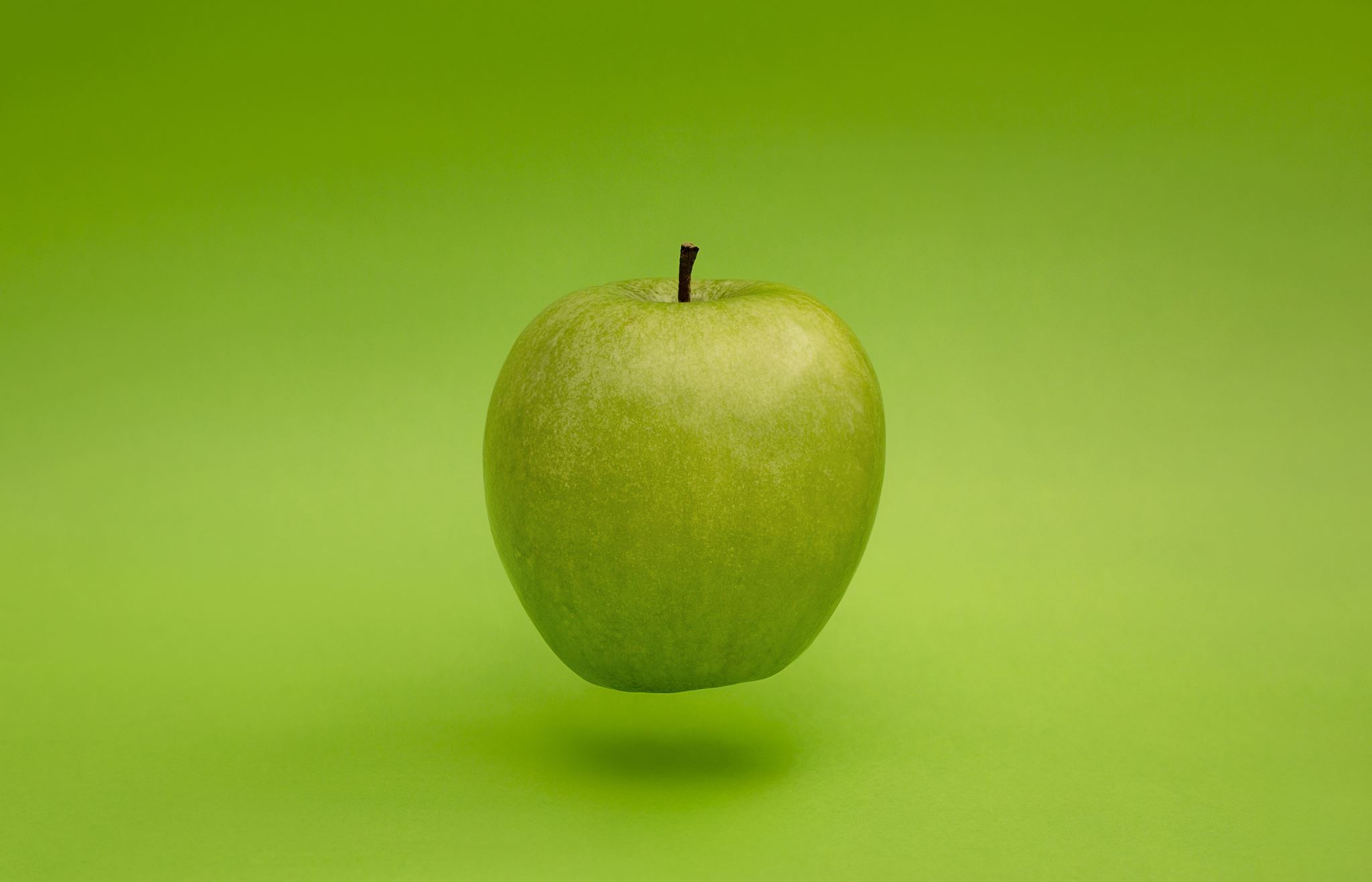 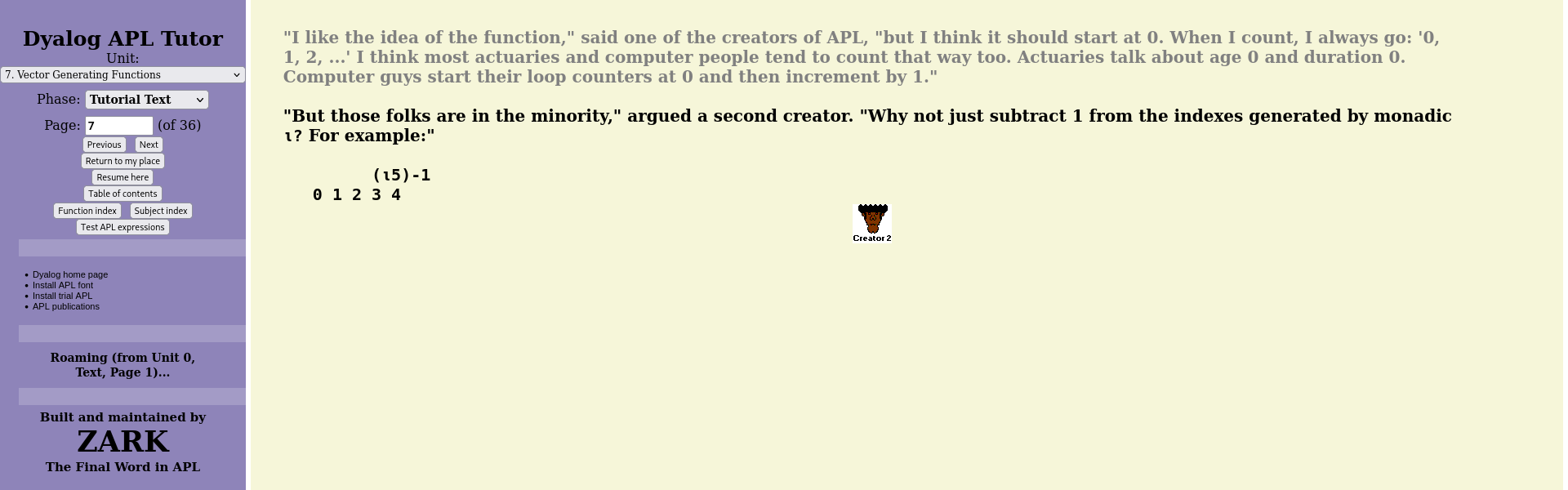 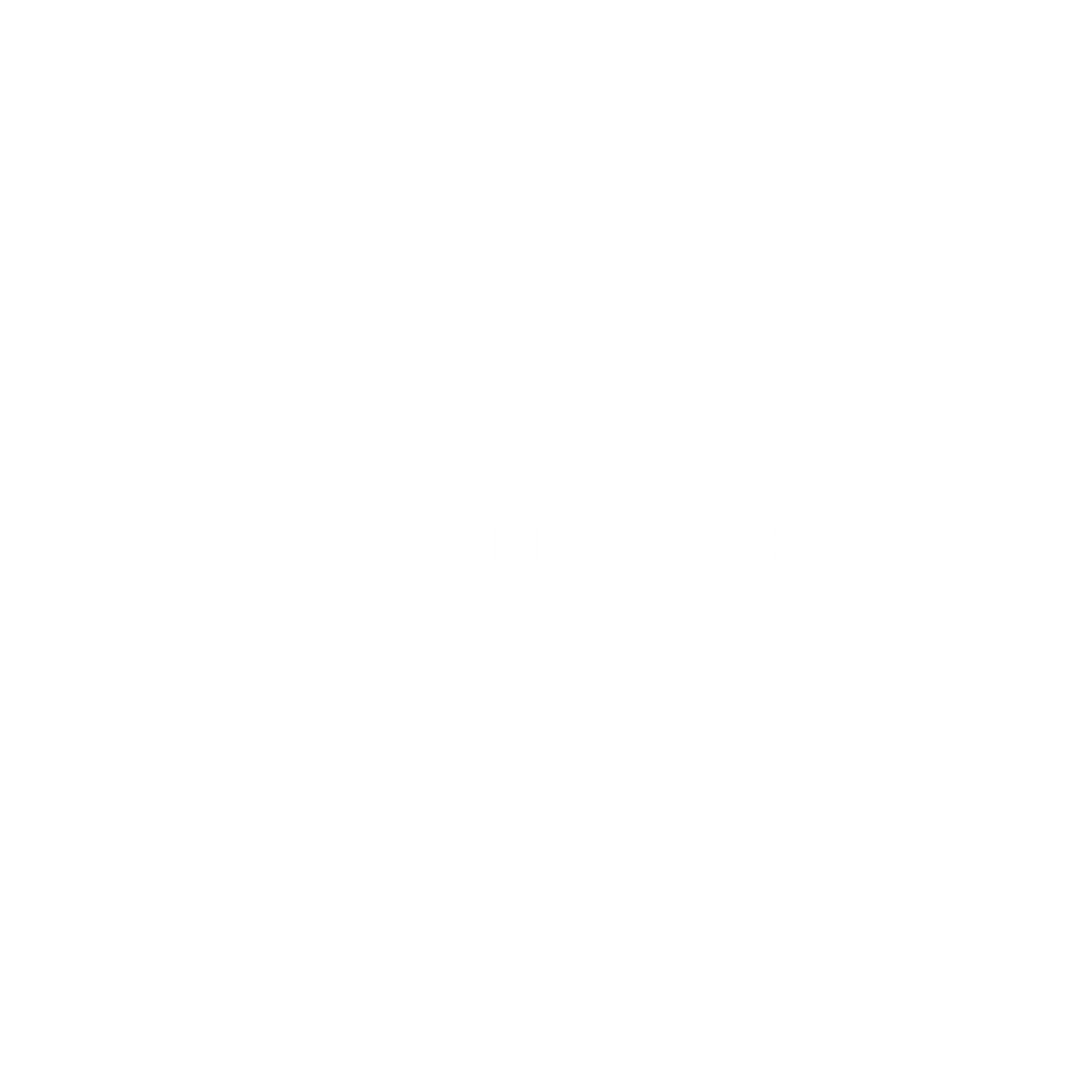 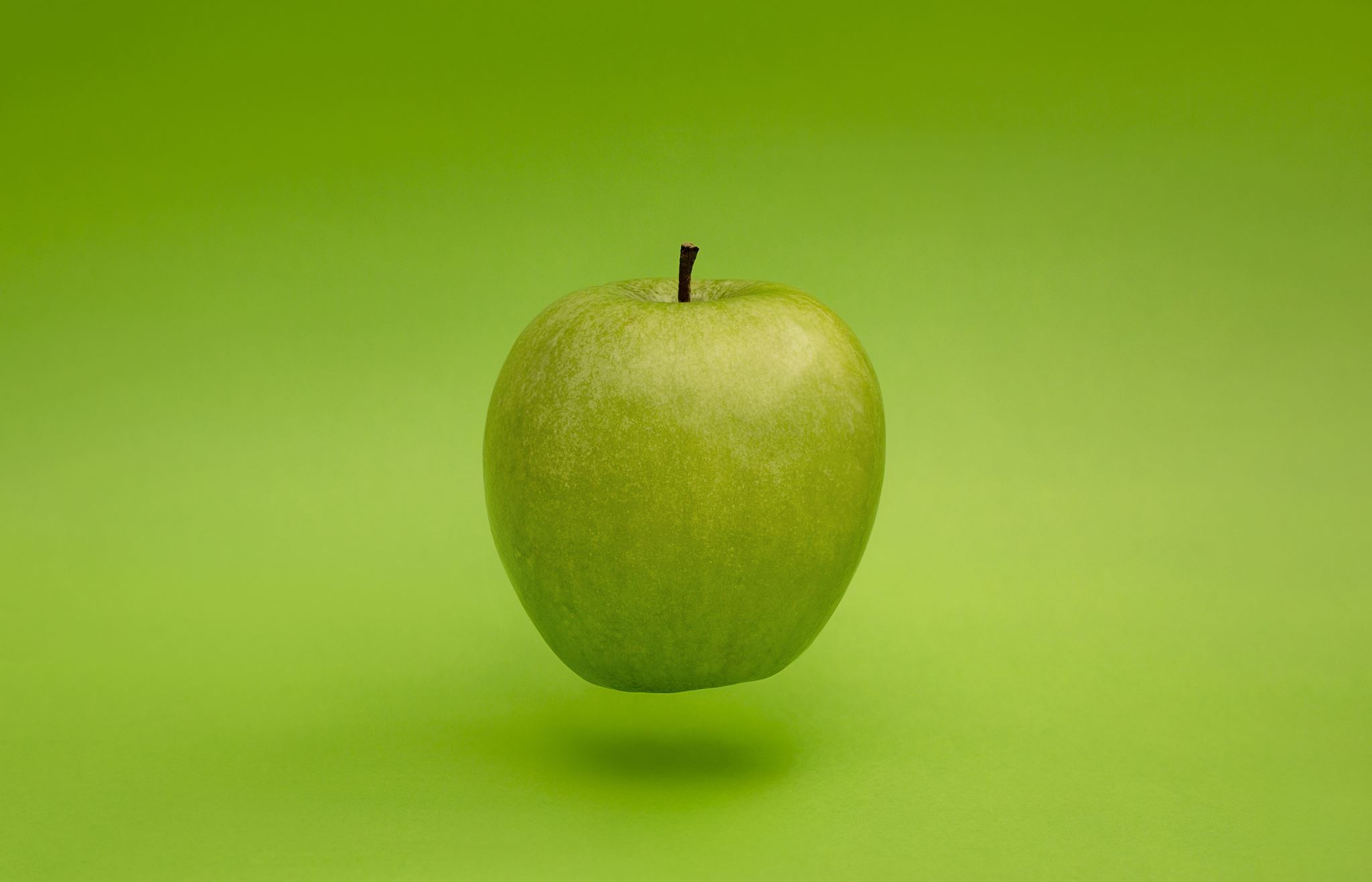 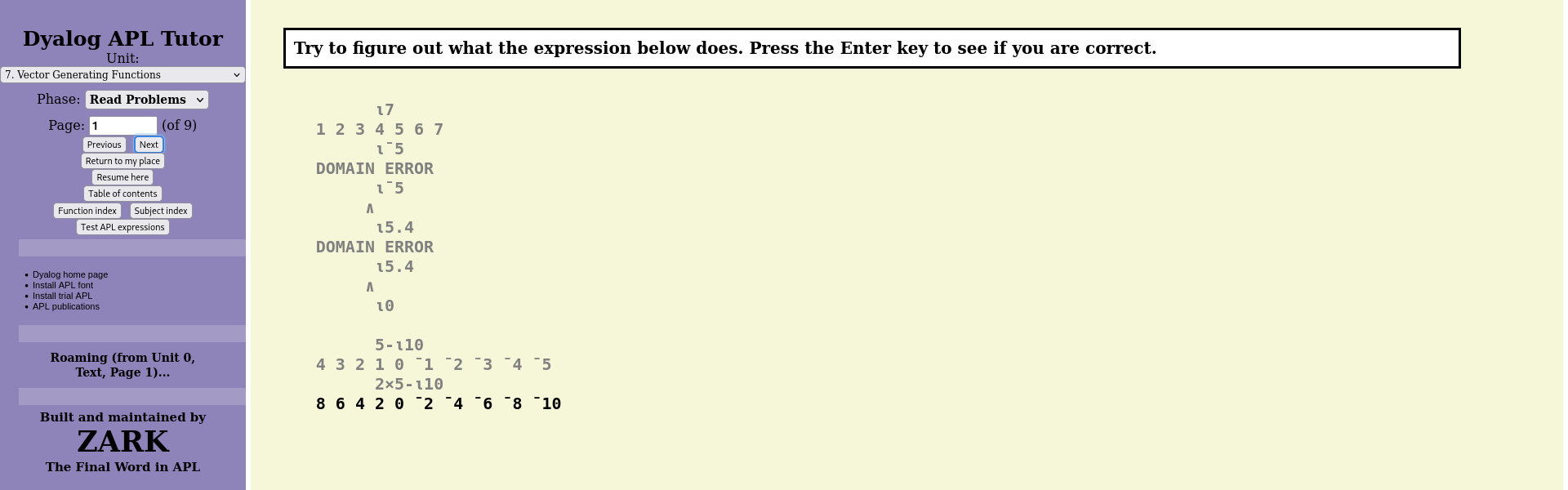 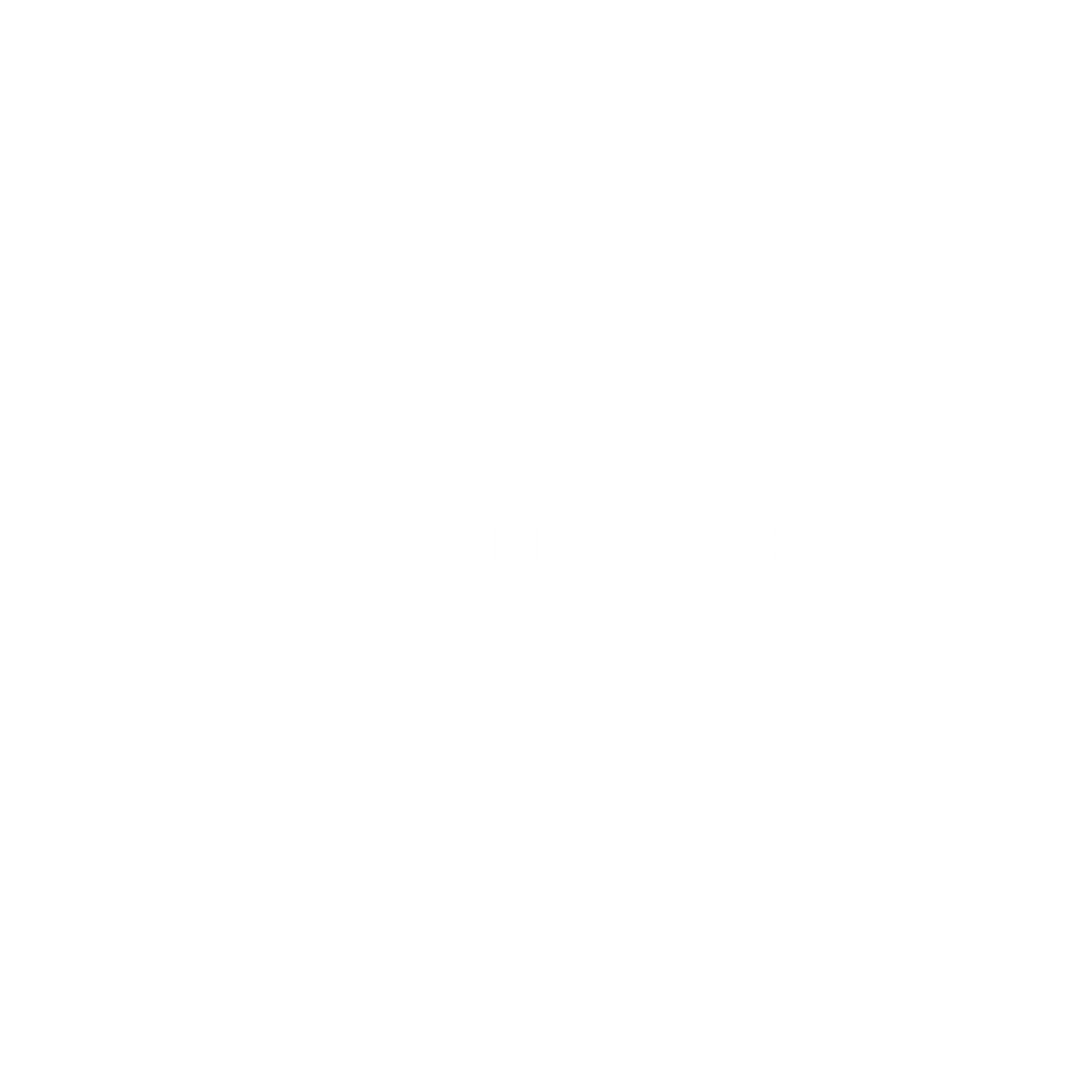 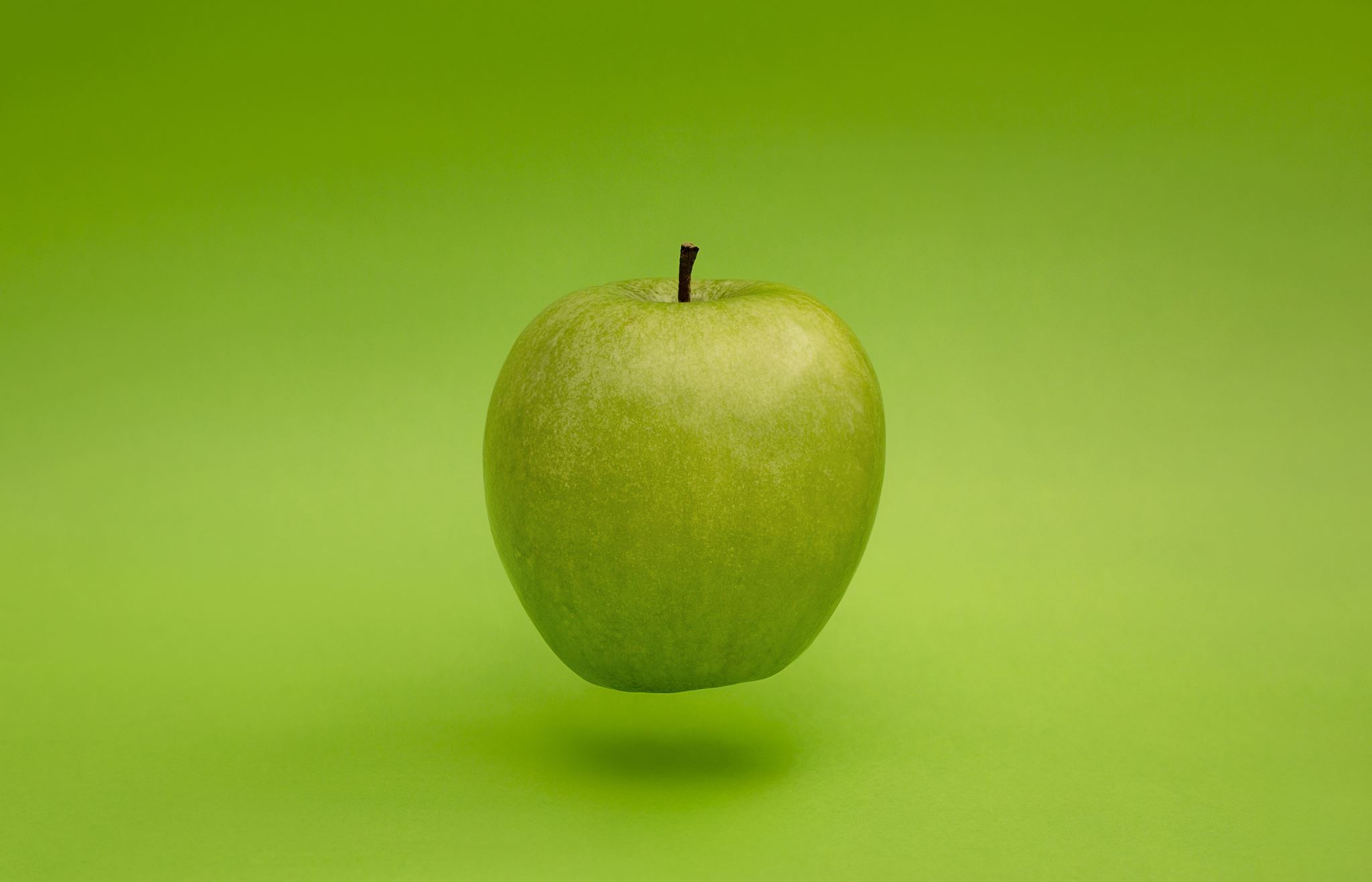 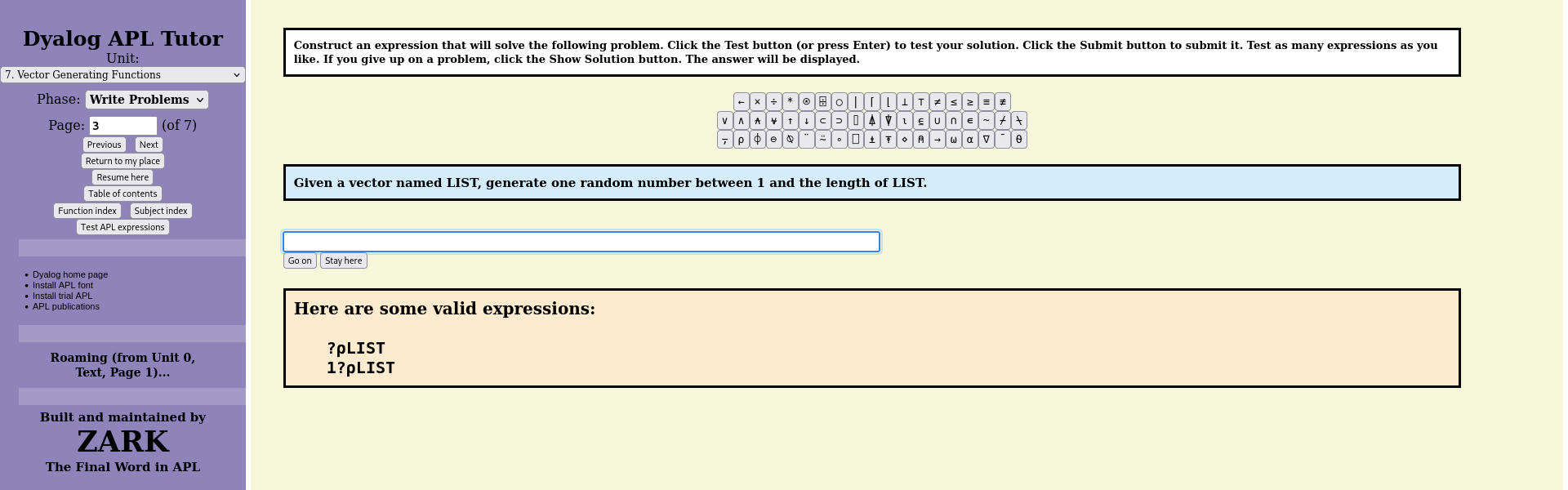 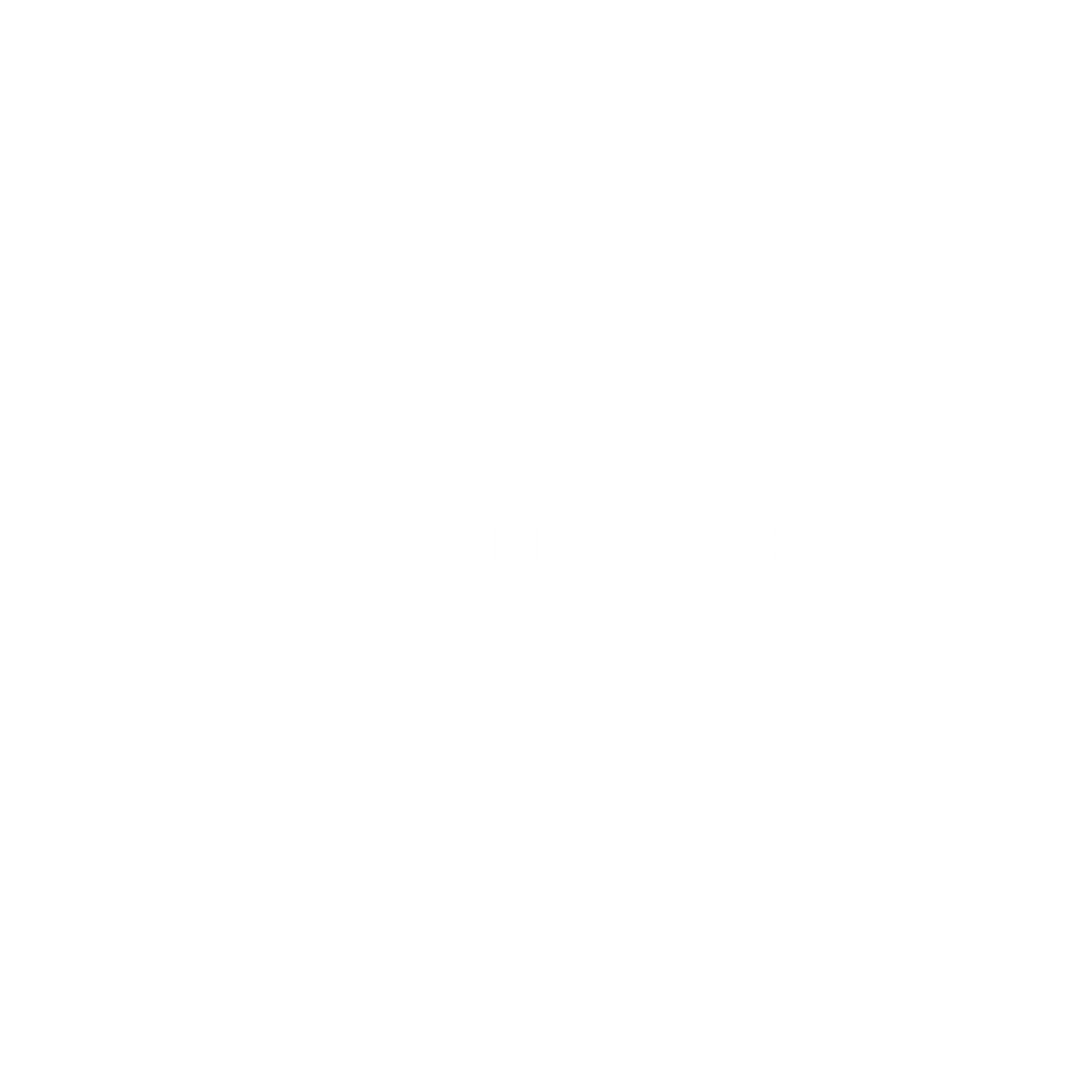 ✨THE PLAN✨
7 chapters of content
Review + read exercises + write exercises in each chapter
Write exercises award points, enough points gives you a grade (and CREDITS)
Final chapter is about software development, implementing a larger project
Uses TryAPL/Dyalogscript/Dyalog/Ride
Cover most APL glyphs
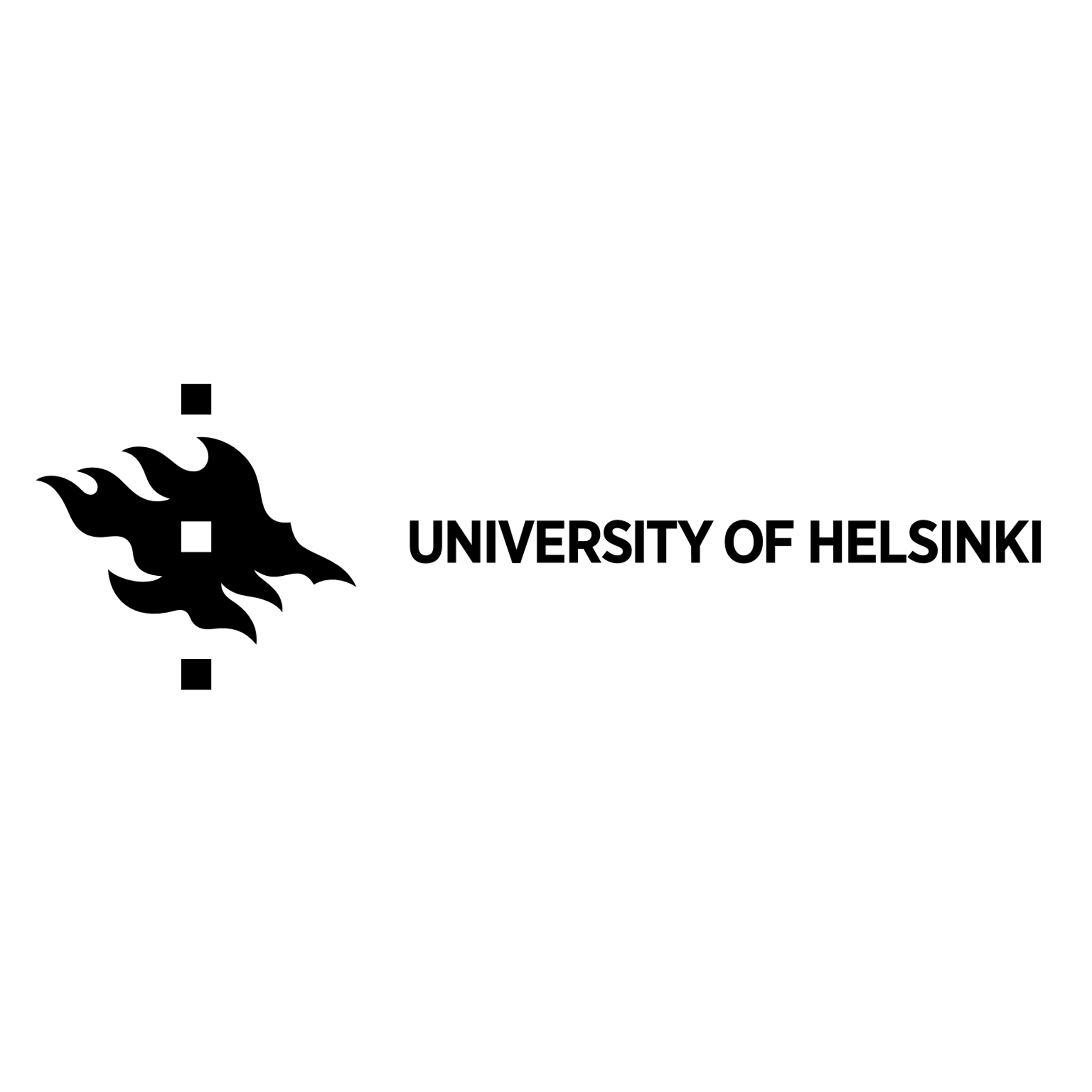 ✨THE PLAN✨
Free and open for everyone worldwide
Finnish (maybe European?) students can get credits
Credit-hungry students + free credits = EXPONENTIAL GROWTH OF APL'ERS
If feedback is good, we can make a part 2 (as many MOOCs)
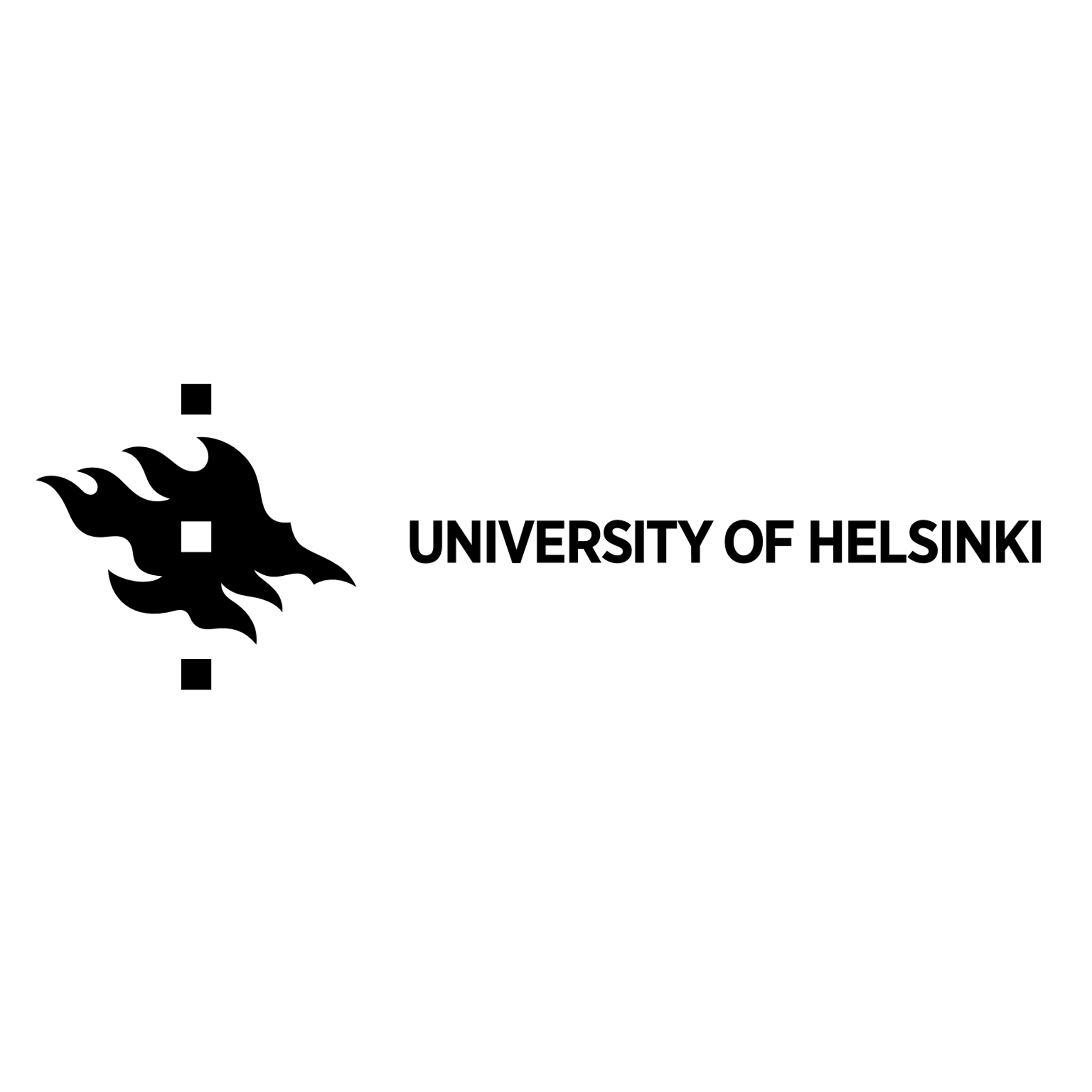 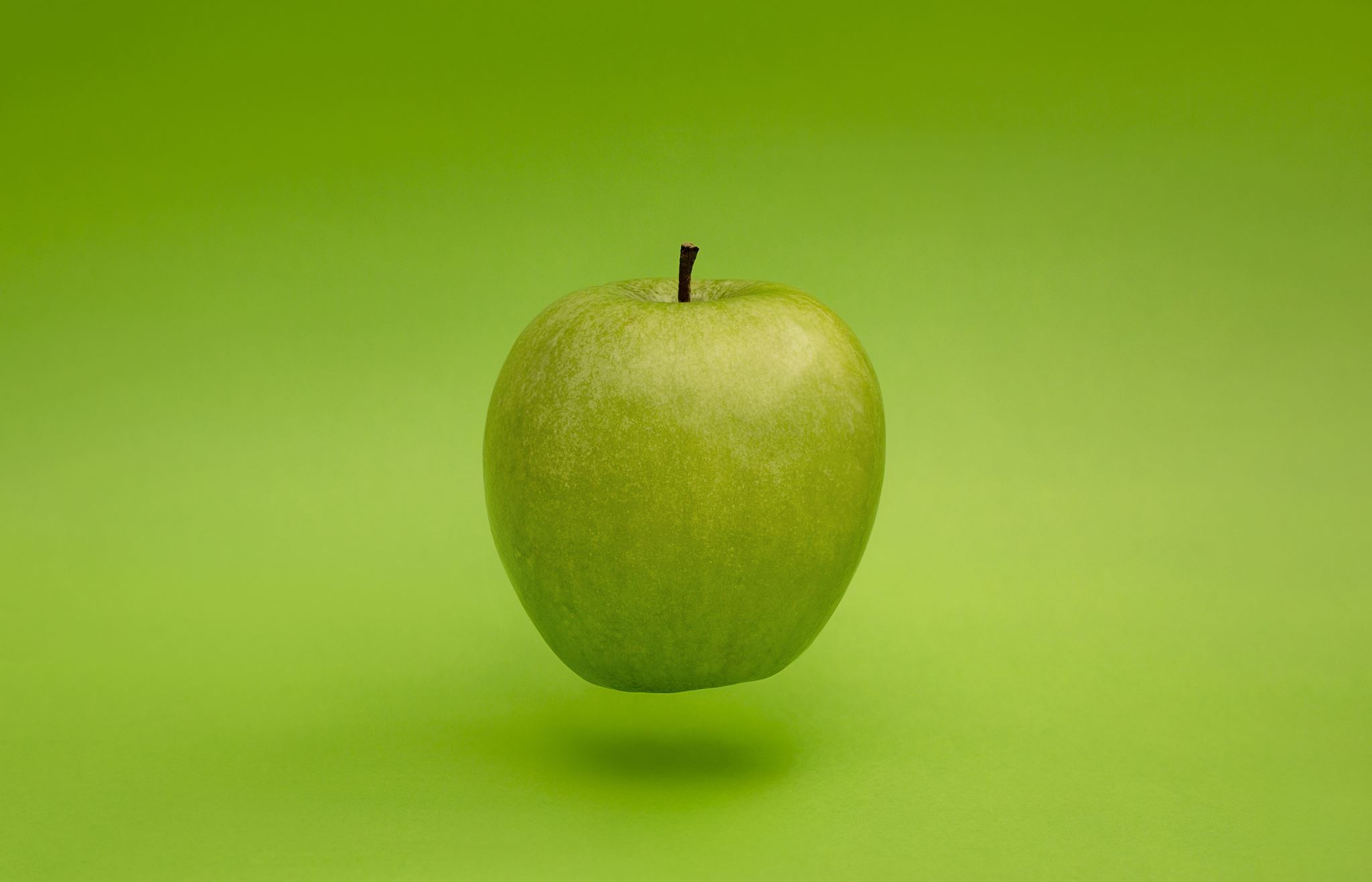 aplmooc.fi
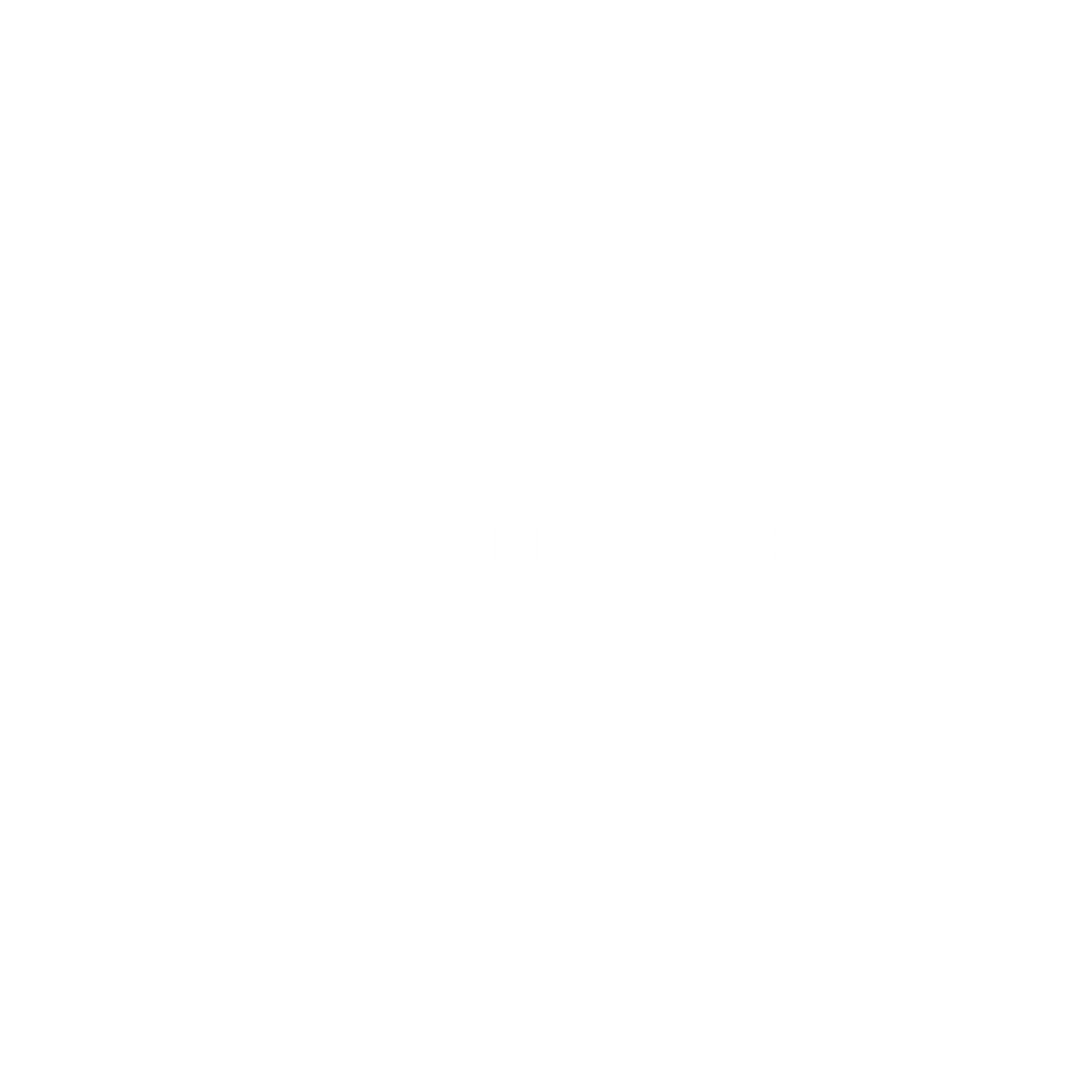 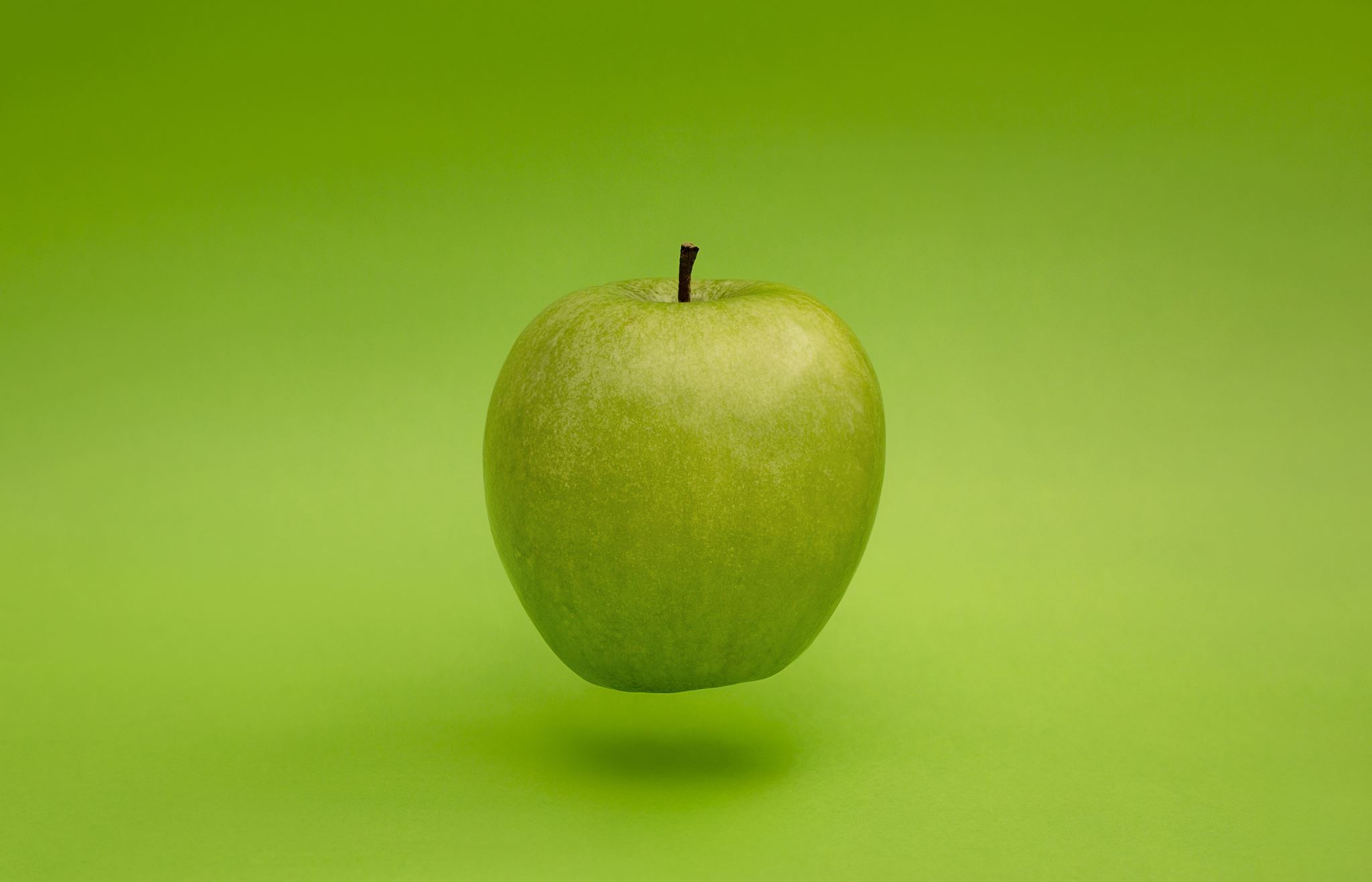 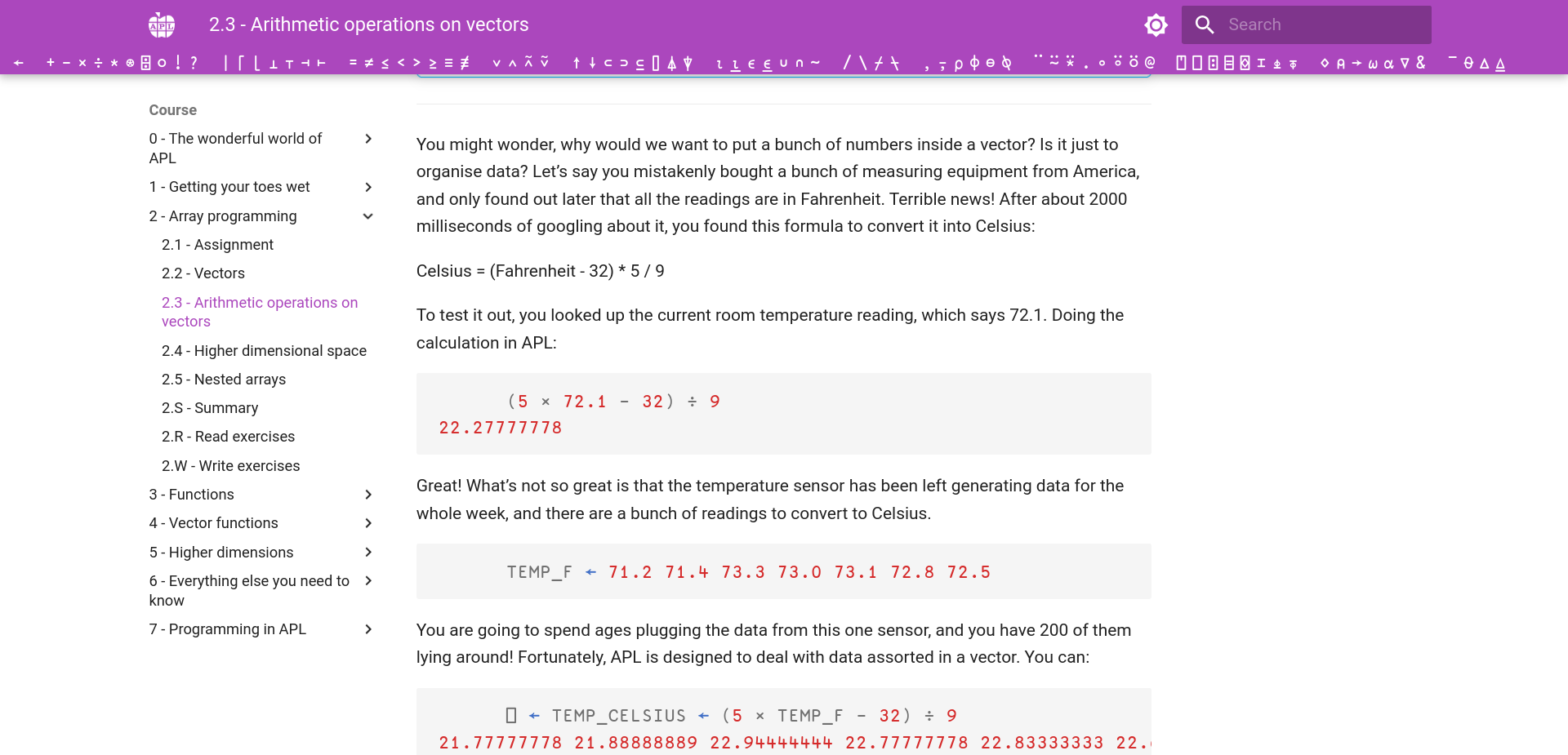 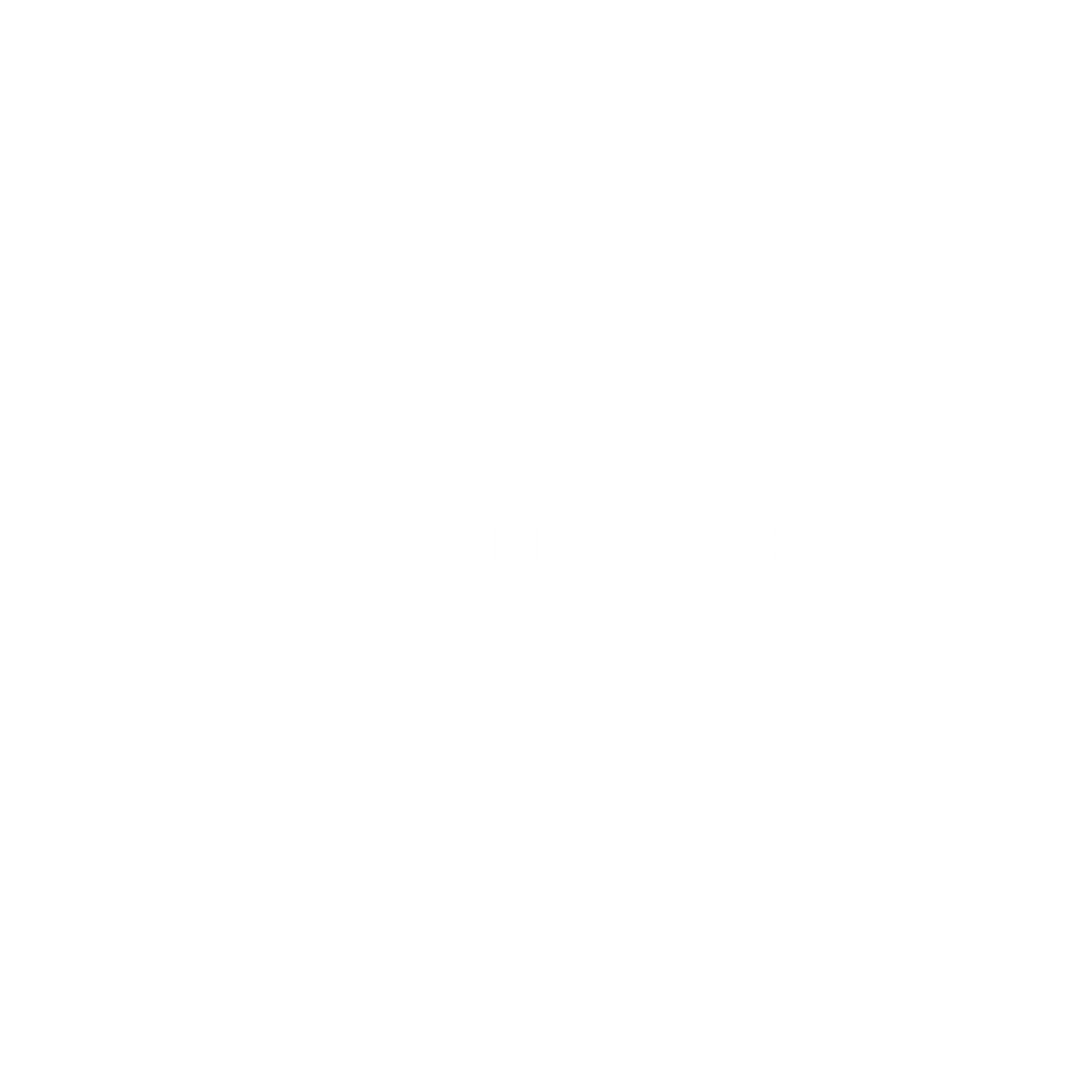 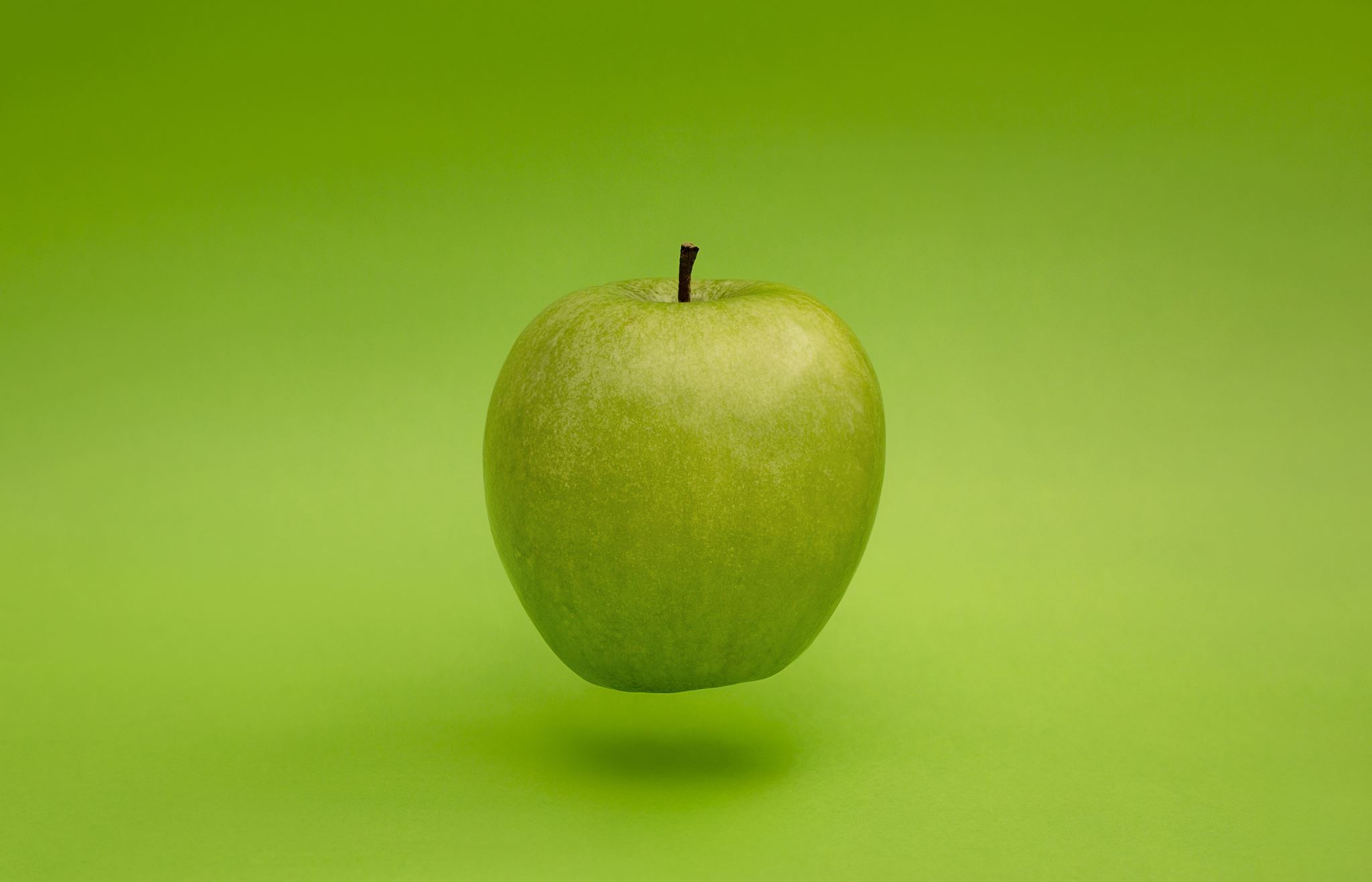 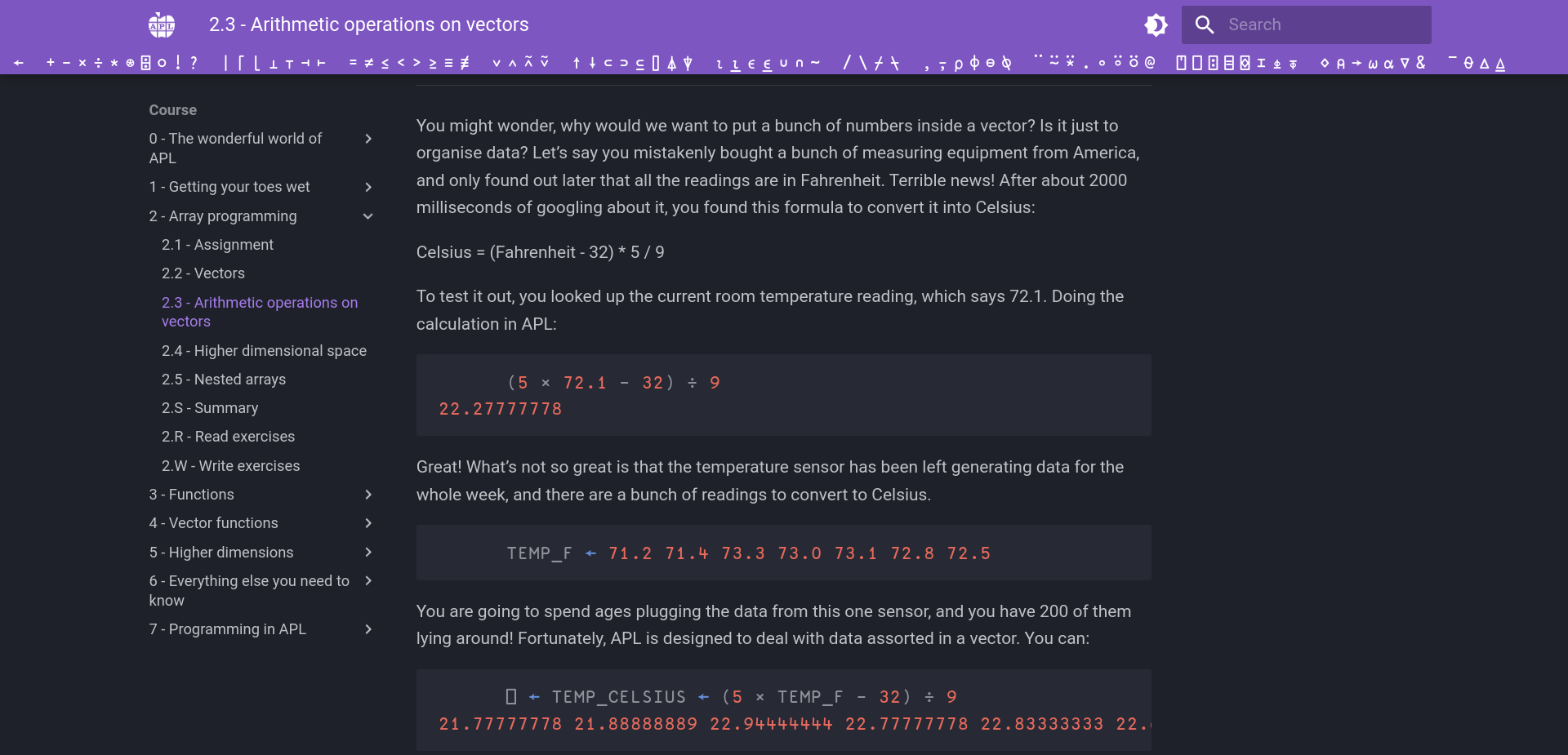 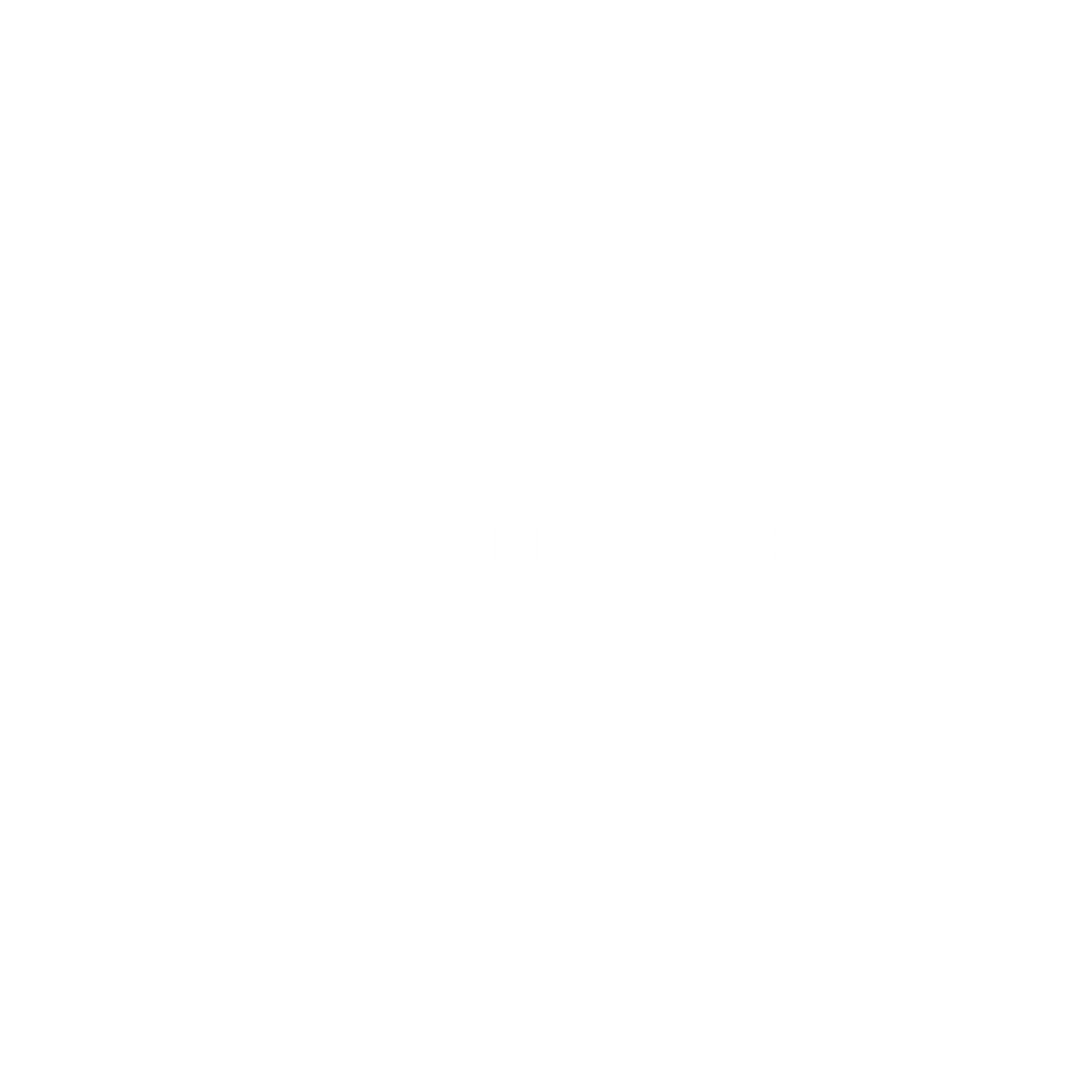 Course structure
0.   The wonderful world of APL
Getting your toes wet
Array programming
Functions
Vector functions
Higher dimensions
Everything else you need to know
Programming in APL
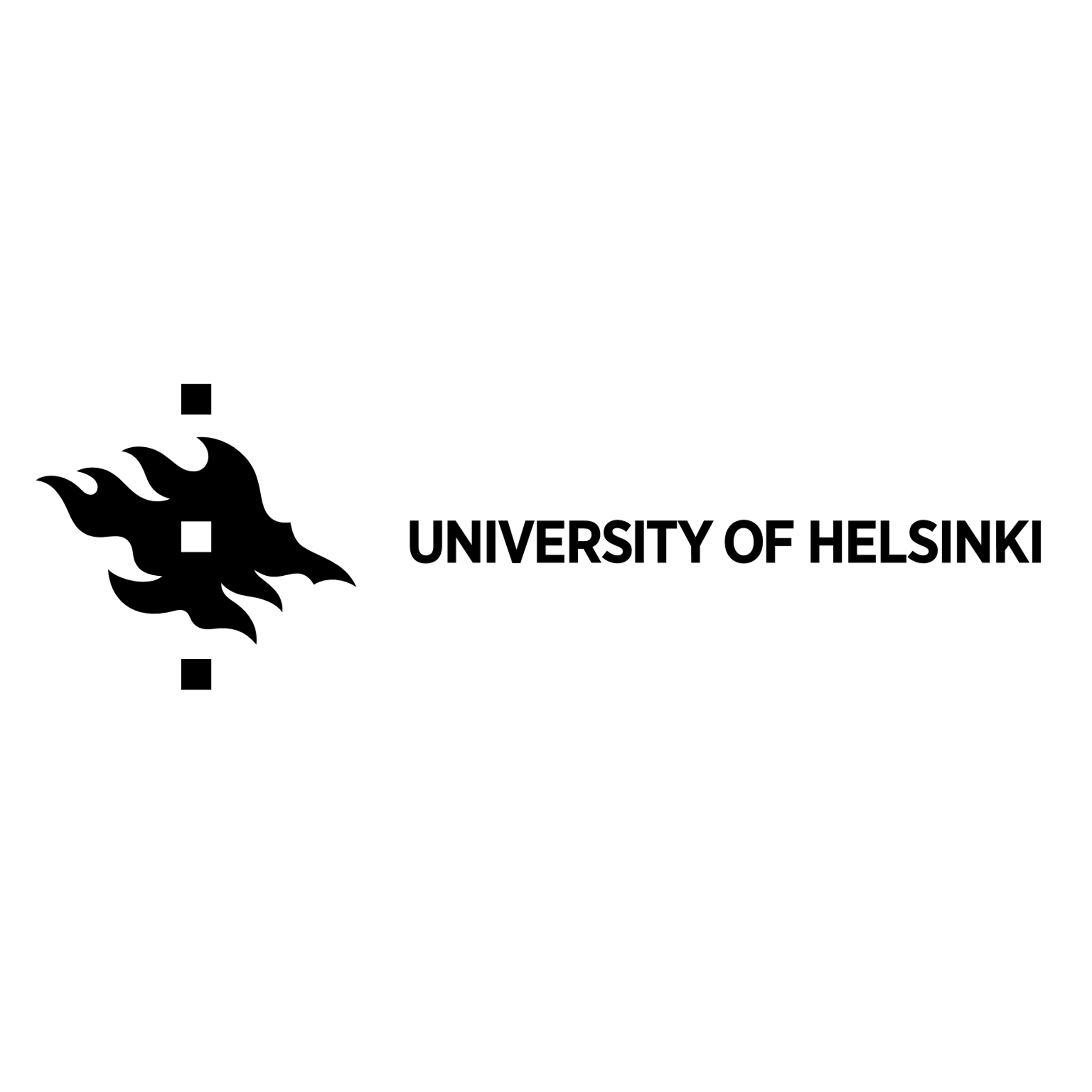 1. Getting your toes wet
Immediate execution mode (tryapl.org)
Arithmetic operations on scalars
Typing APL glyphs
Order of execution
Error handling
2. Array programming
Assignment operator
1D vectors and arithmetic operations
Higher dimensional space
Nested arrays
3. Functions
Dfns
Math functions
Relational and logical functions
Recursion
3-trains
NO TRADFNS
4. Vector functions
Vector generating functions
Reductions and scans
Randomisation, grade up/down, windowed reduce
All the different ways of selecting from a vector
Searching in a vector
5. Higher dimensions
Set operations
Enclose/disclose/nest/each/tally
Operations on different axes
Transpose/reverse/rotate
Cross-tabulation
6. Everything else you need to know
String manipulation (partition, partitioned enclose, interval index)
Inner and outer products
Encode and decode
Operators (repeat, masking)
4- and 5-trains
7. Programming in APL
Installing Dyalog (RIDE? Dyalogscript? Idk yet)
Tradfns, finally
Interactivity
File I/O
Libraries
Programming project
Bonus content
Creating randomised audio data in APL
Rotating an image
Computer graphics in APL
Minesweeper in APL and Python (pynapl)
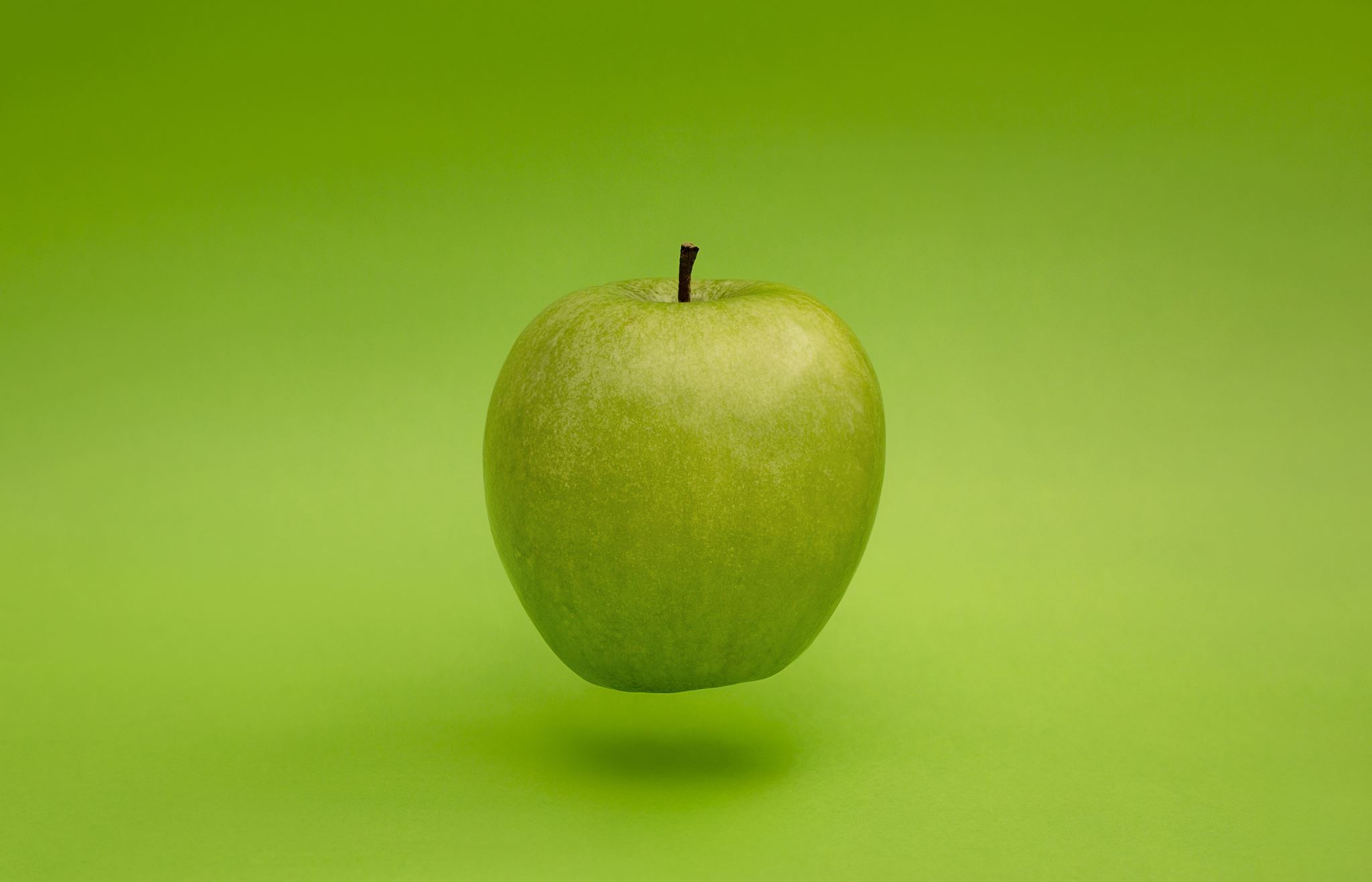 This is all subjectto change*
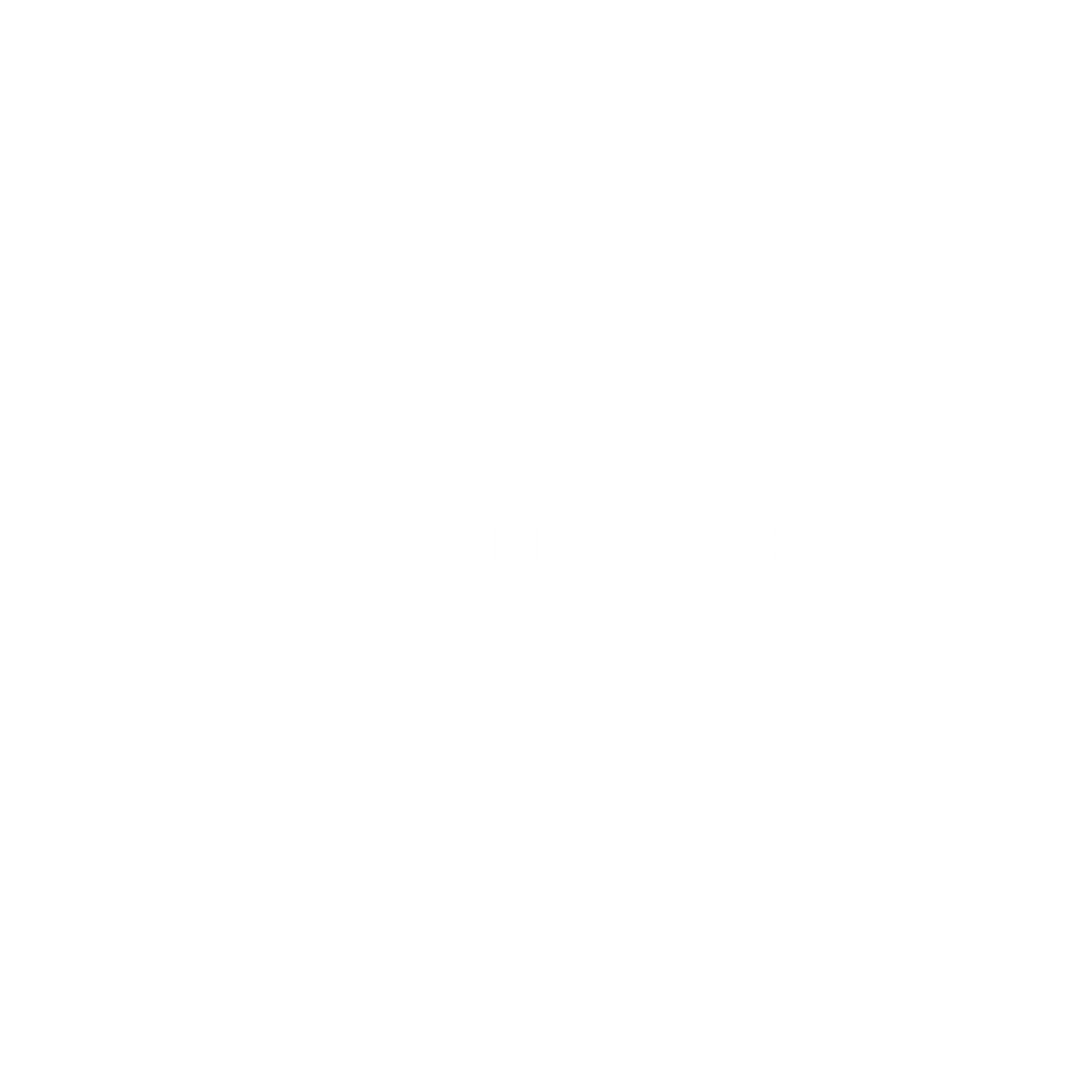 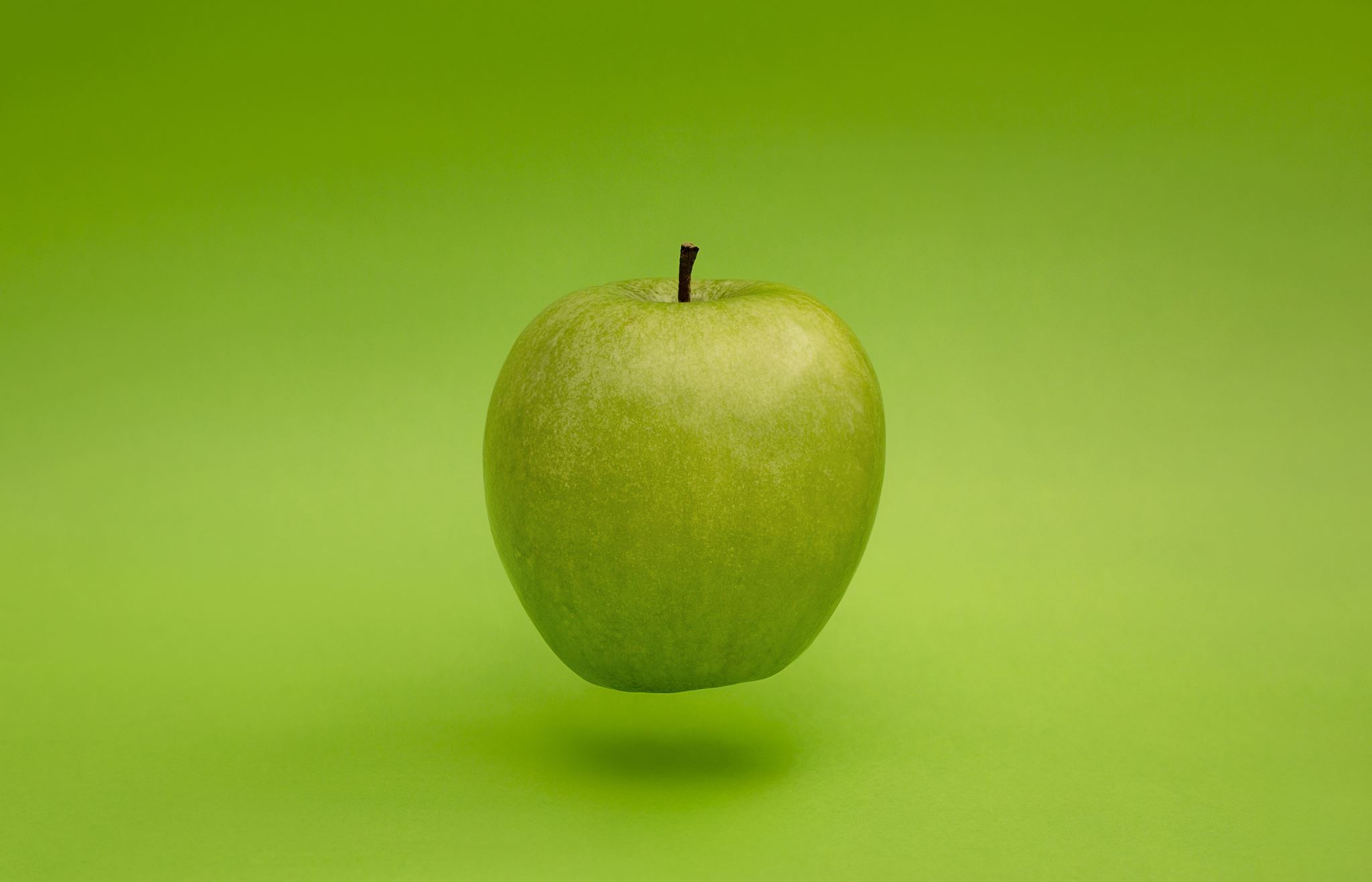 The infrastructure
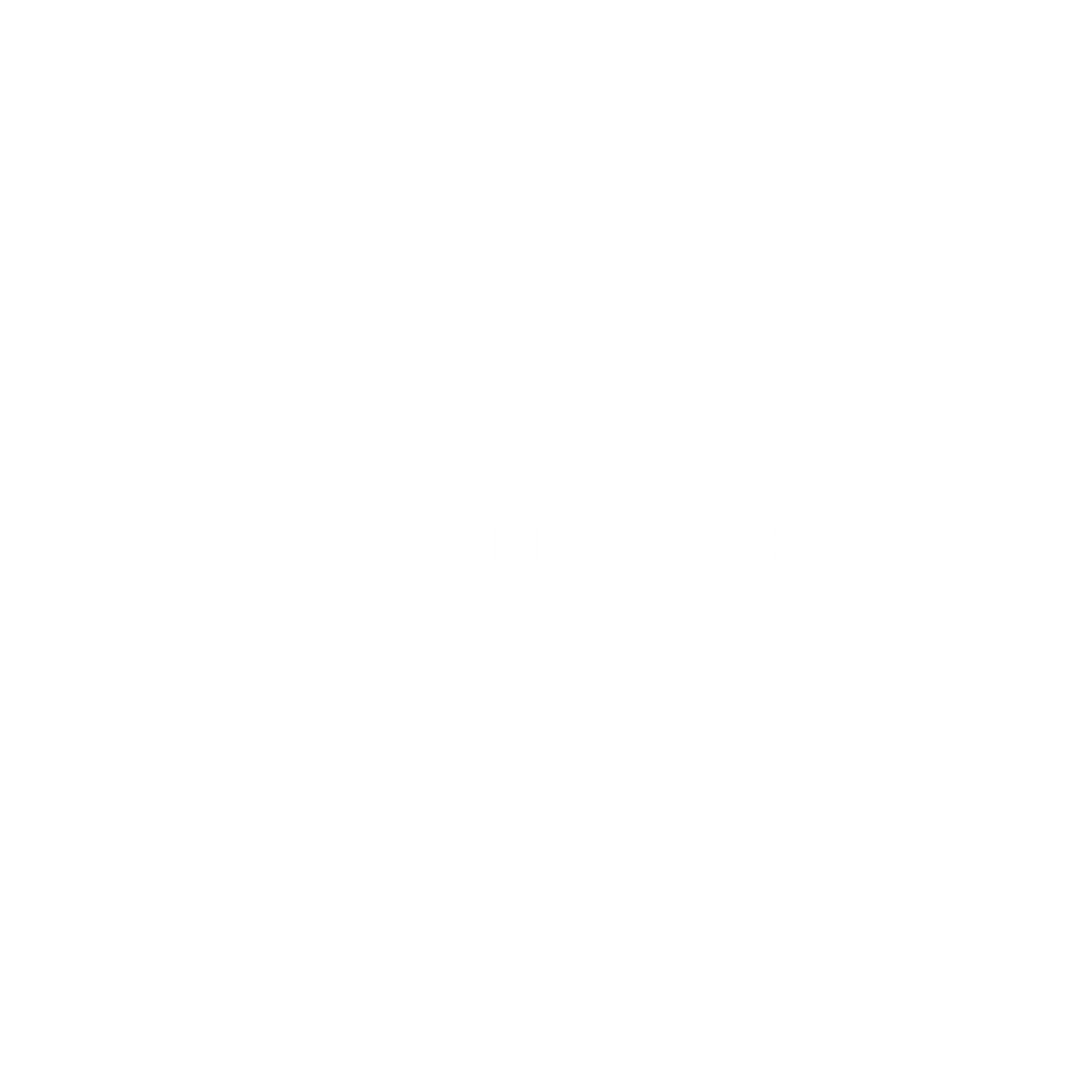 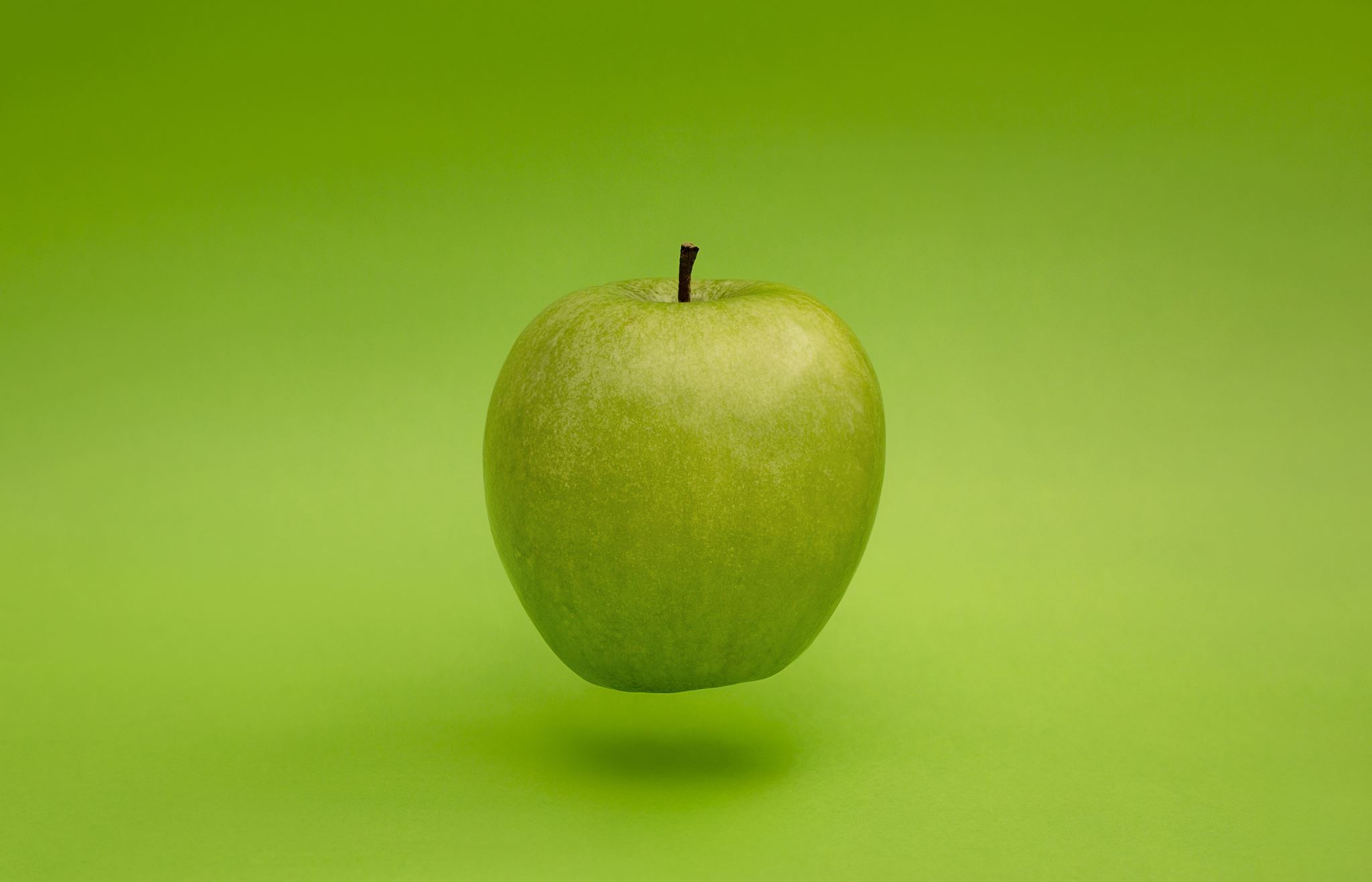 SQLite DB
MD/JS Frontend
Python backend
User
Log in with mooc.fi
dyalog.run
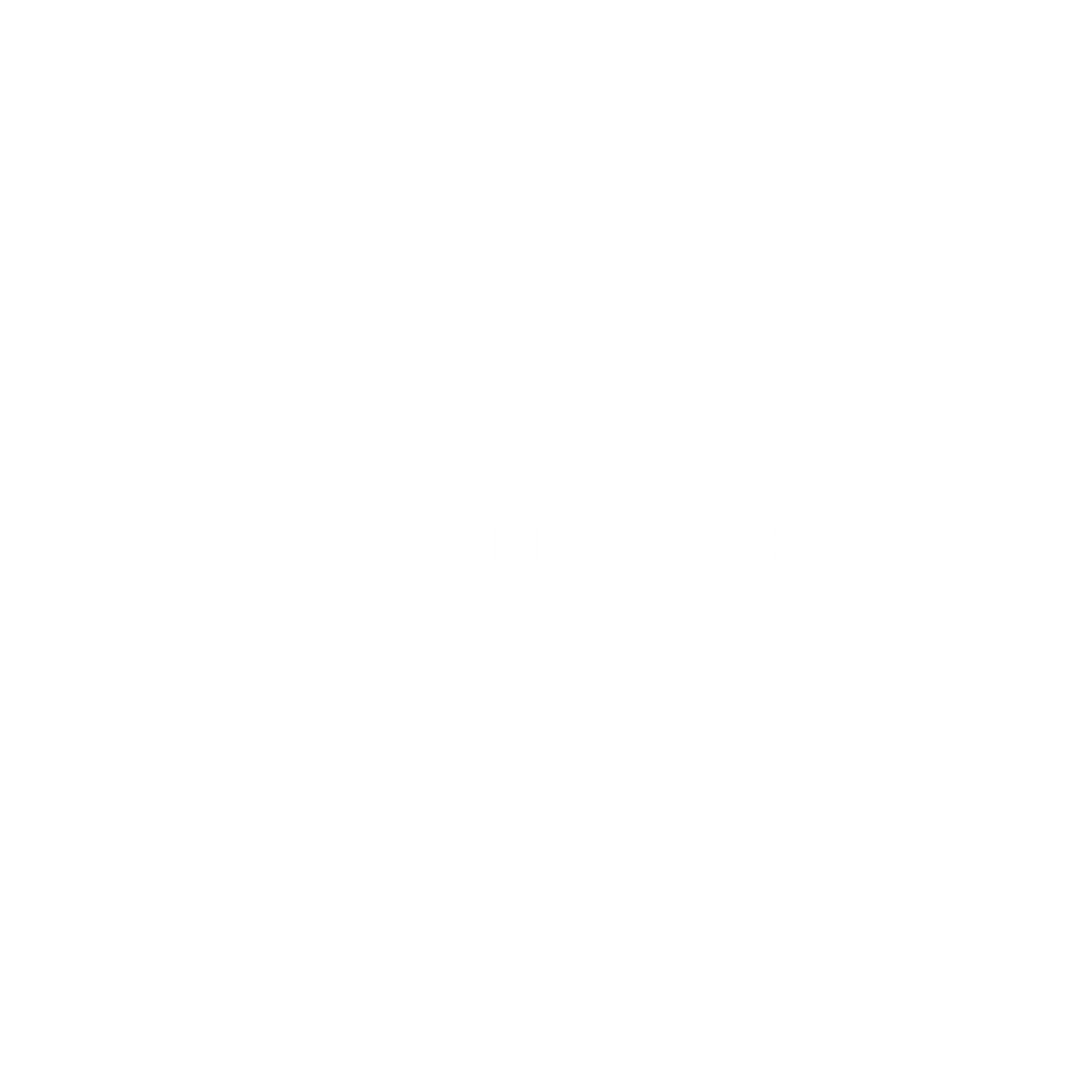 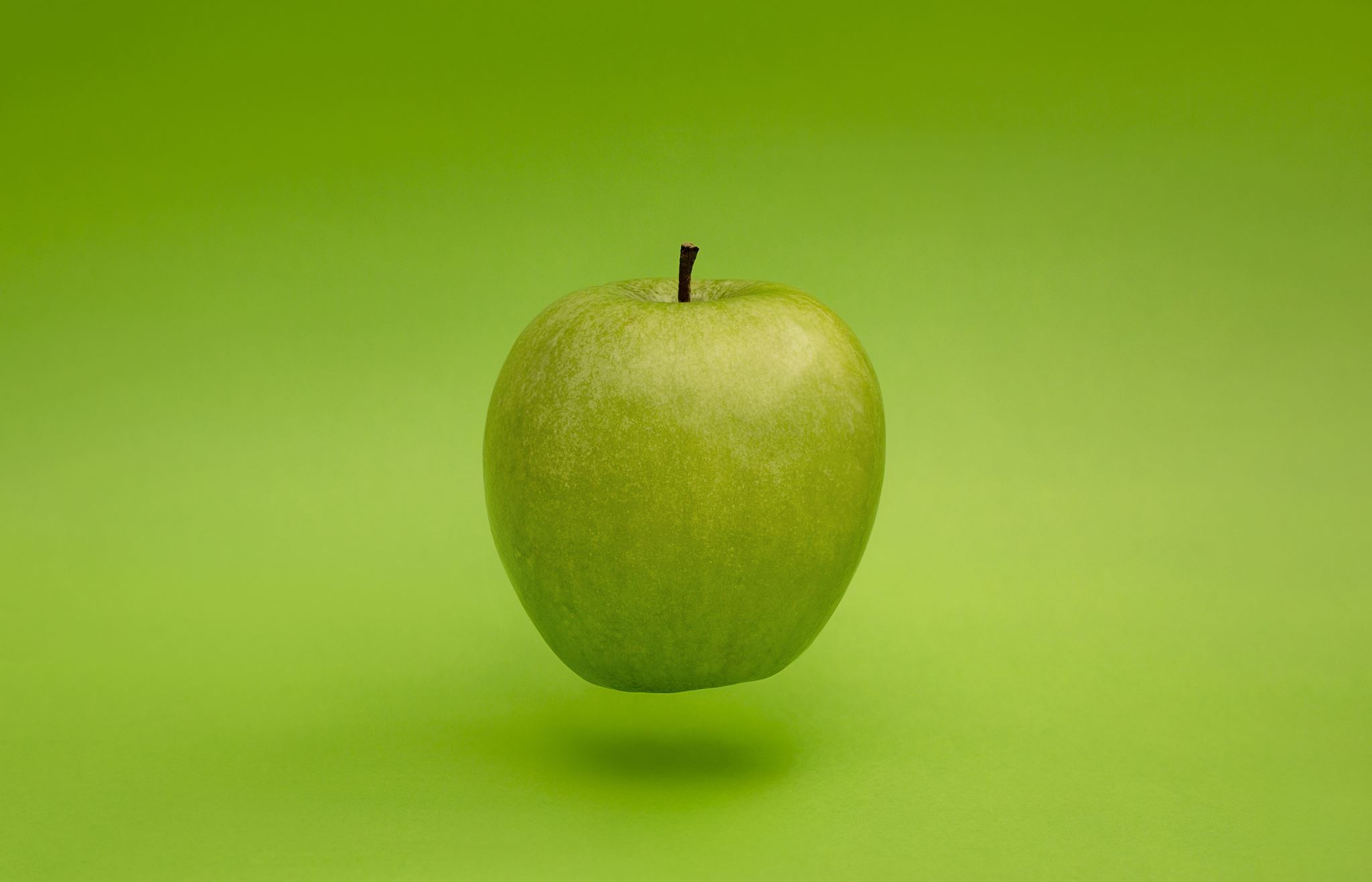 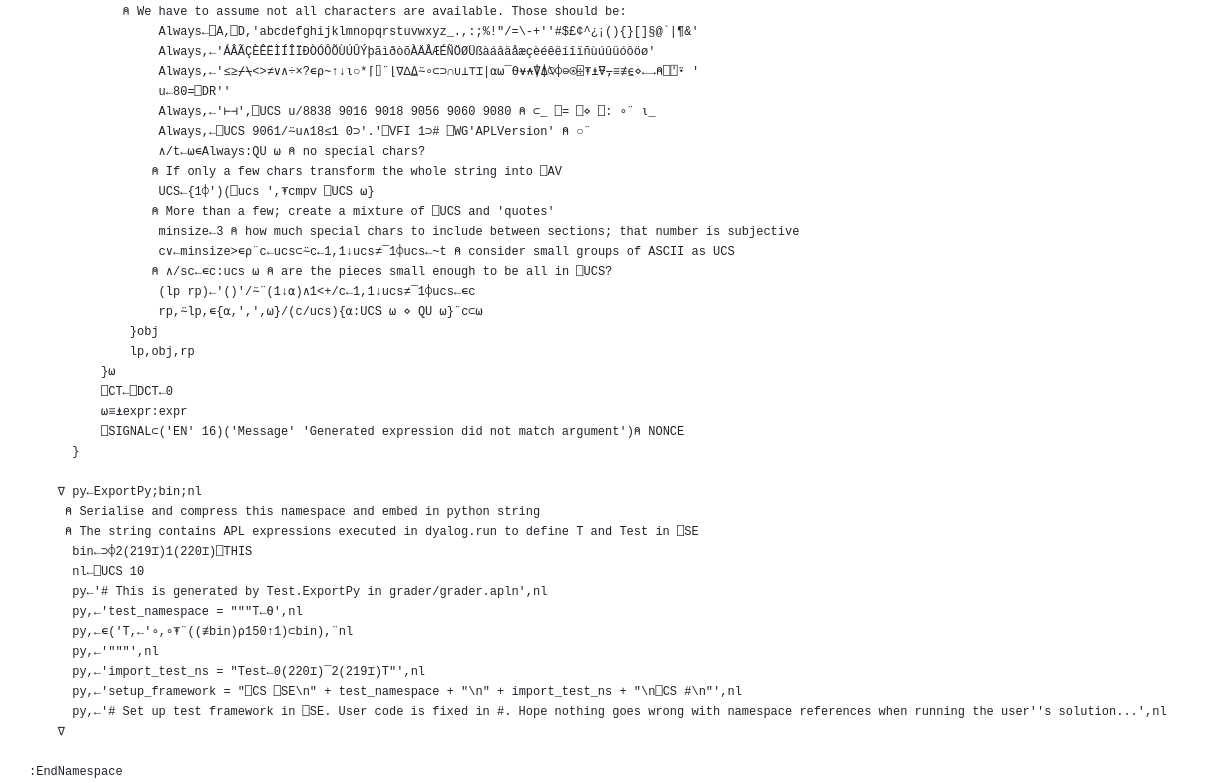 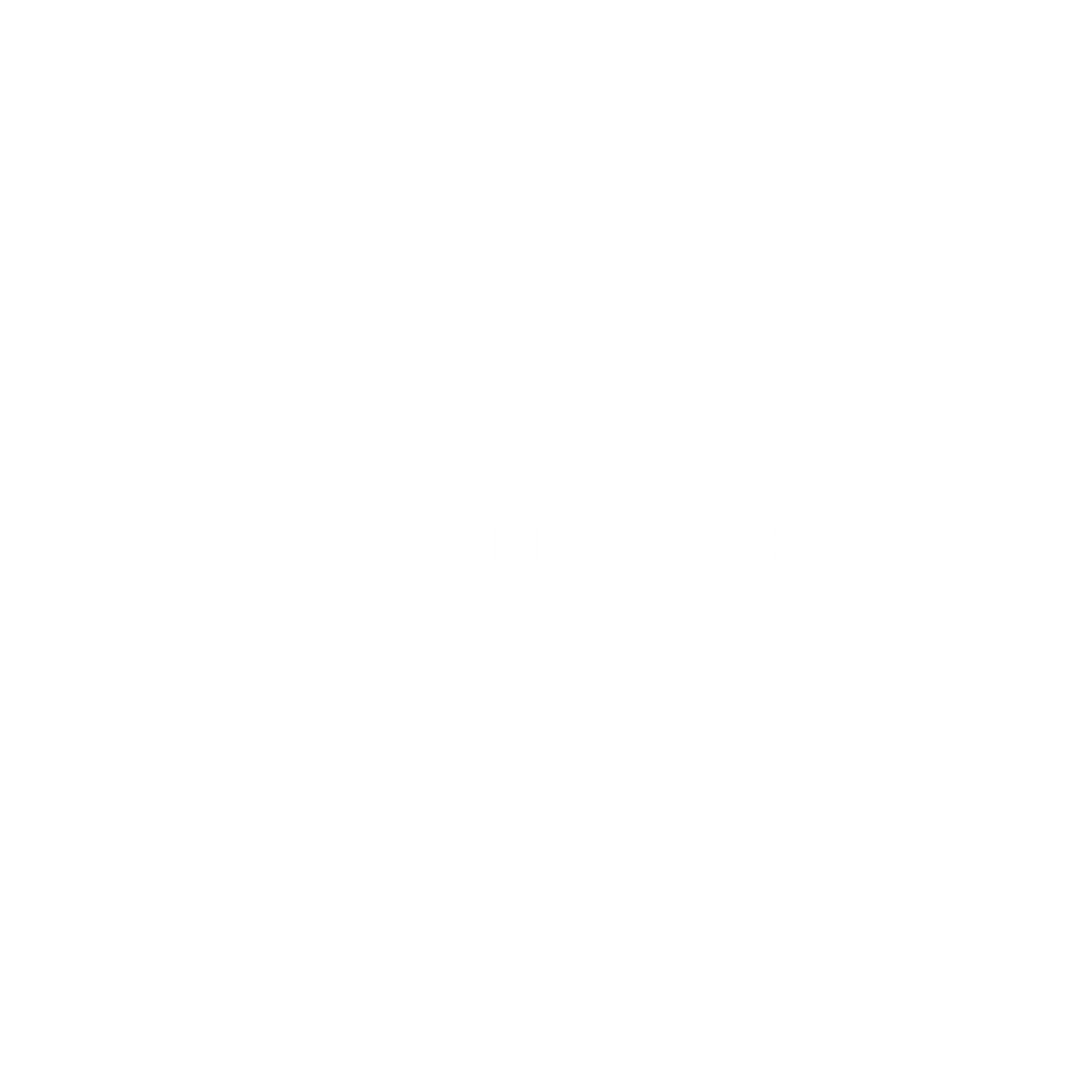 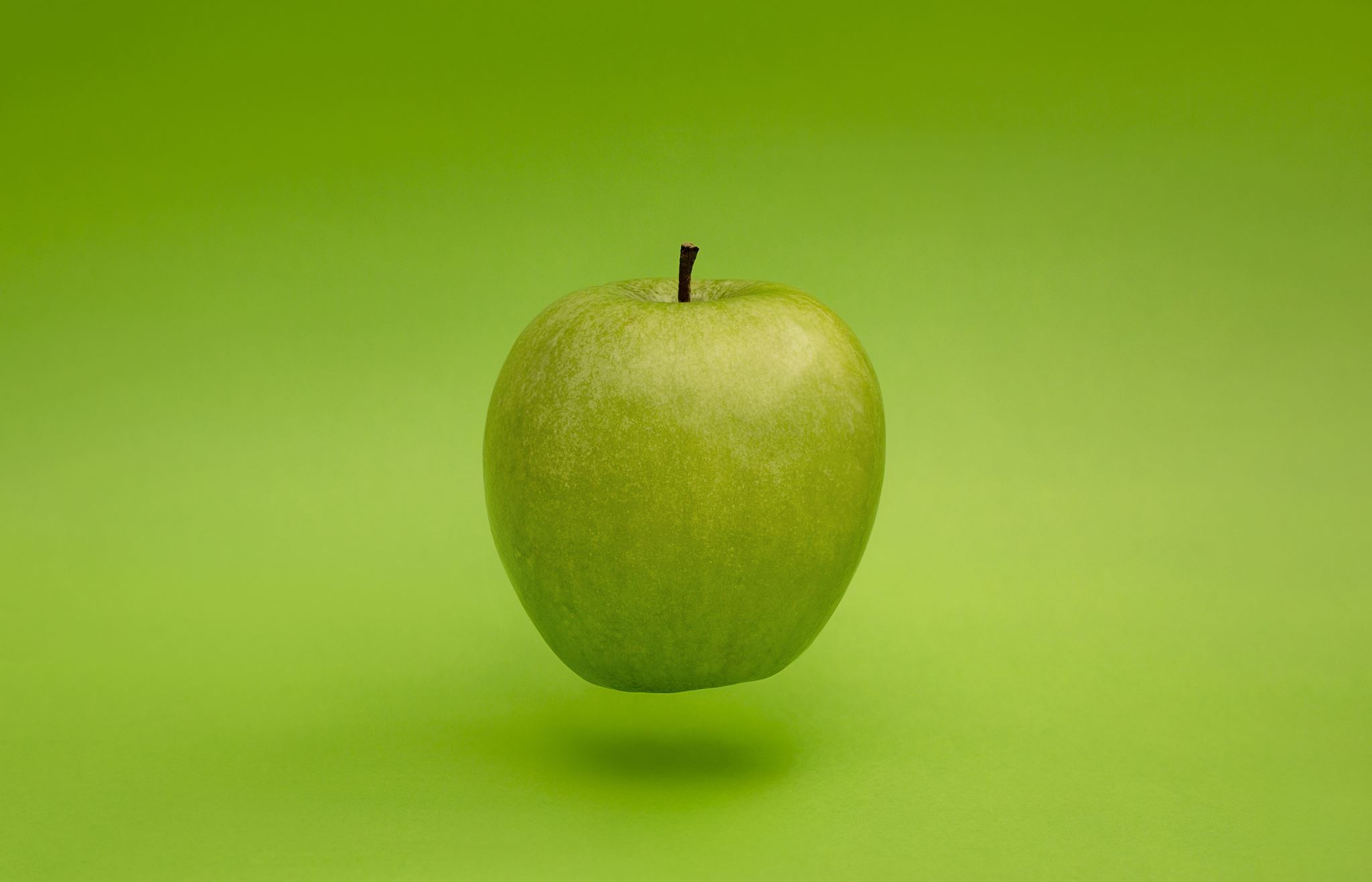 MD/JS Frontend
TestMyCode
+ APL Plugin
User
Log in with mooc.fi
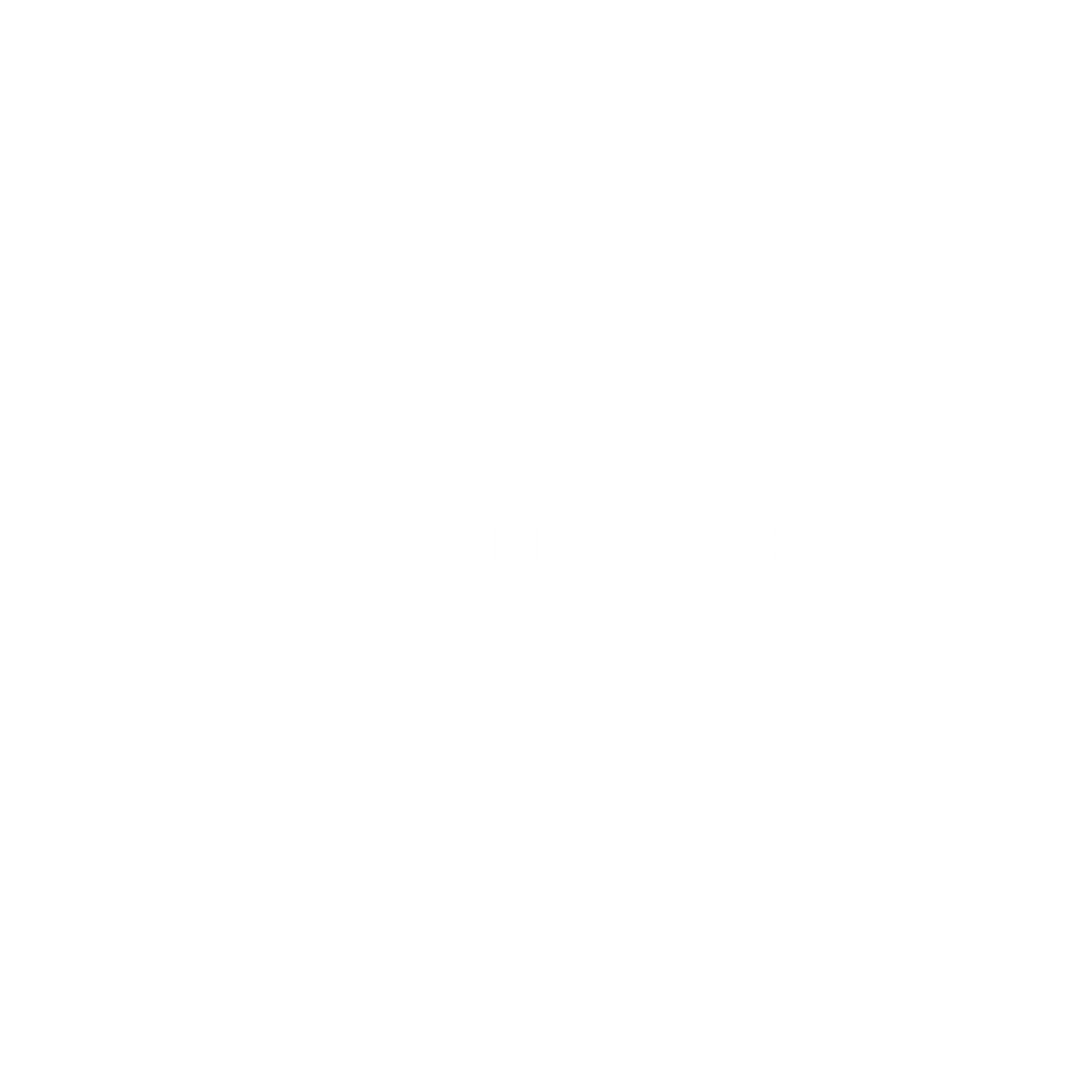 Roadmap
TMC integration (it's written in Rust lol)
Completing chapters 5-7
Piloting with a small group of students / oldies
Release on mooc.fi
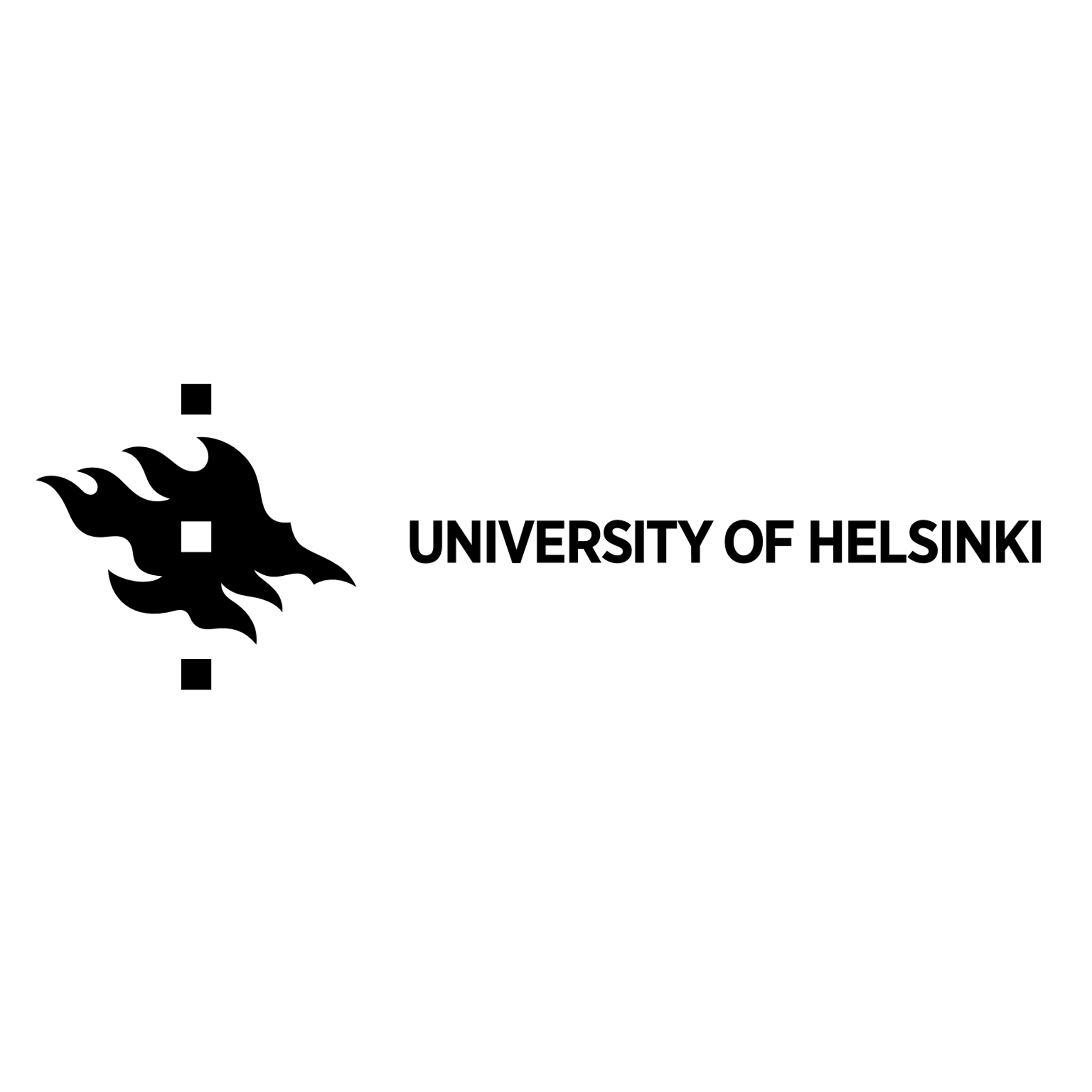 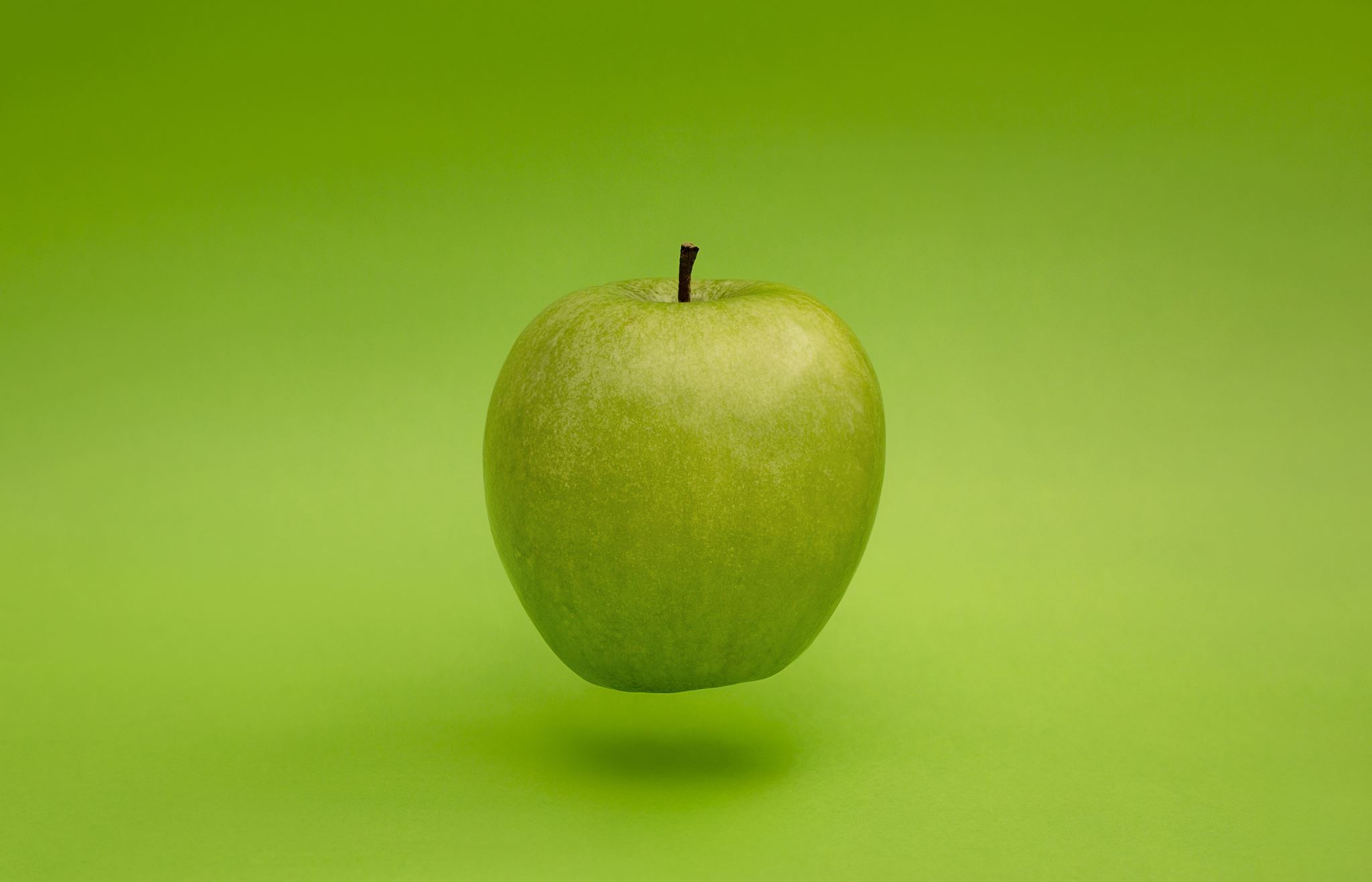 We are allnovice APL'ers
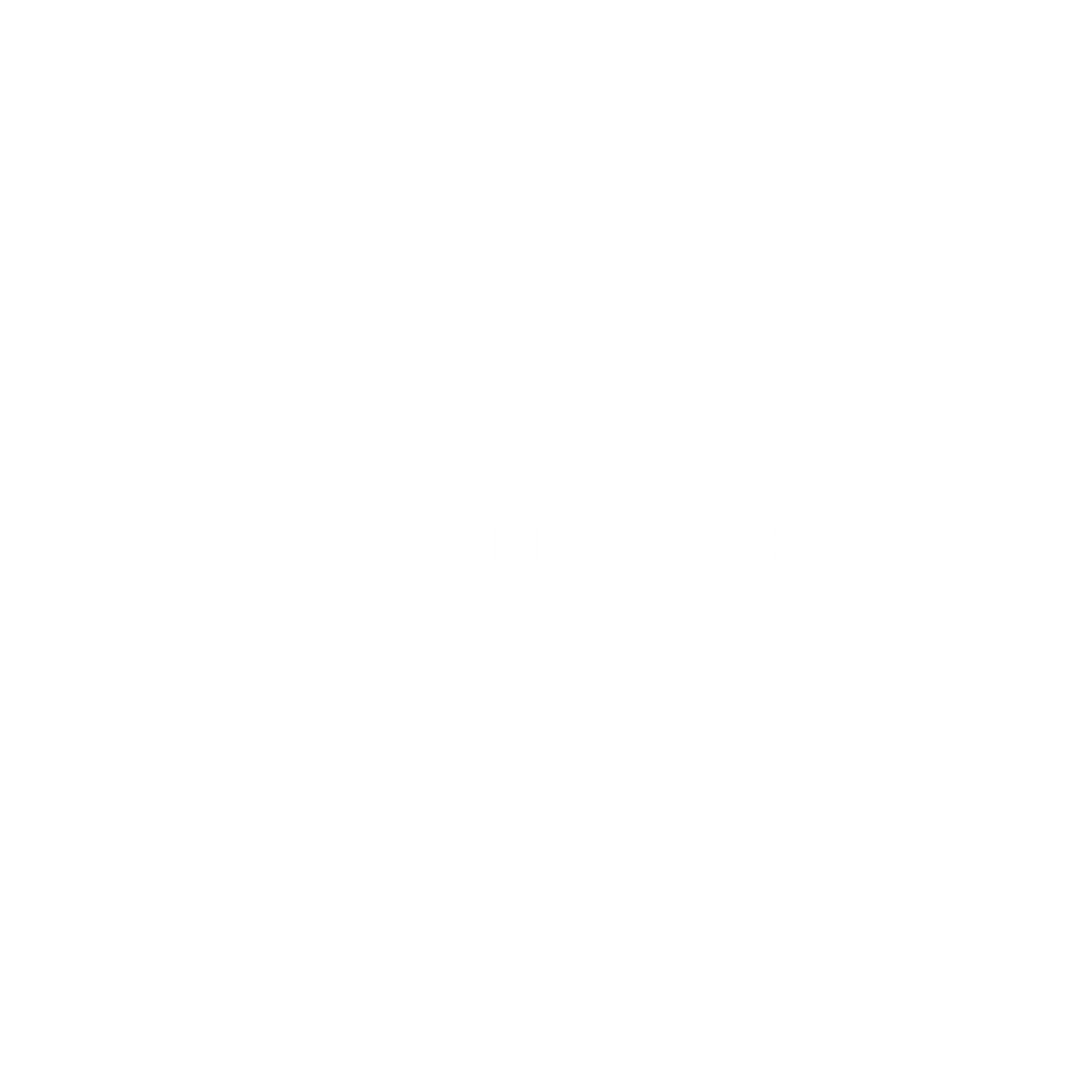 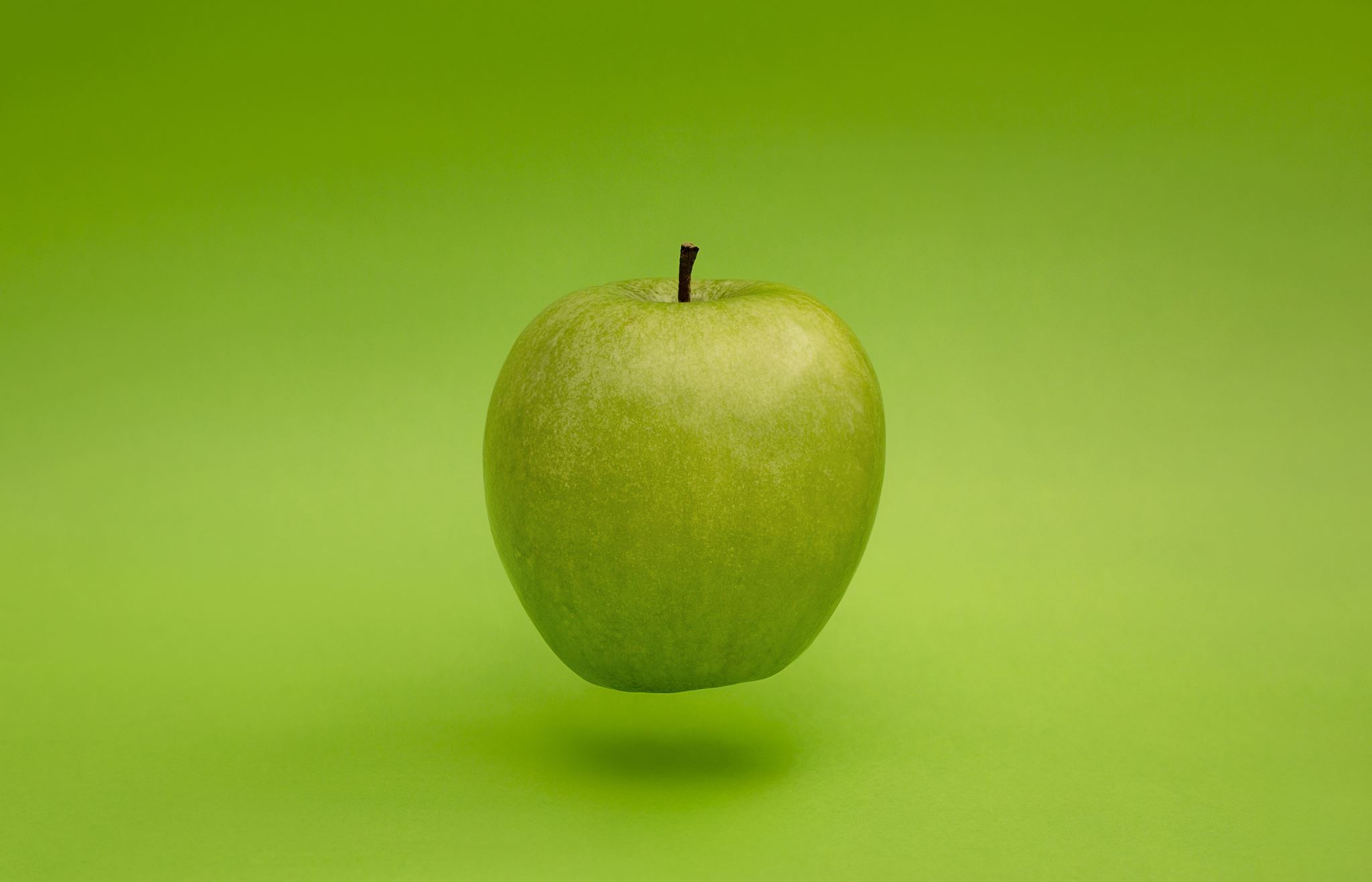 We need your help
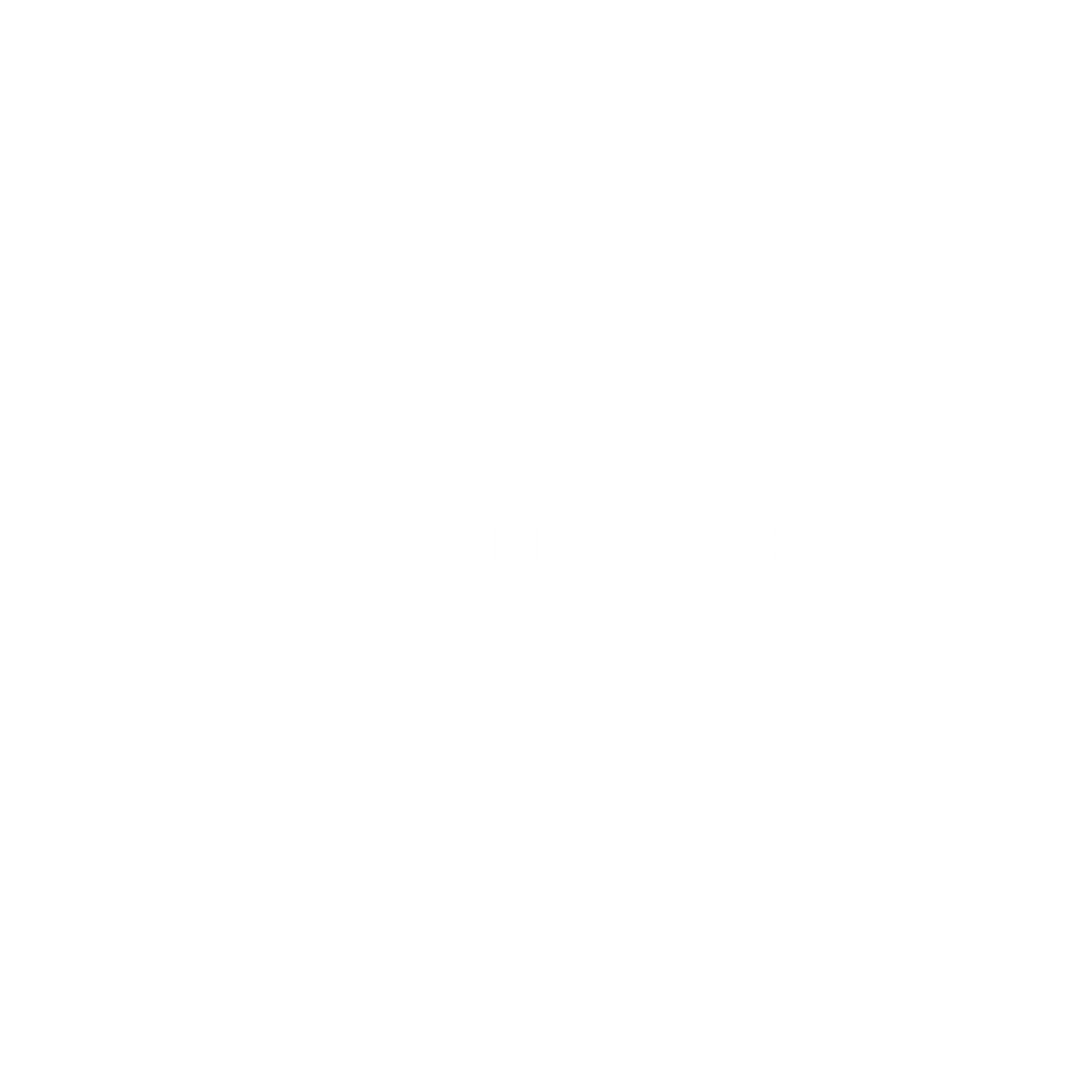 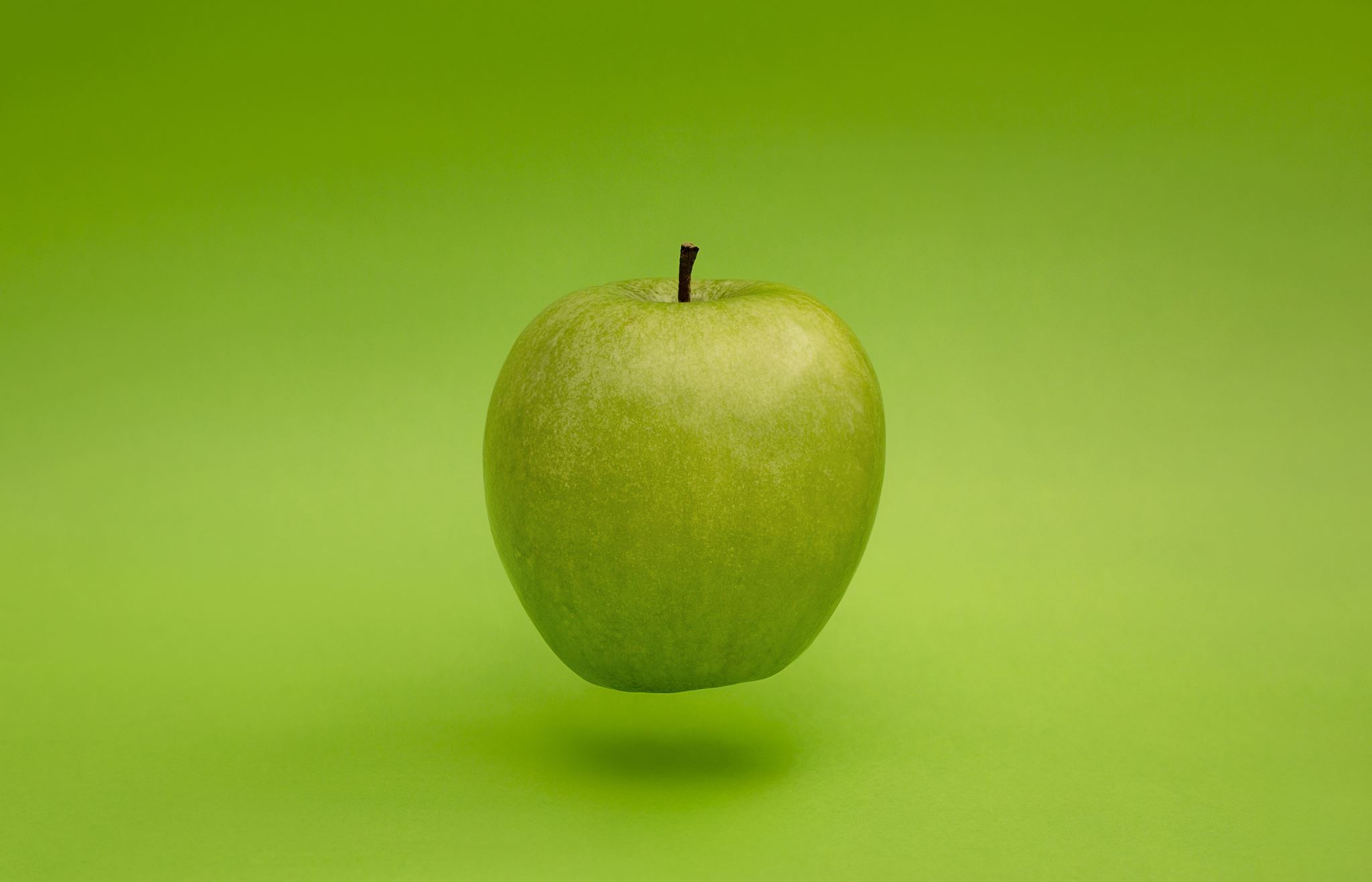 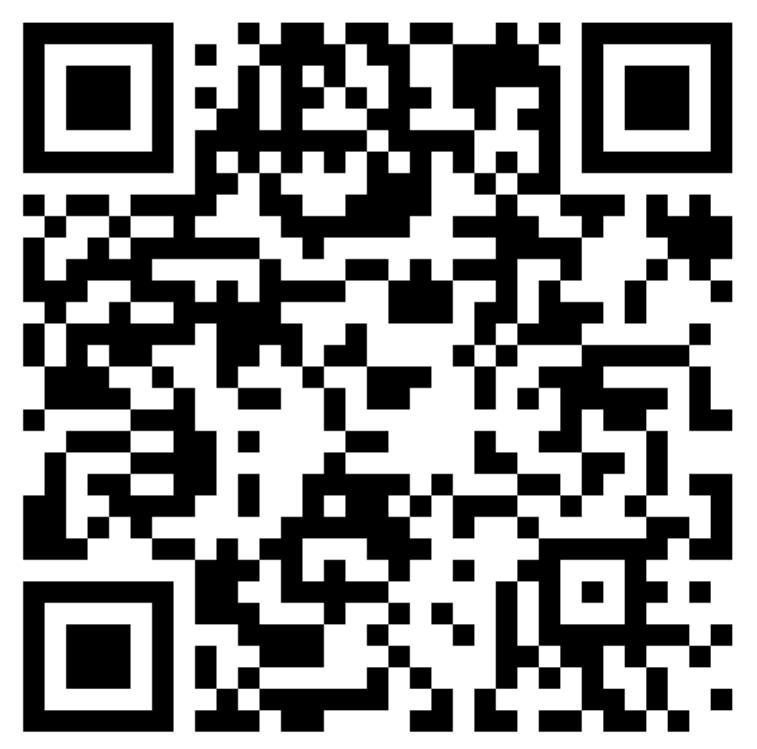 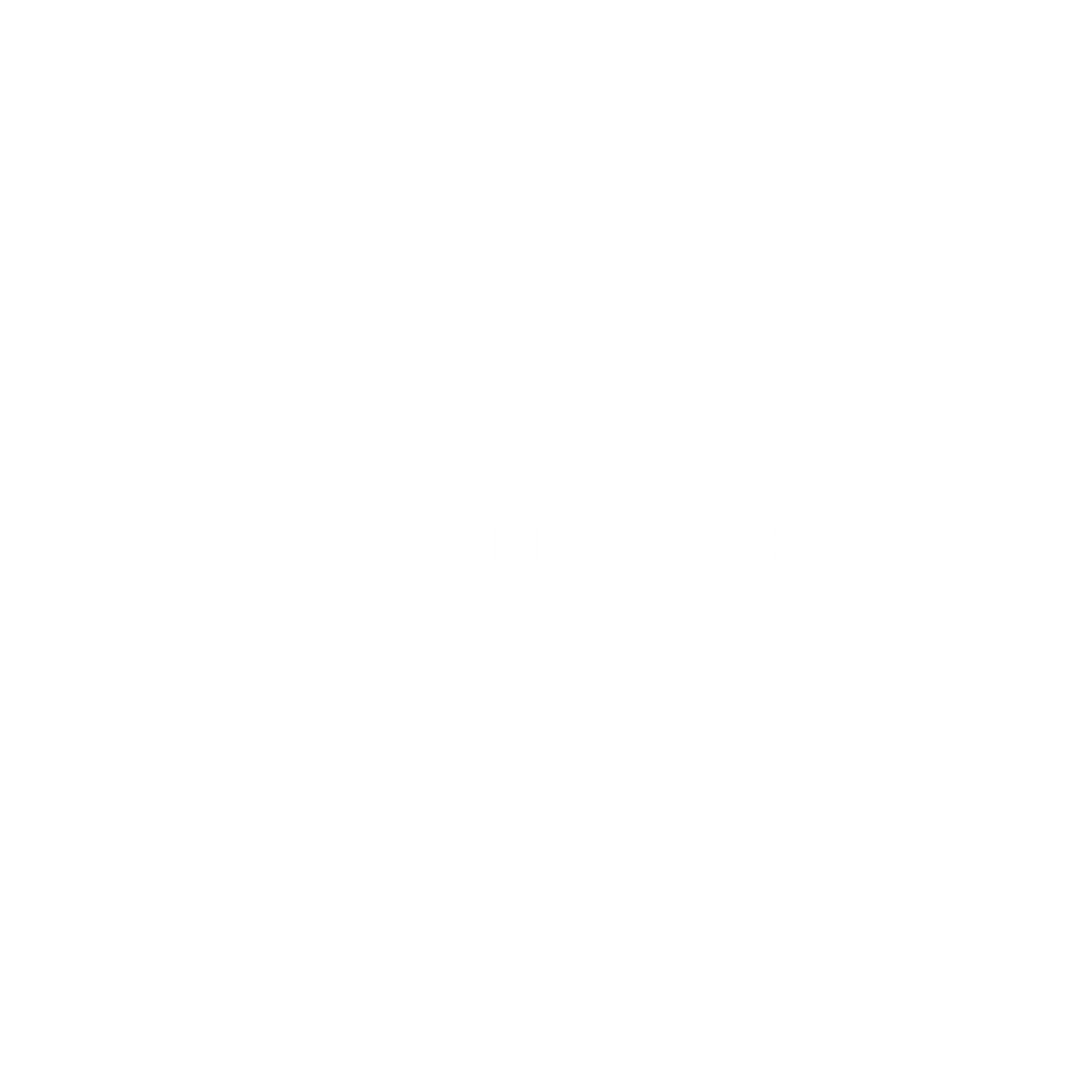 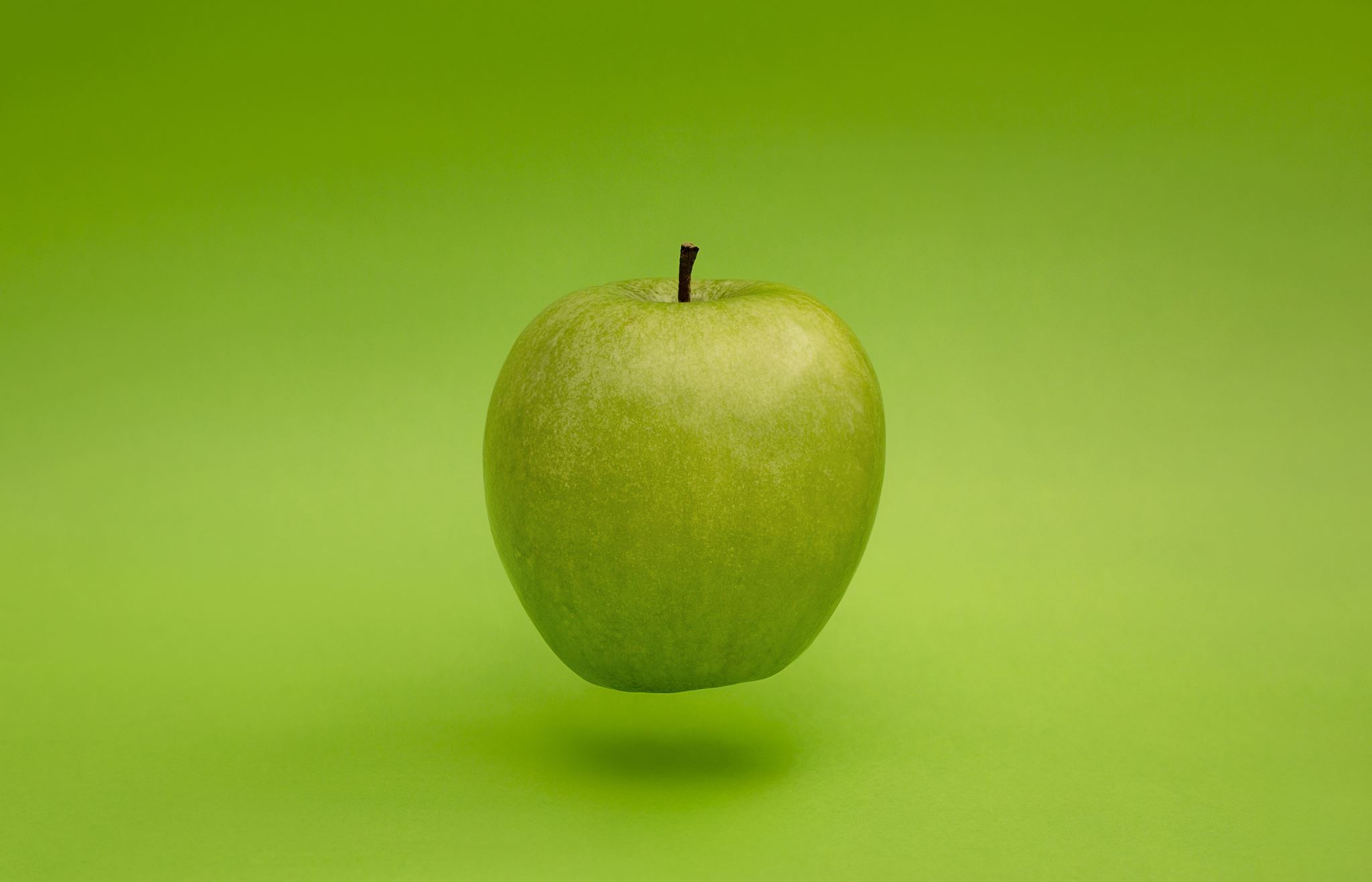 aplmooc.fi
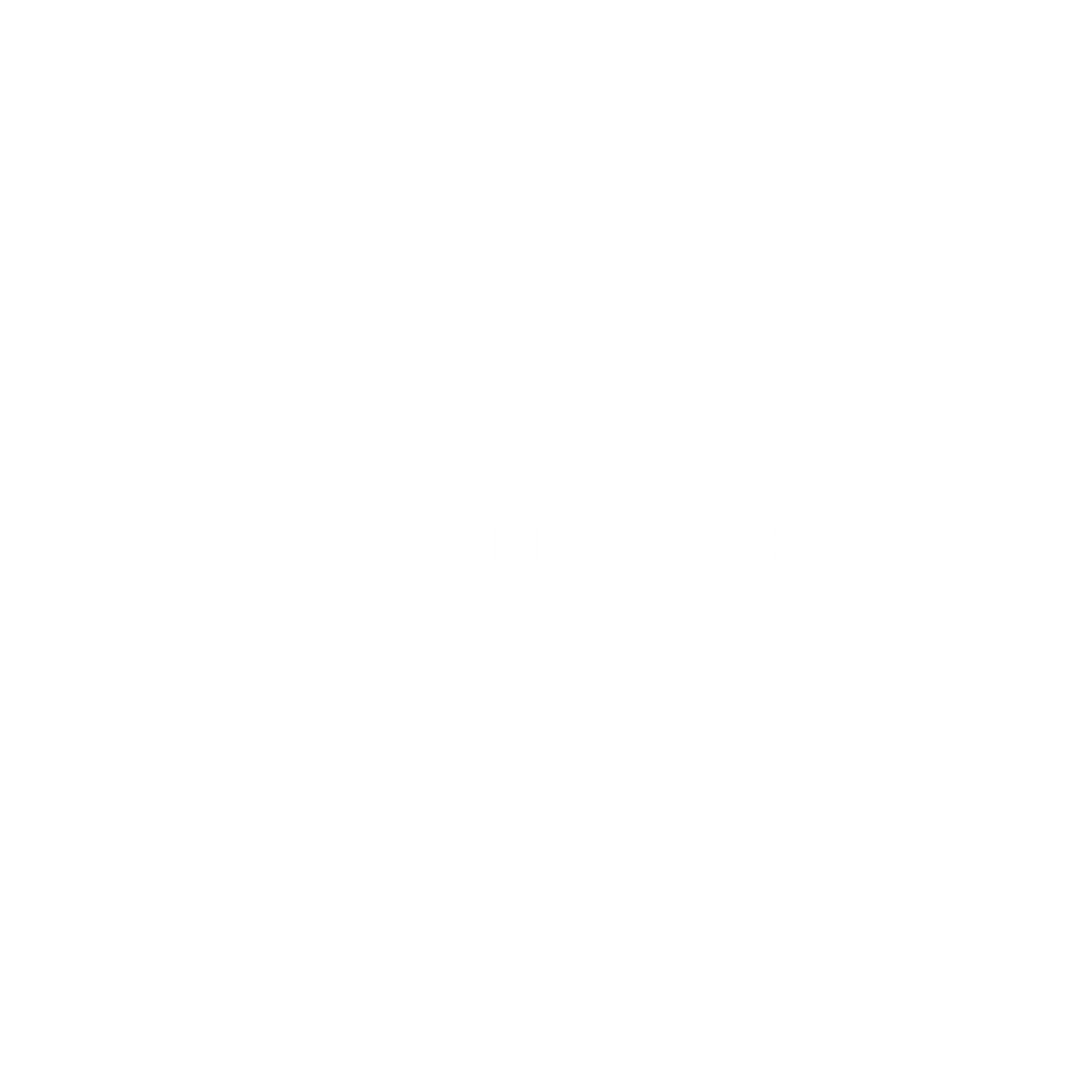 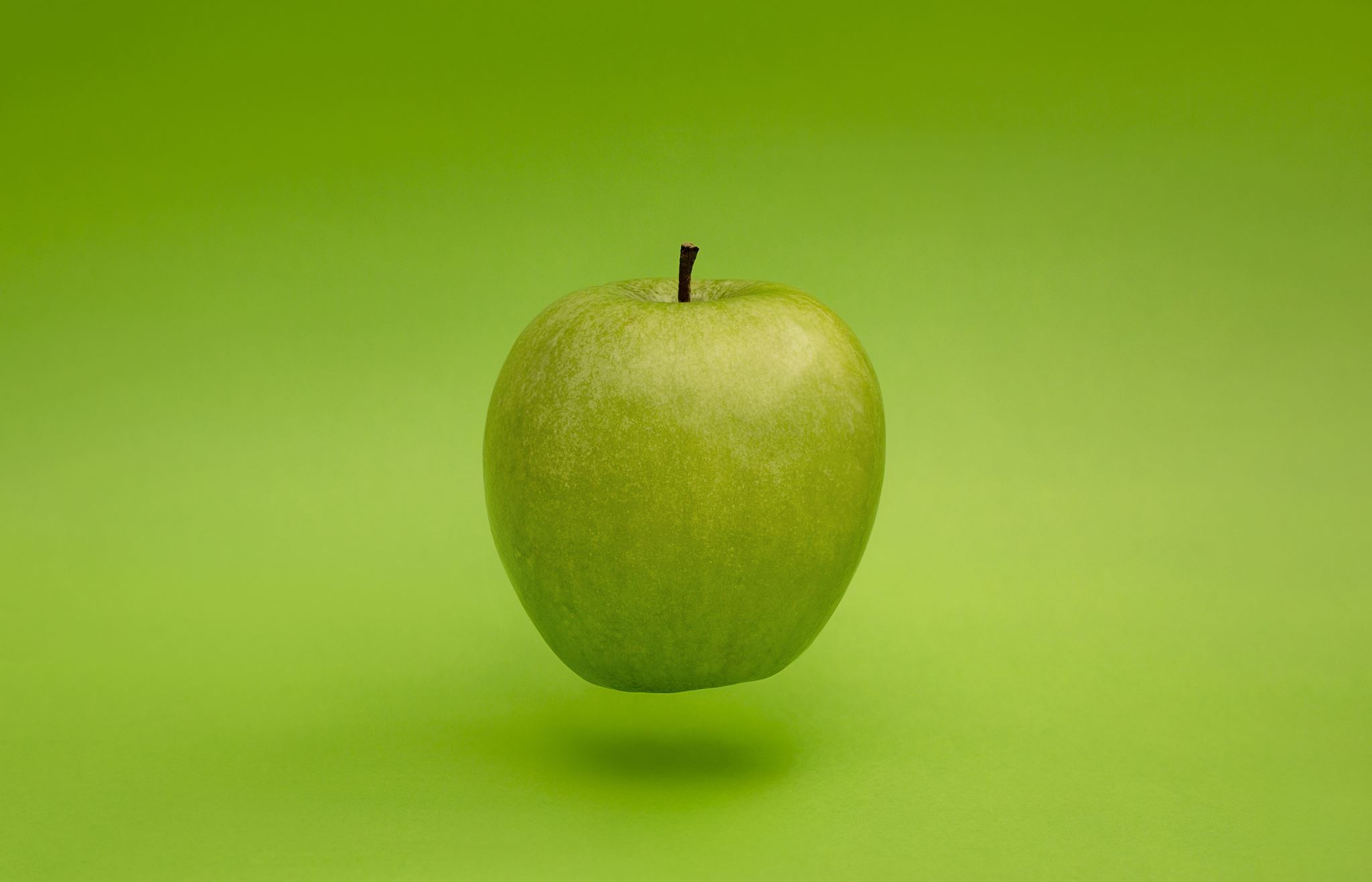 APL MOOC
Thank you!
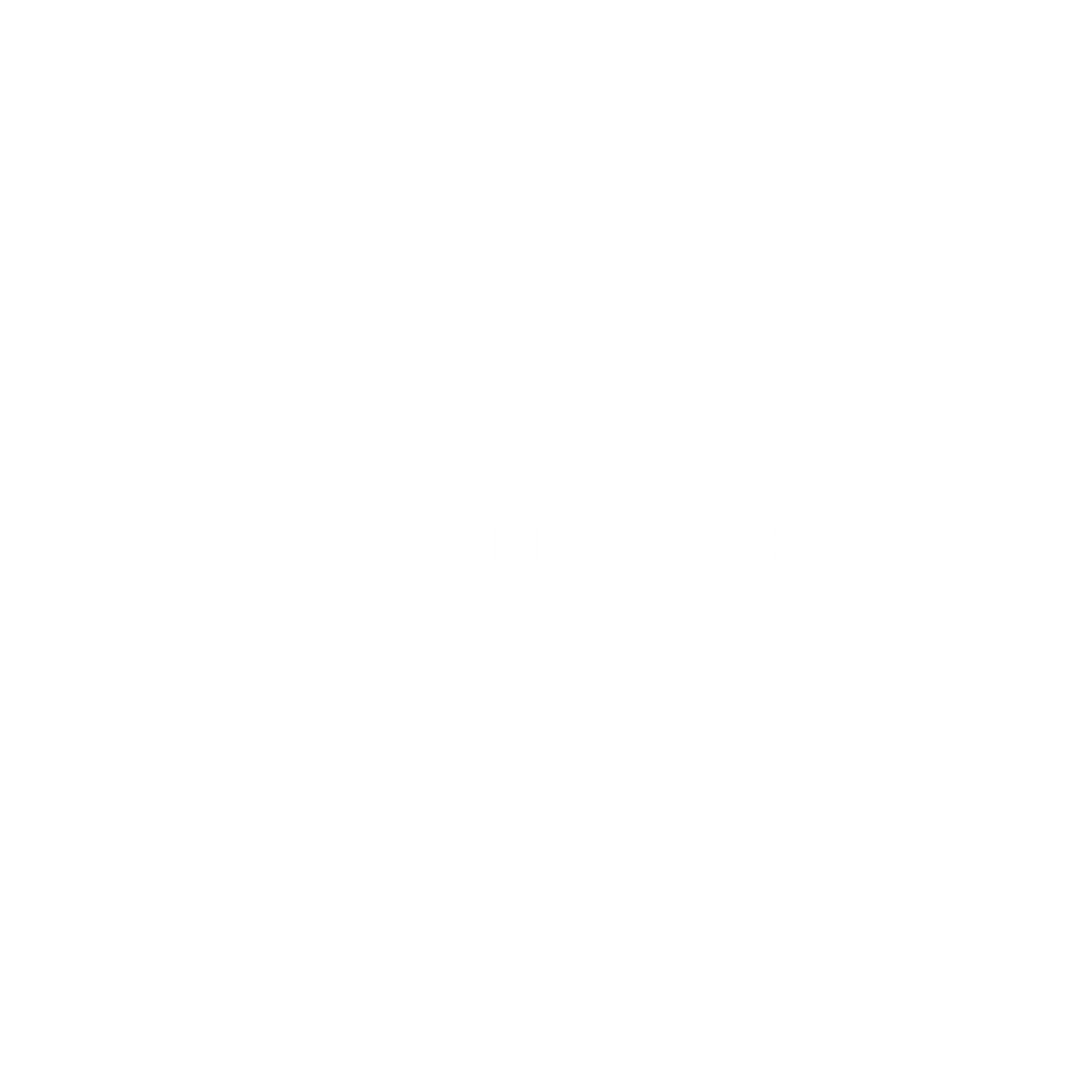